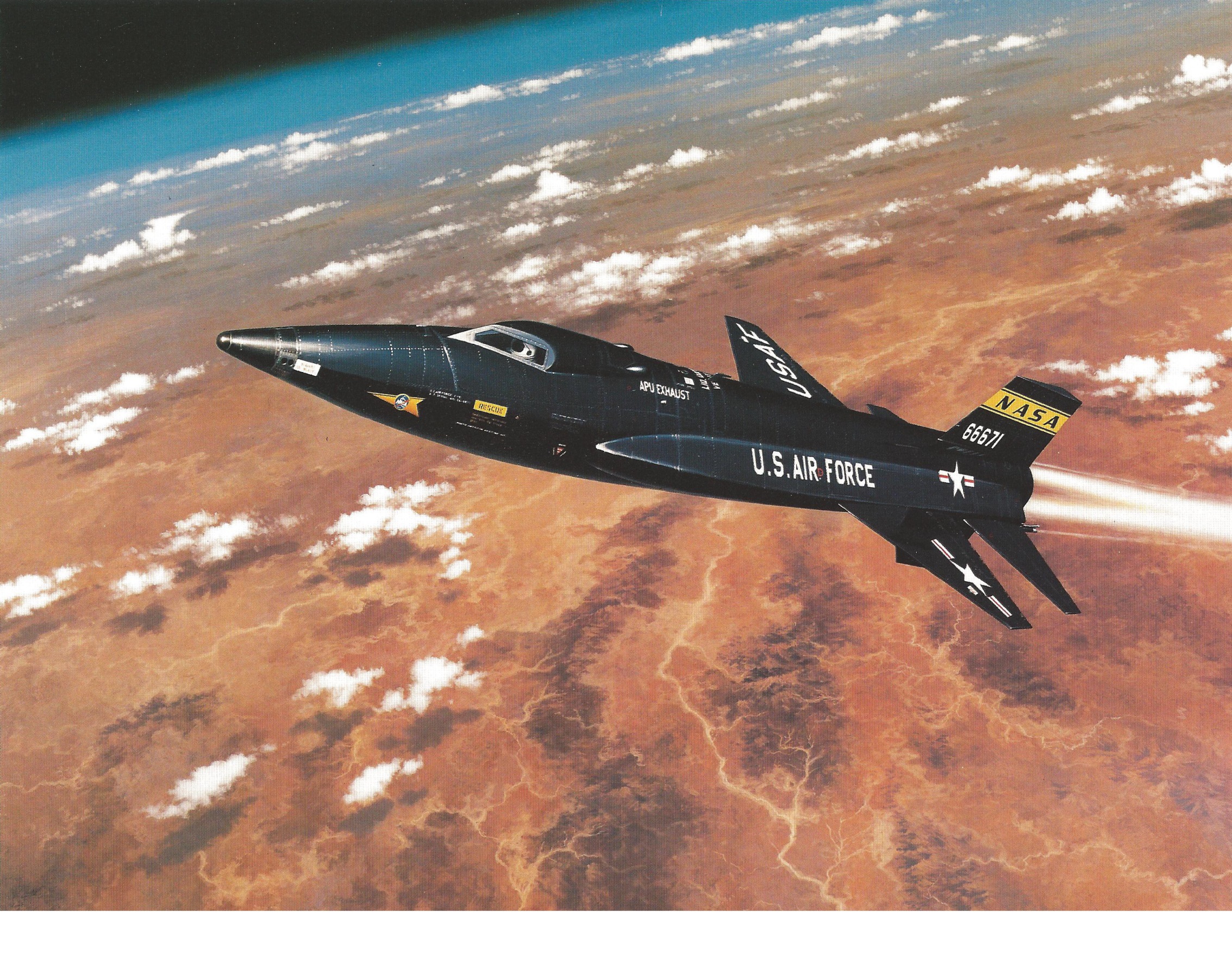 X-15 world altitude record flight
Summary of Flight 3-7-14, 17 July 1962
X-15 pilot:     Major Robert M. White
Flight track:  Delamar Dry Lake to Edwards (Rogers Dry Lake)

                                                       Planned               Actual

Maximum Altitude:                    282,000 ft          314,750 ft
Maximum speed:                              5.15                     5.45 Mach
           :                                                                                     3,832 mph
Duration of flight:                                                      10 min. 20.7 sec
Powered (rocket-burn) duration:              80 sec                 82.0 sec
Total distance flown:    Horizontally --  ~235 miles           ~ 315 miles  
                                         Vertically     --    ~98  miles           ~ 110 miles
The middle part of this presentation will simulate the flight automaticallyautomatically in real time, from X-15 launch to landing.This covers 10 minutes 20 seconds. 
One embedded video clip will run 2.4 times faster than real time,shot at 10 frames per second from a rear-facing camera on the X-15.This covers the part from launch to rocket engine shutdown.The end of this clip synchronizes with real time in the flight simulation.
A video clip synchronized with the end of this flight shows an actualX-15 turn to final approach and landing on the lakebed. The clip includesthe end of the Heading Alignment Circle. 
An “encore” video clip appended just after the real-time landingshows an additional X-15 landing. This provides a good view offinal approach and landing with two F-104 chase planes, as occurredon this flight with Chase 4 and Chase 2.
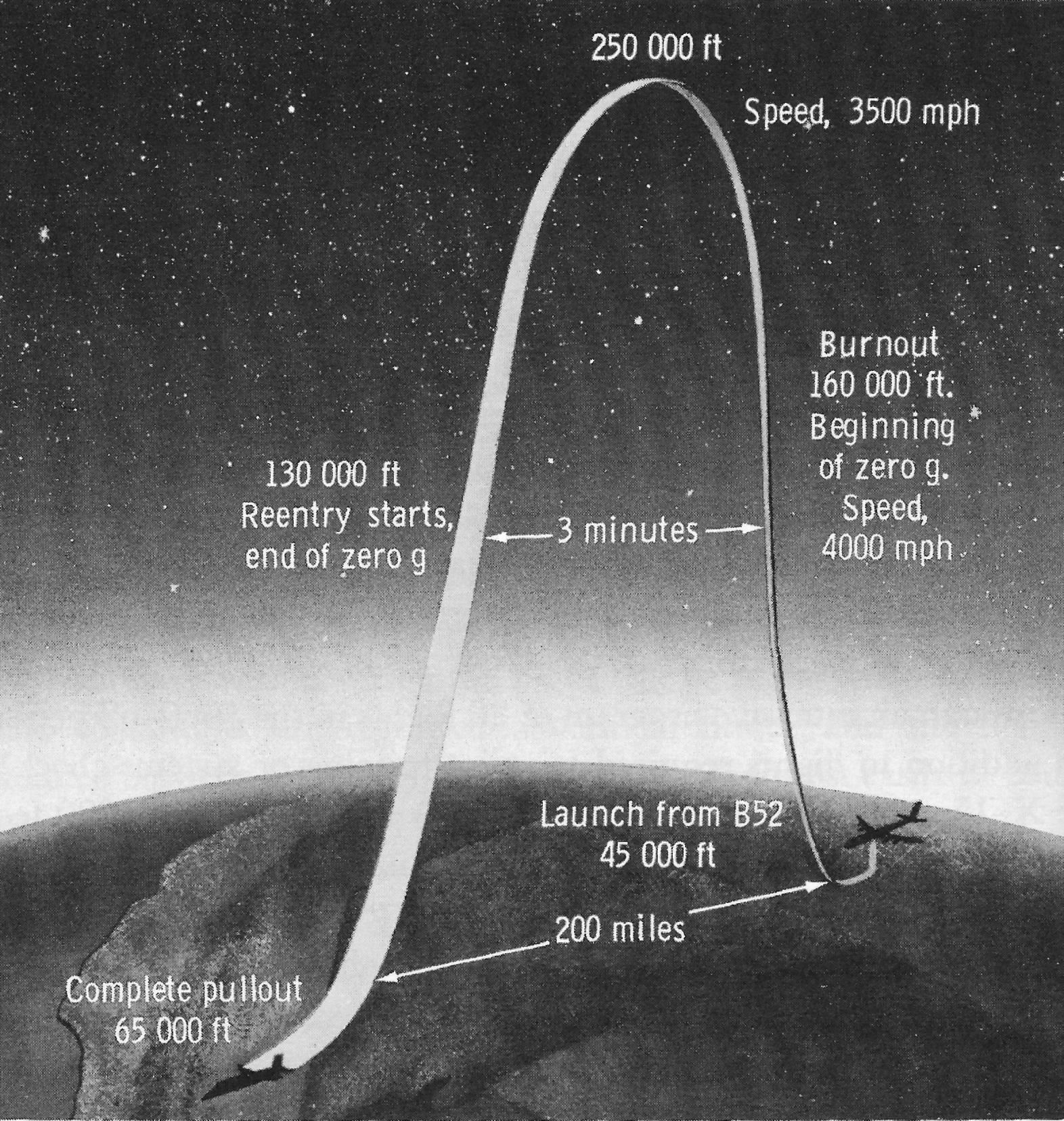 Speed & altitude
in an X-15
high-altitude
flight
Ideal landing approach:
Reach high key at 29,000 feet & 300 knots (345 mph)
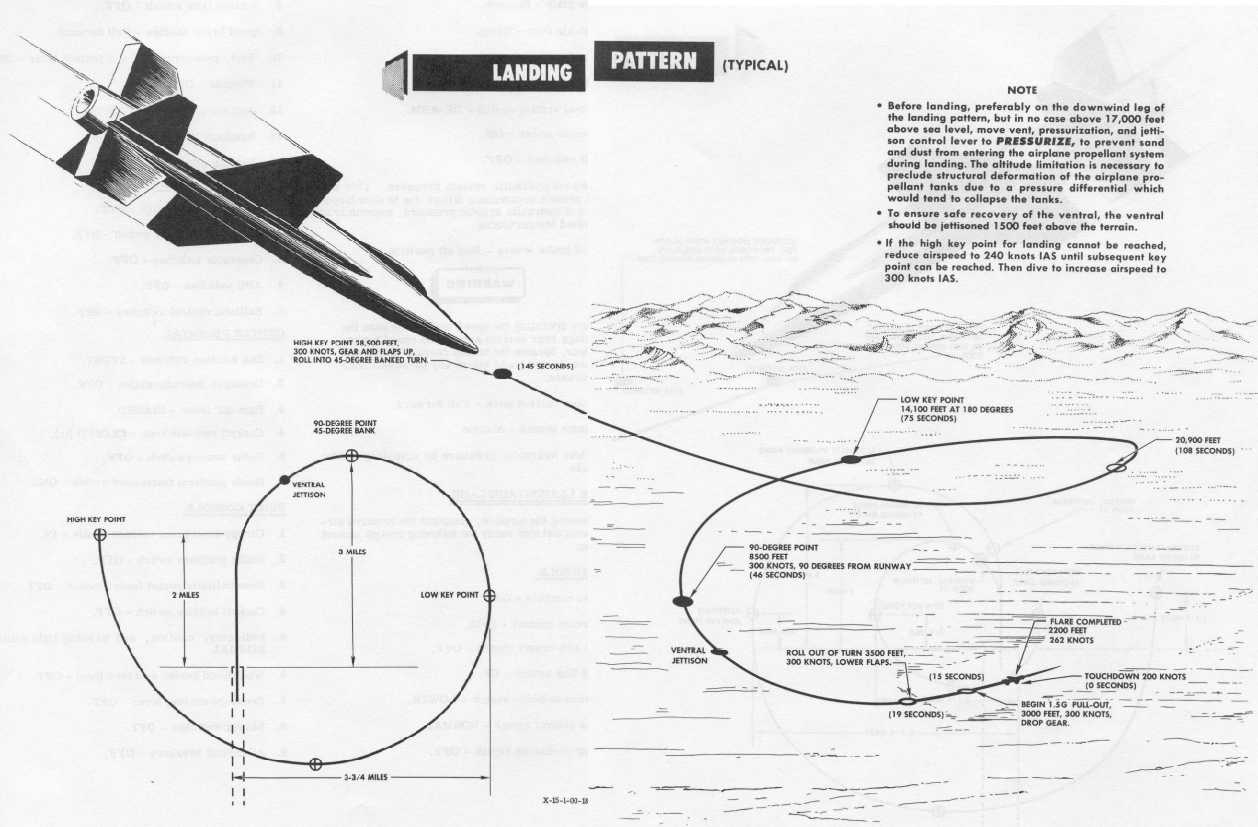 High Key point:
29,000 feet  @  300 knots
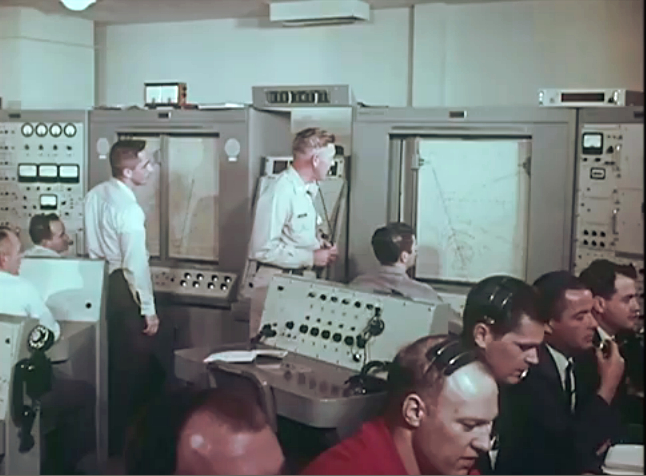 The most important source of data on this flight
is the plot of the ground track and altitude track.
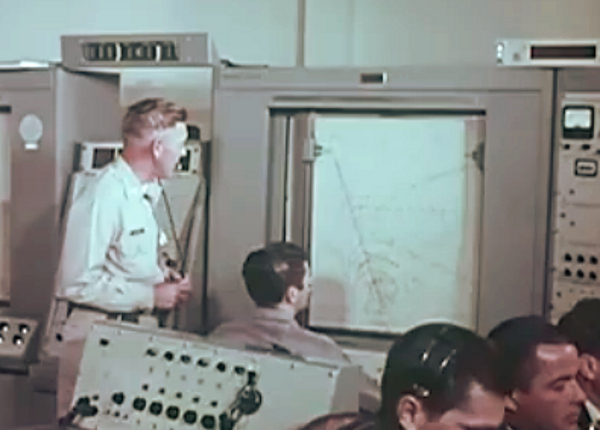 On this flight the plotter’s left pen drew altitude,
                                                                      right pen drew ground track
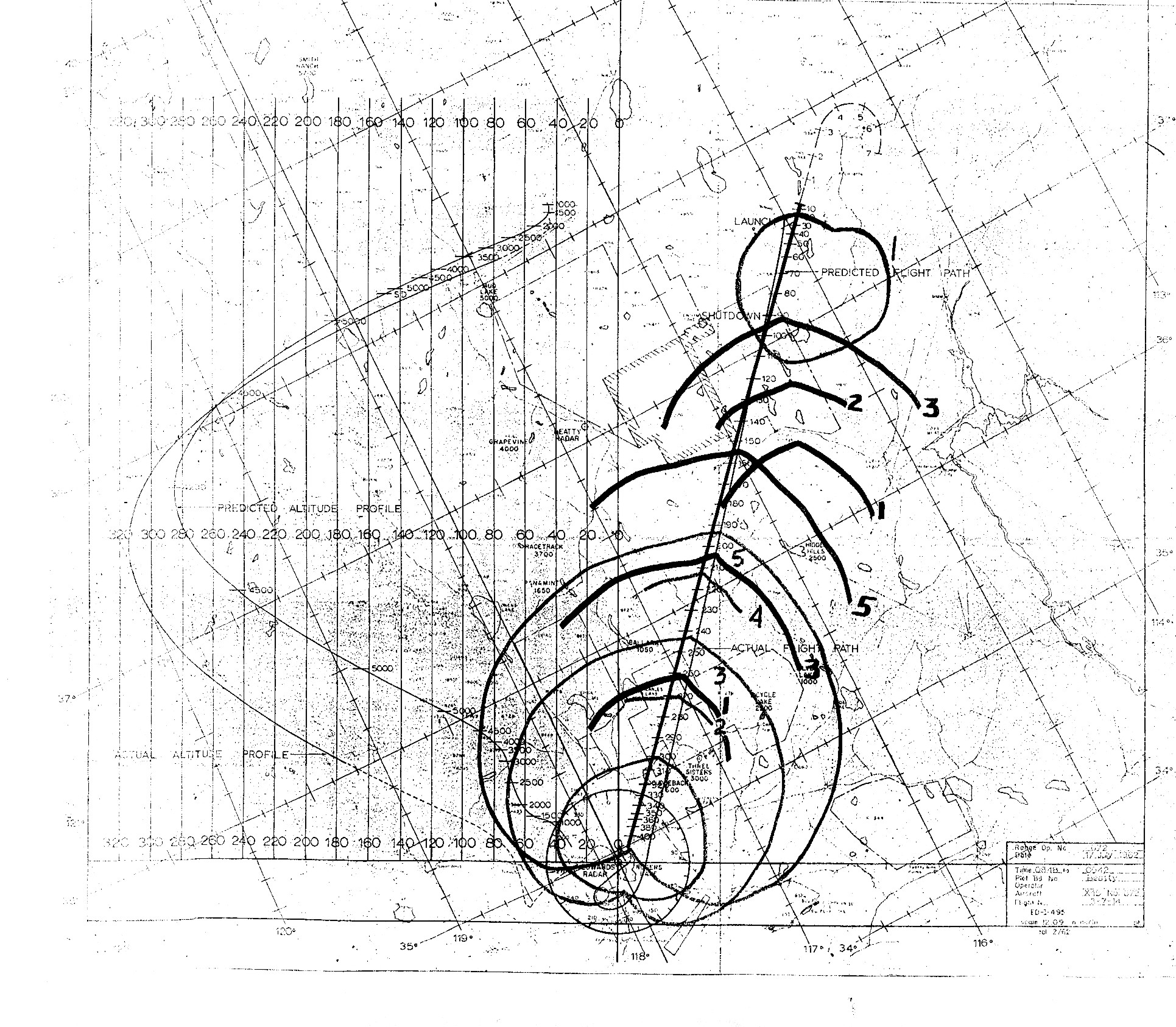 Raw copy of plot:  Scan of copy of copy of copy of the original
Hand-drawn cardioid patterns for X-15 emergency glide range planning  
will be edited out in this presentation’s flight track plots.
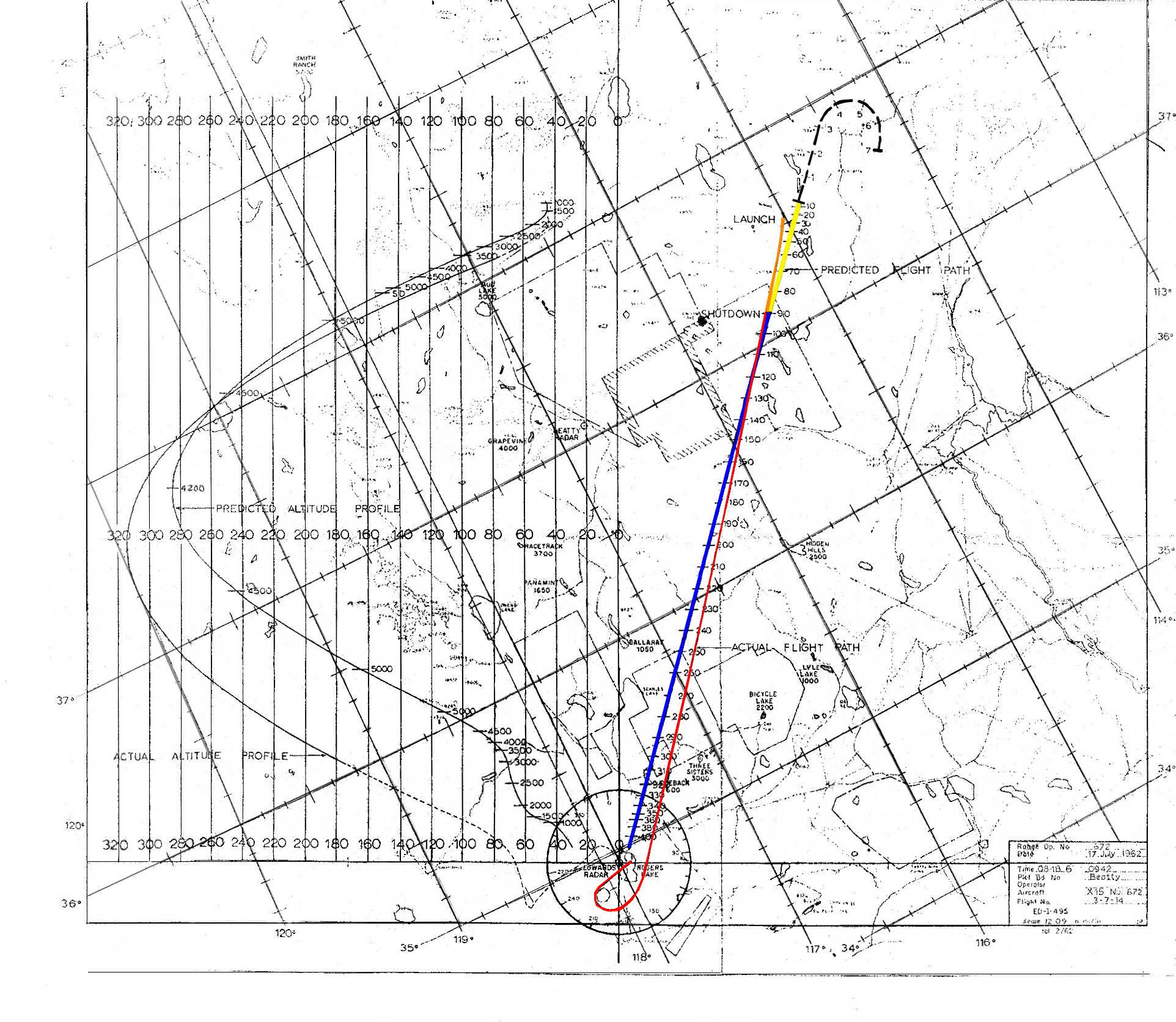 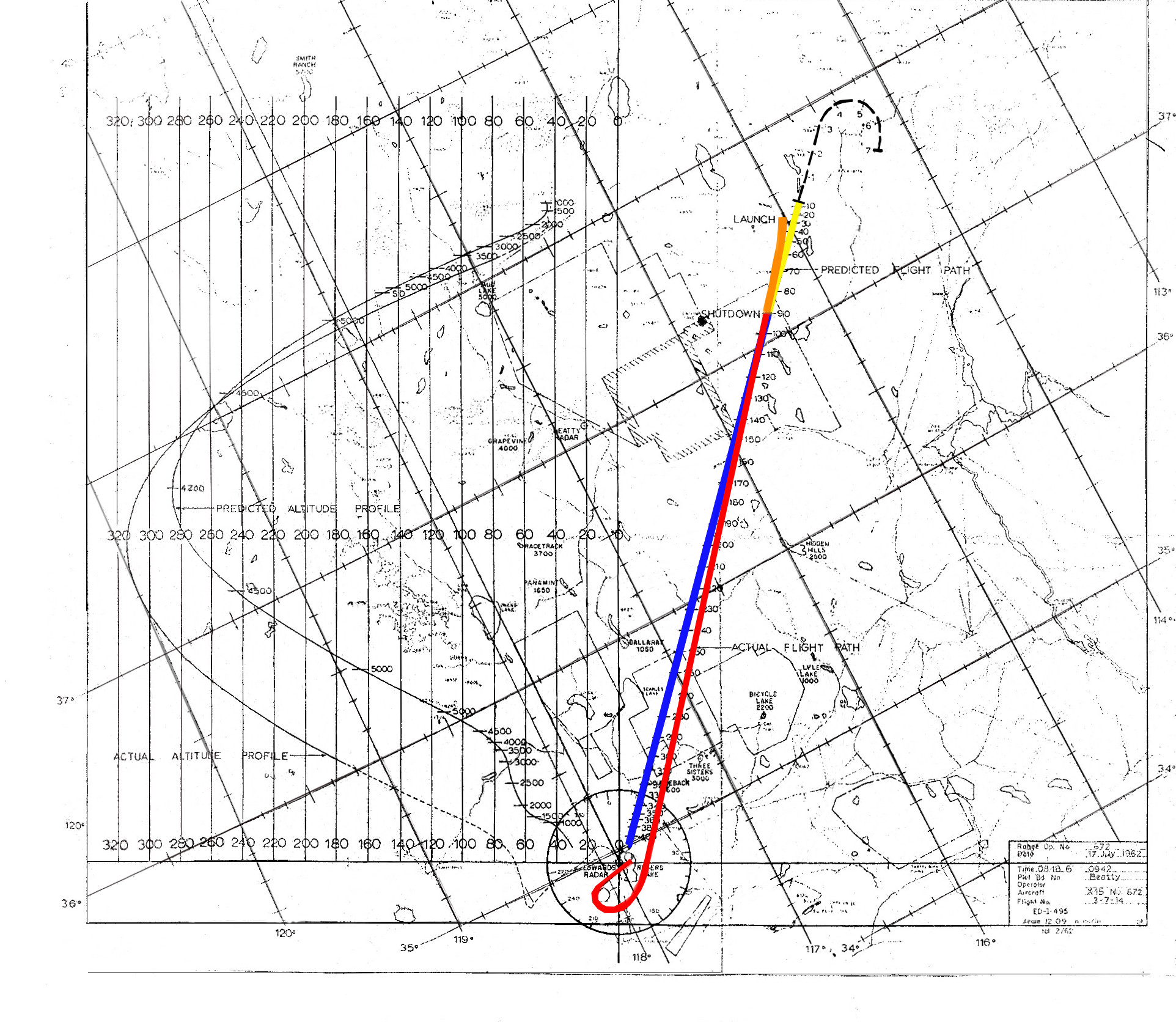 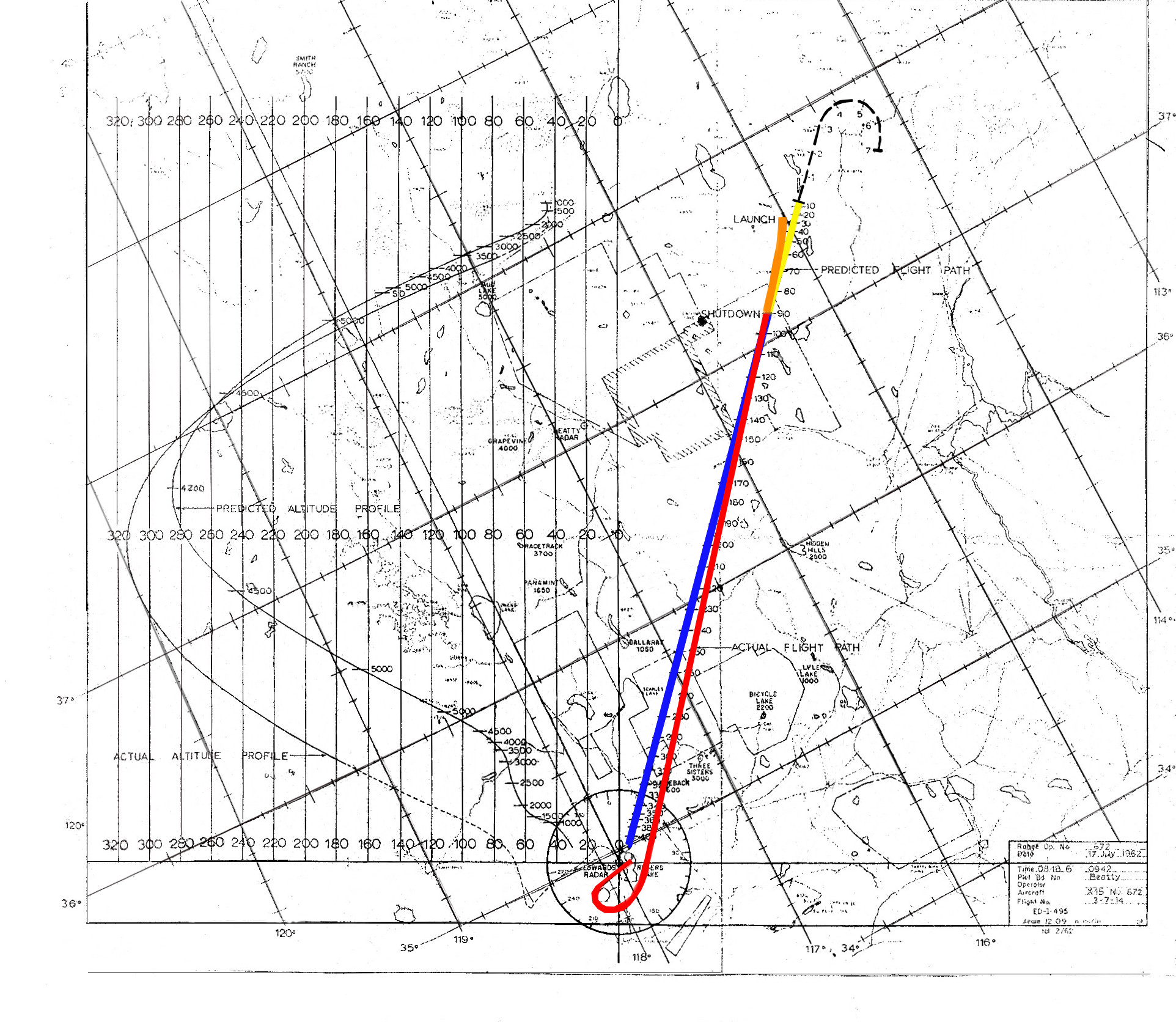 Graphically cleaned up & ground track color-enhanced…
Planned
  Flight
Actual
 Flight
Colors
Launch to rocket engine shutdown
After shutdown, coasting & gliding
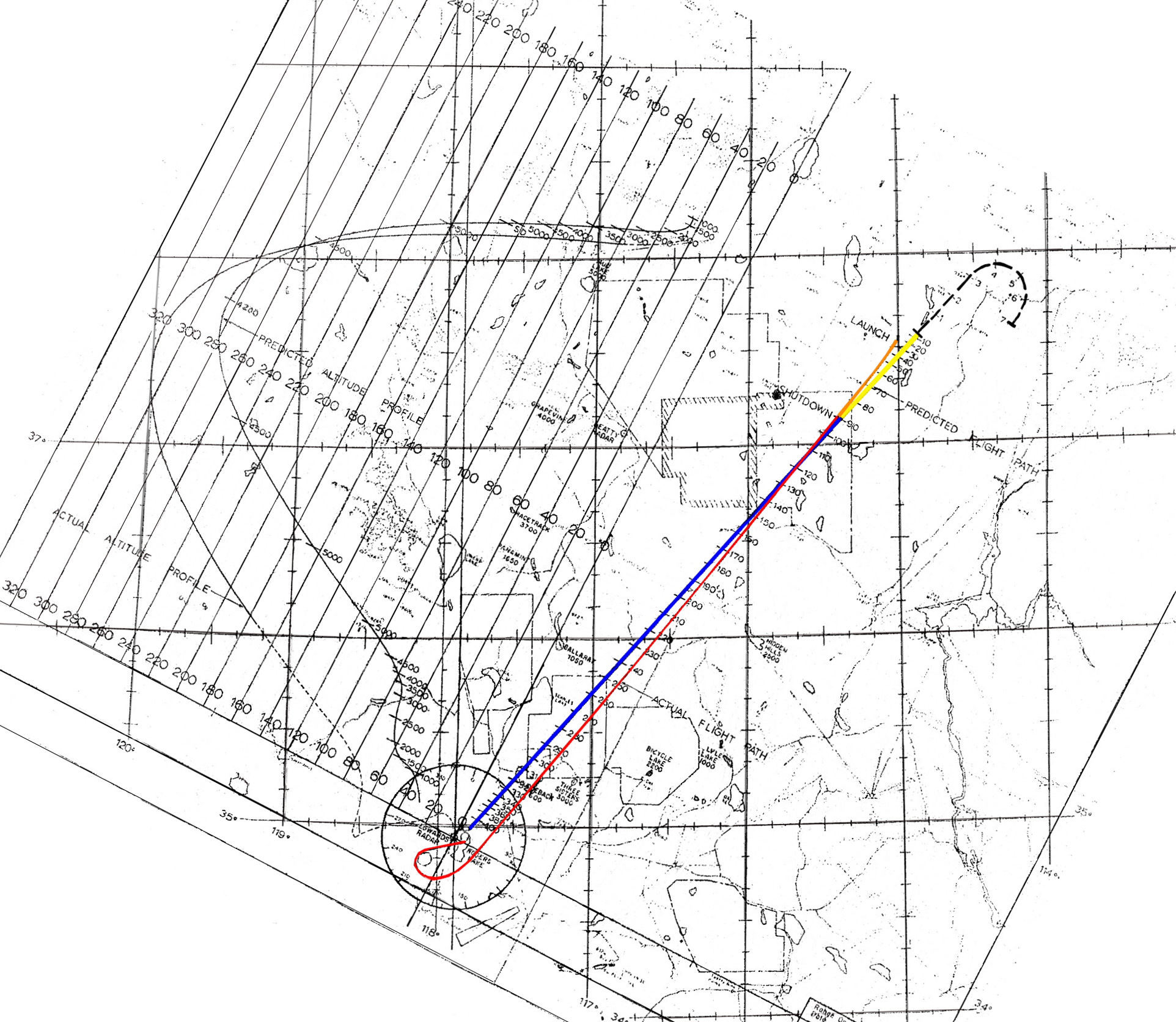 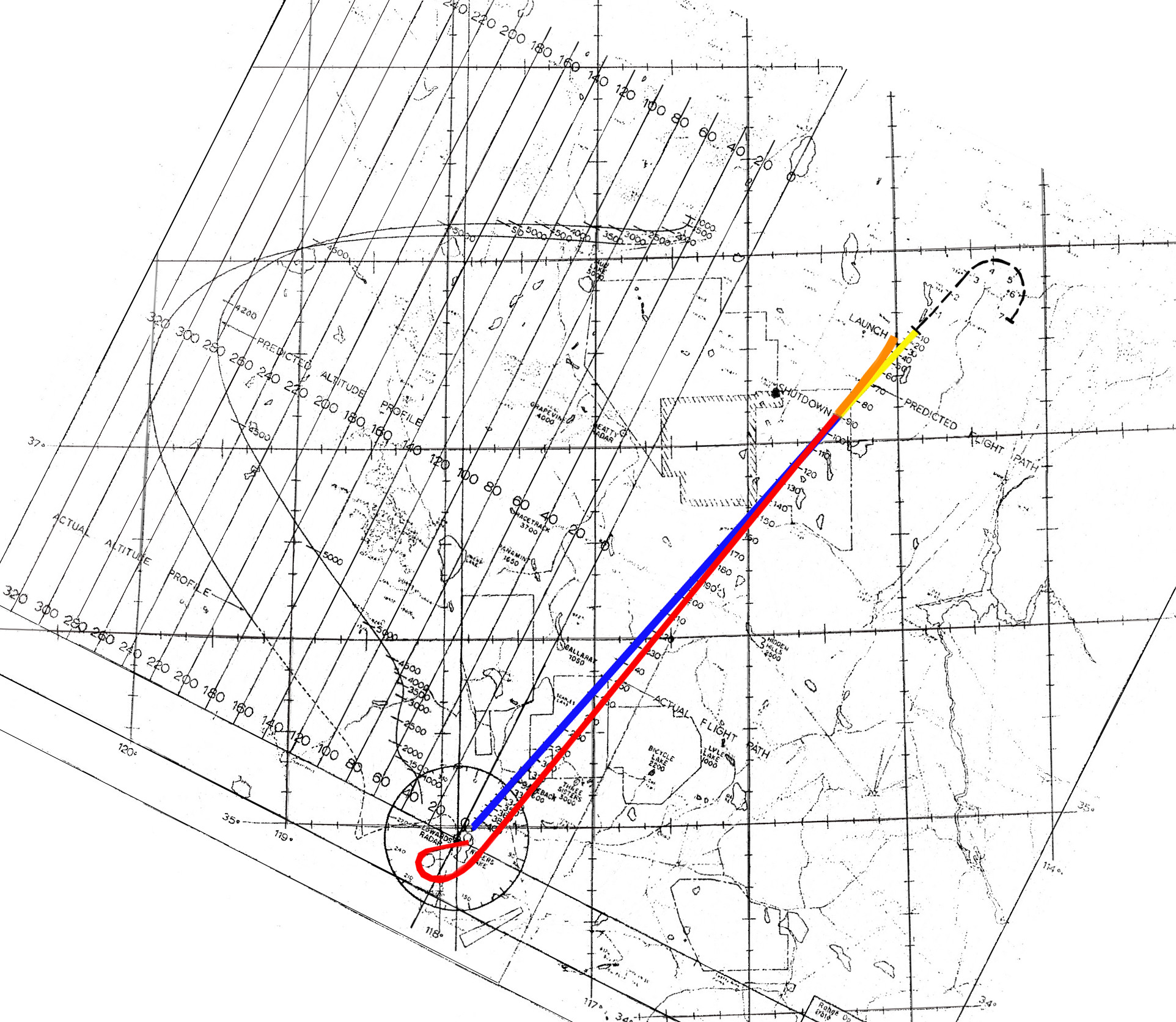 Rotated to normal map orientation: 
North-south vertical
East-west horizontal
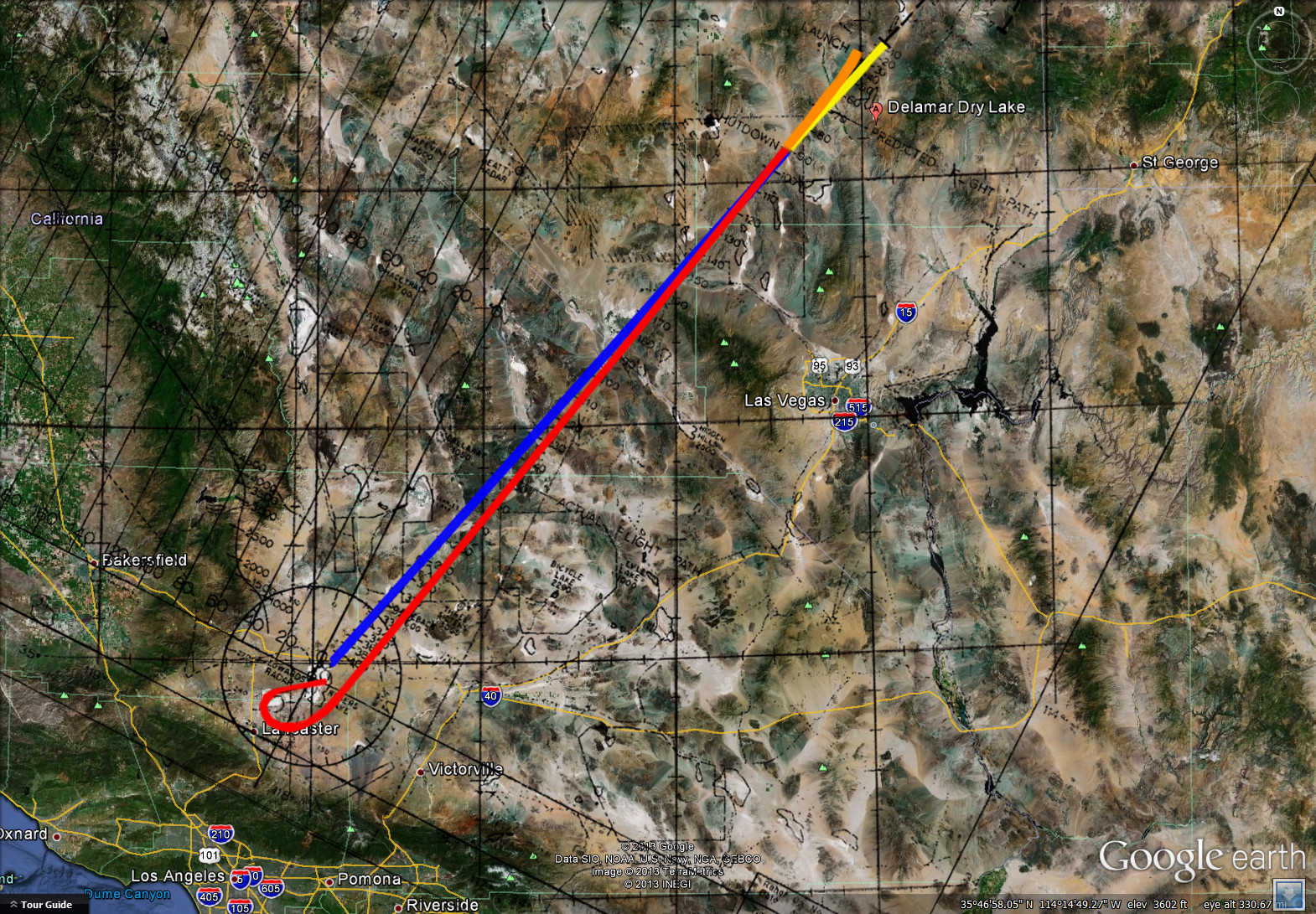 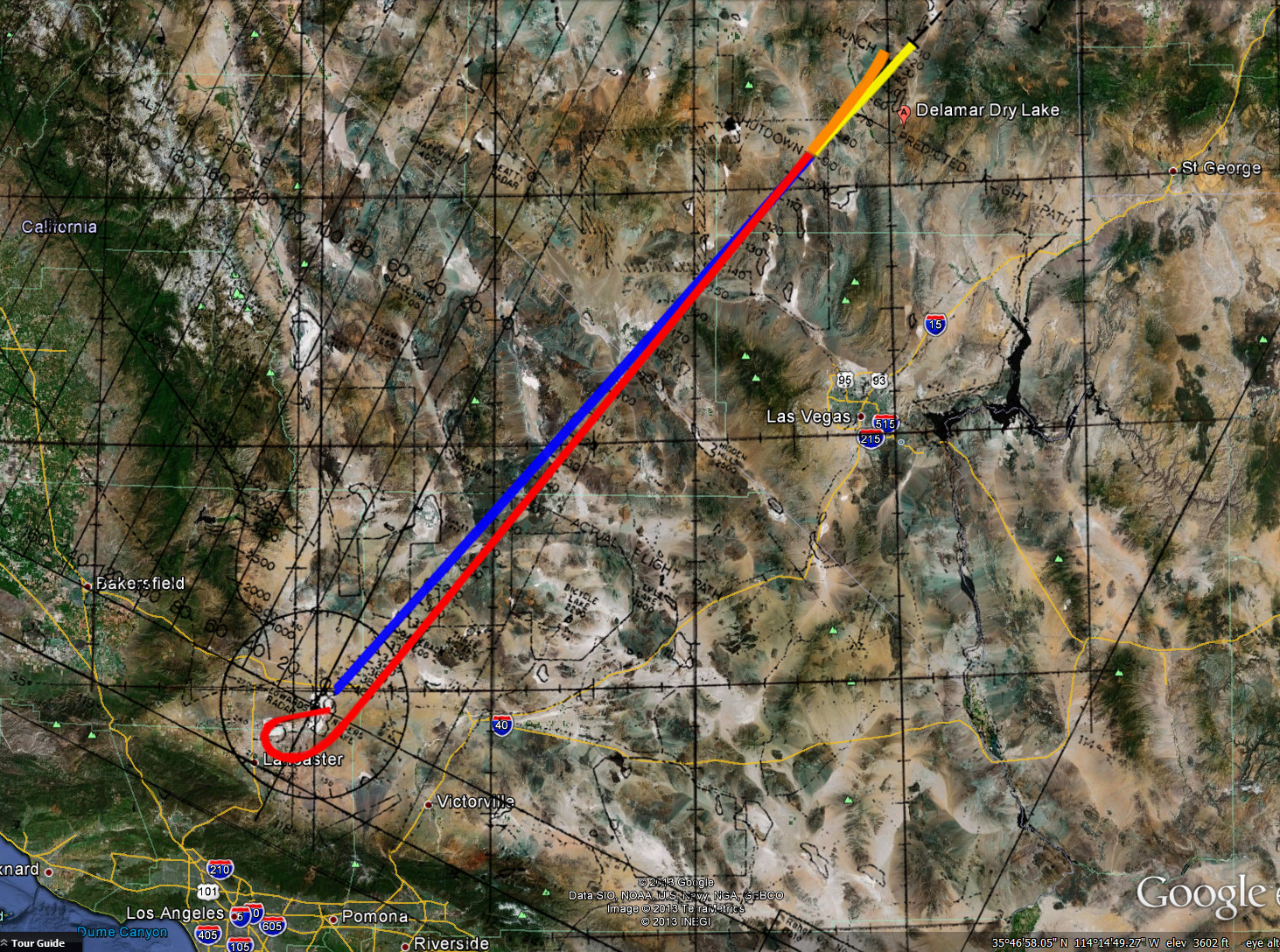 Ground track over Google Earth map
Launch near 
Delamar Dry Lake
St George
     Utah
Las Vegas
Bakersfield
Edwards
     AFB
Barstow
Los Angeles
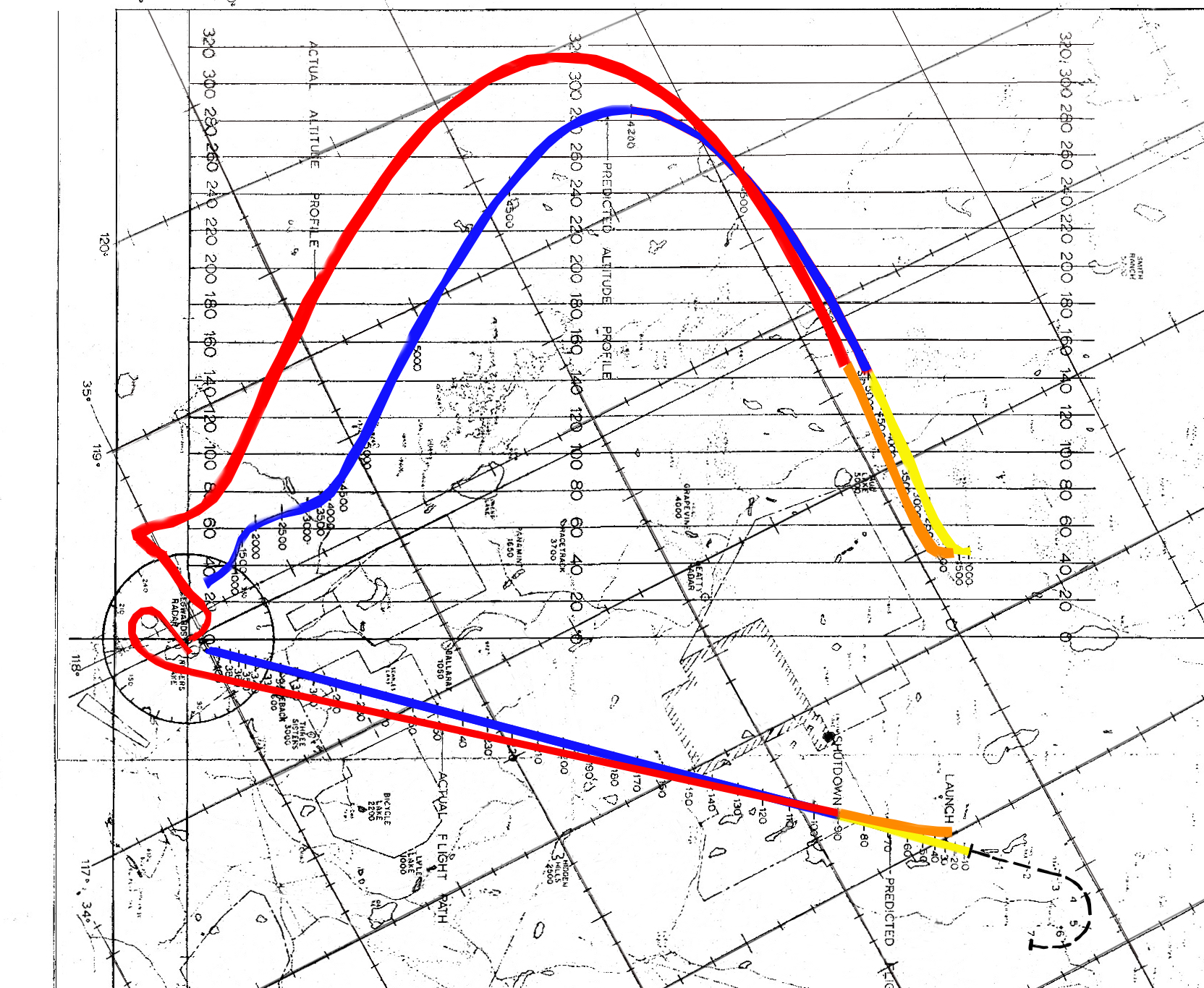 Rotated to show 
altitude profile
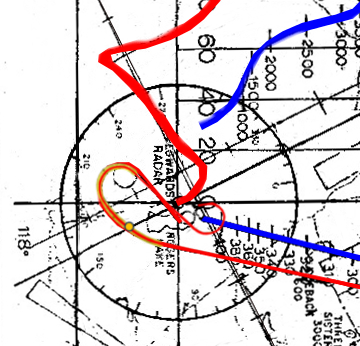 Prebriefing:

Altitude and
Ground Track,
Reentry to Landing

North/South orientation
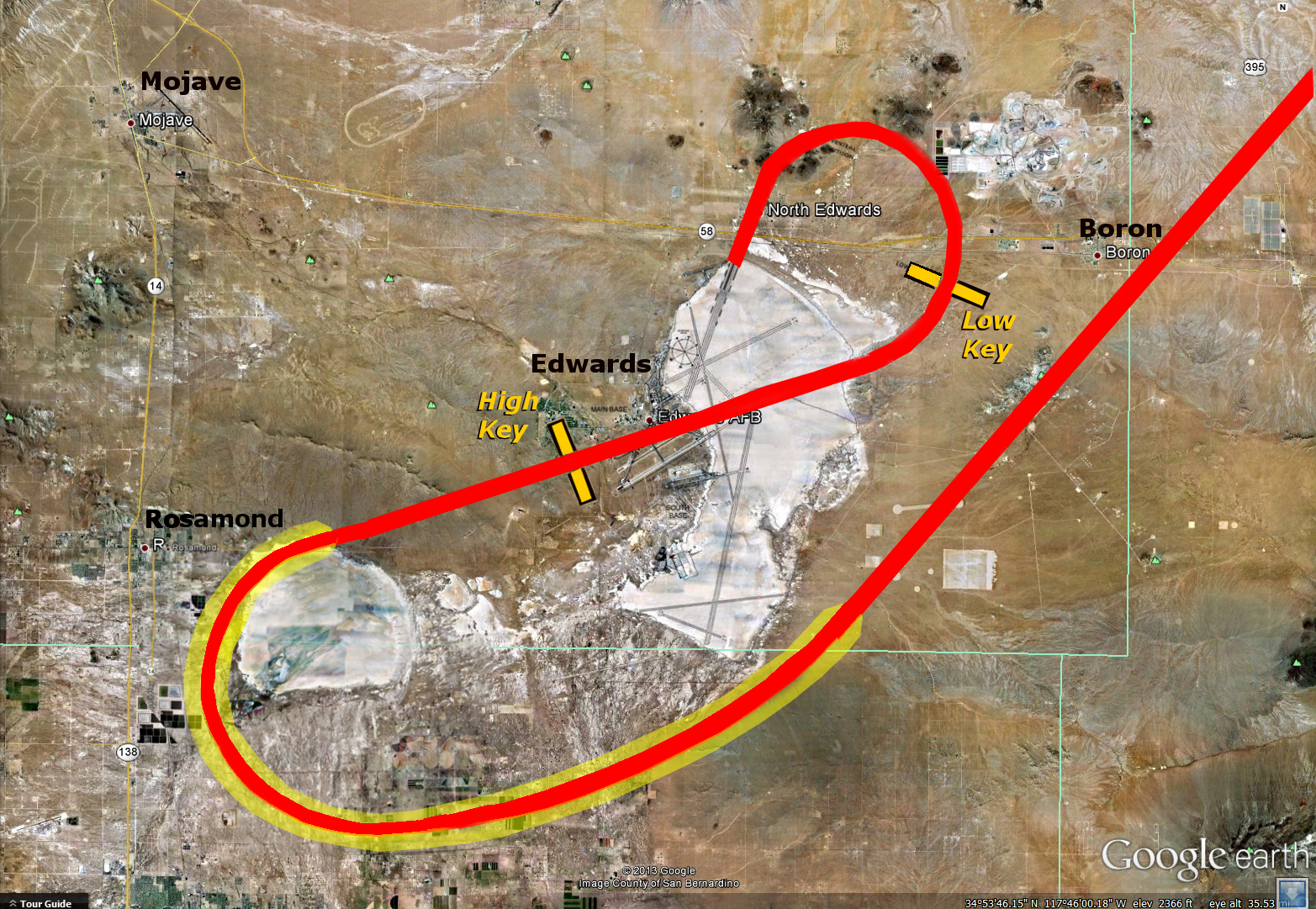 Mach 3
6:10
60,000 ft
1,770 mph
End of Reentry
High
Key
Preview
160,000 ft
3,800 mph
Preview:  Altitude profile, 
      reentry to landing
In 50 seconds…

slowing by
~ 1,800 mph

diving~ 100,000 feet
with 5G pullup
Reentry
100,000 ft
3,500 mph
60,000 ft
2,000 mph
30,000 ft
High-G turn back while
overshooting Edwards,
Start of dive toward landing pattern
345 mph
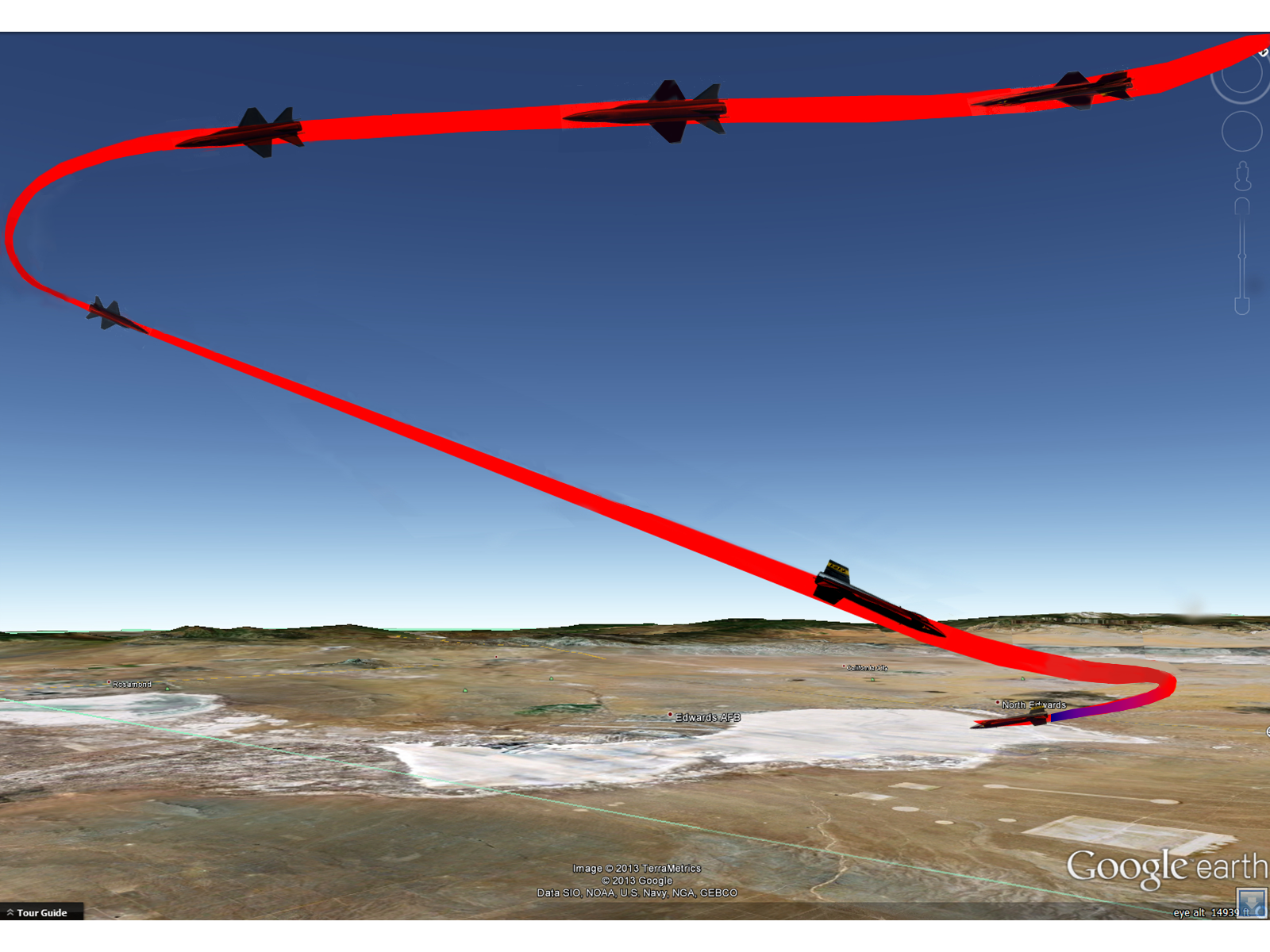 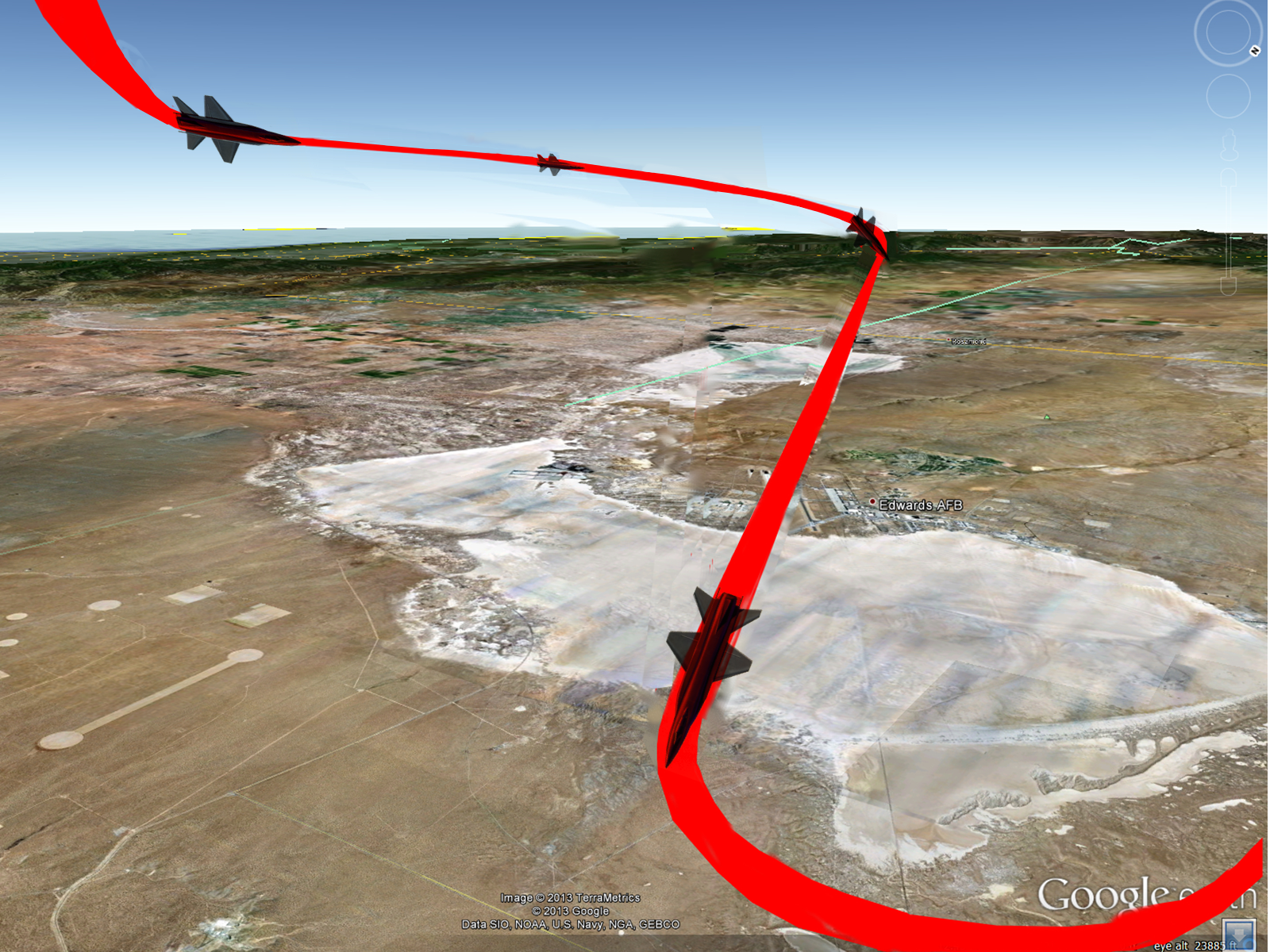 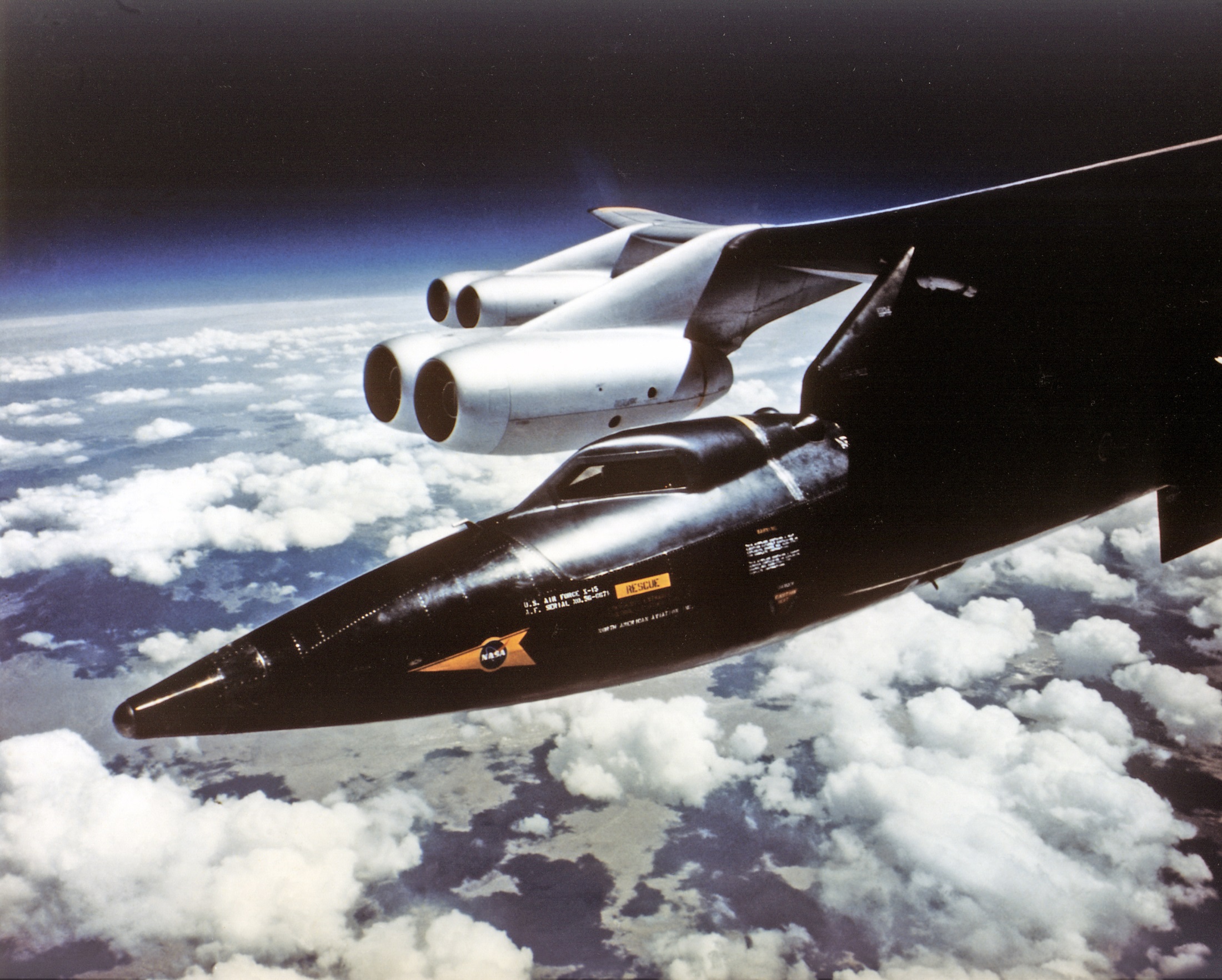 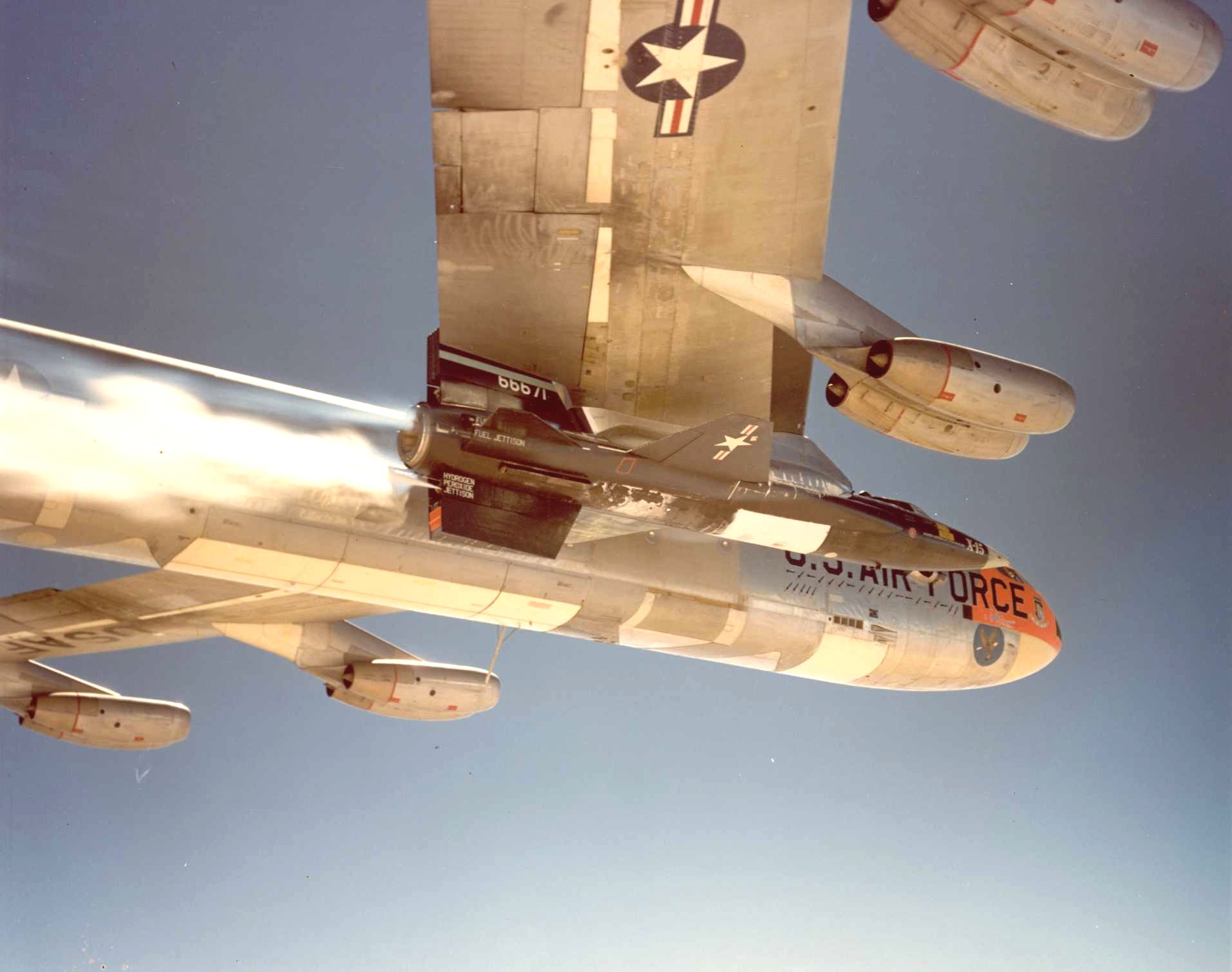 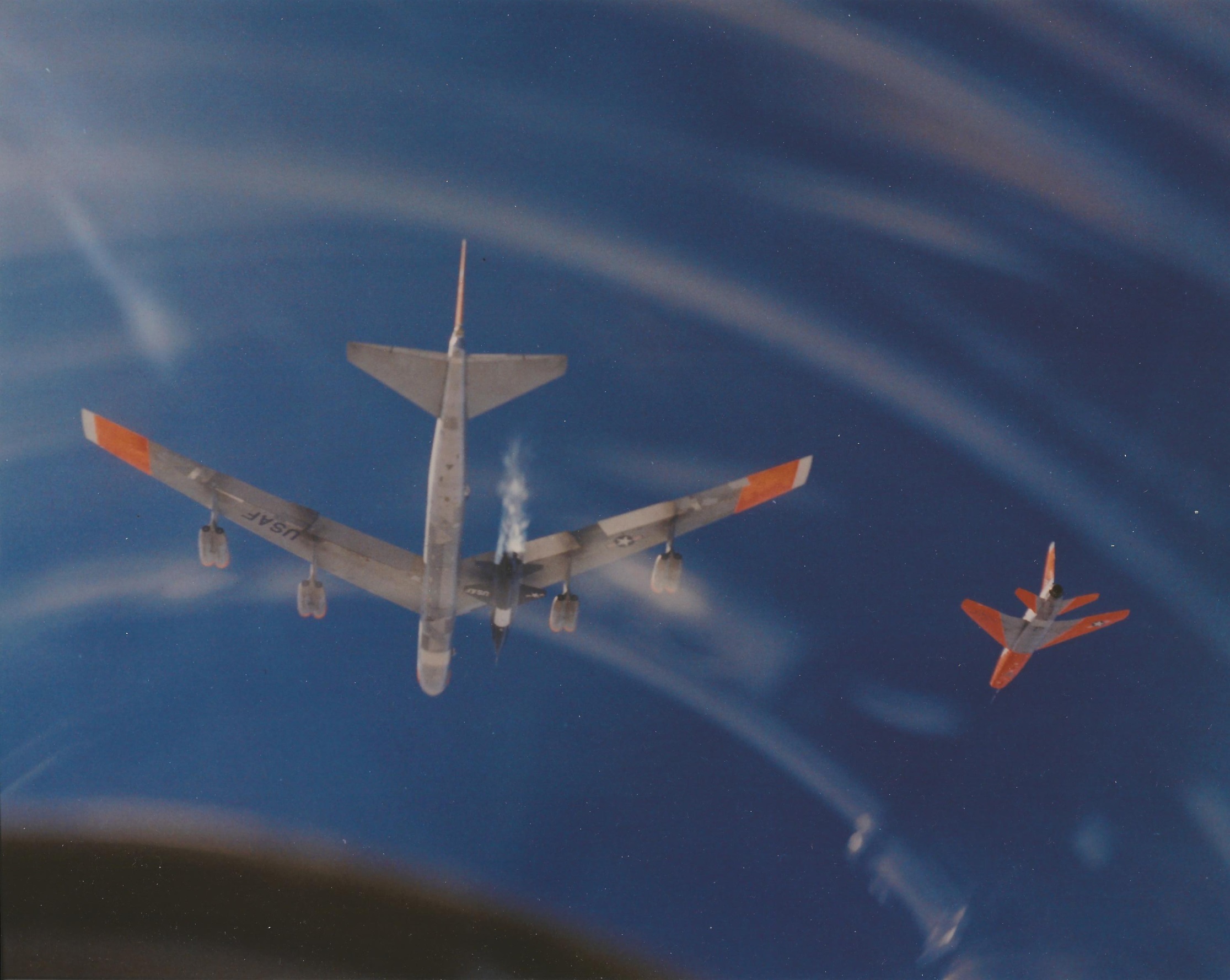 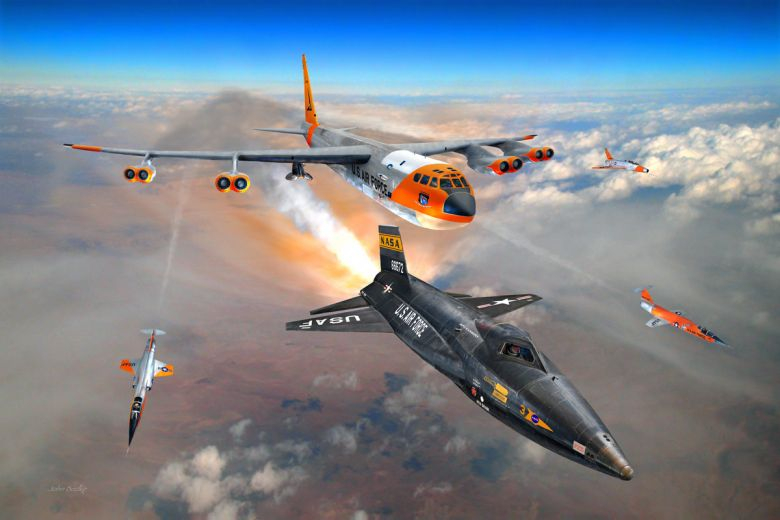 Art by John Bedke
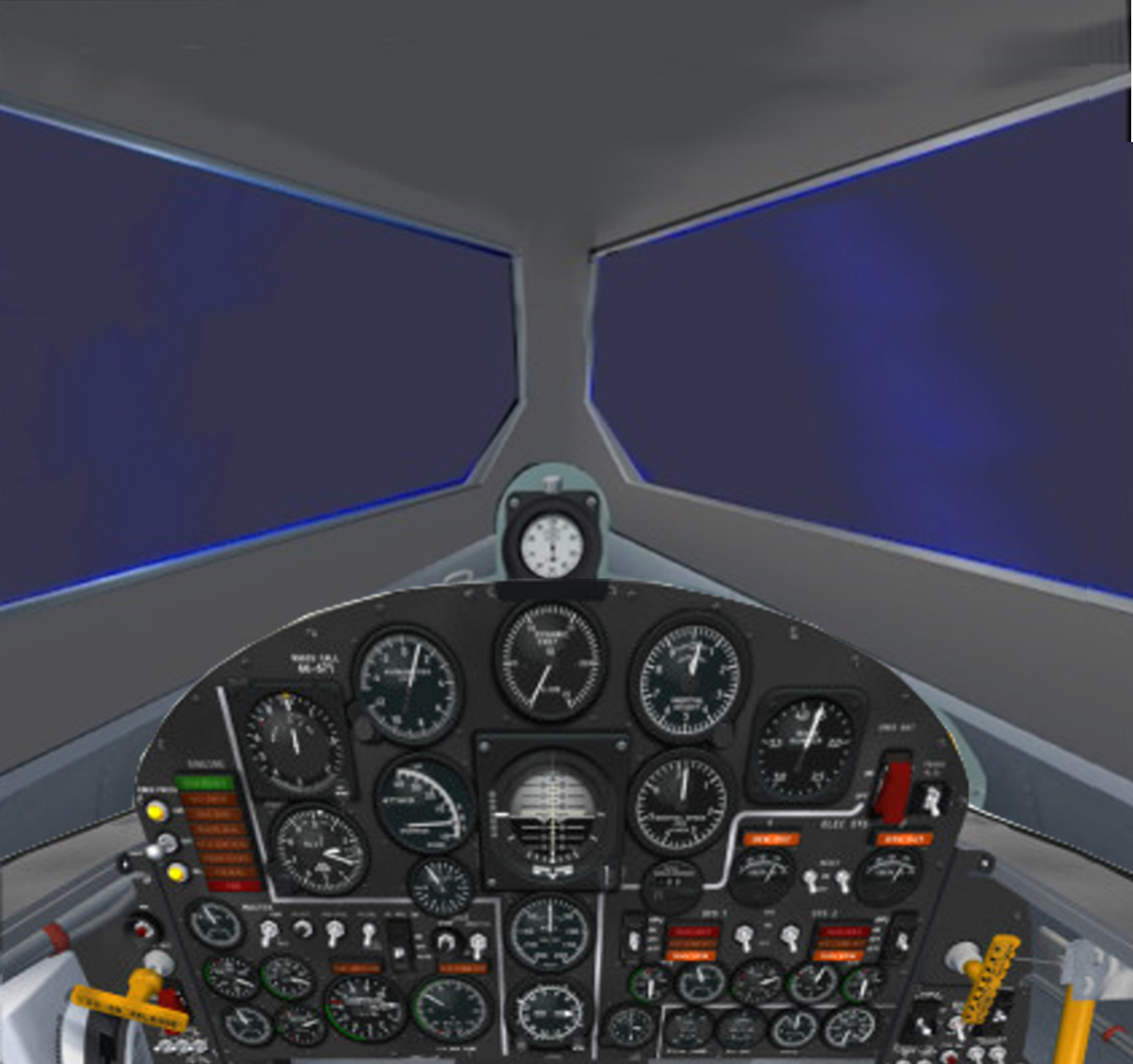 At Drop…
0 min 0 sec

     600 mph
45,000 feet


1 second:
Rocket engine
lights.

3.2 seconds:
Full thrust

2G’s acceleration
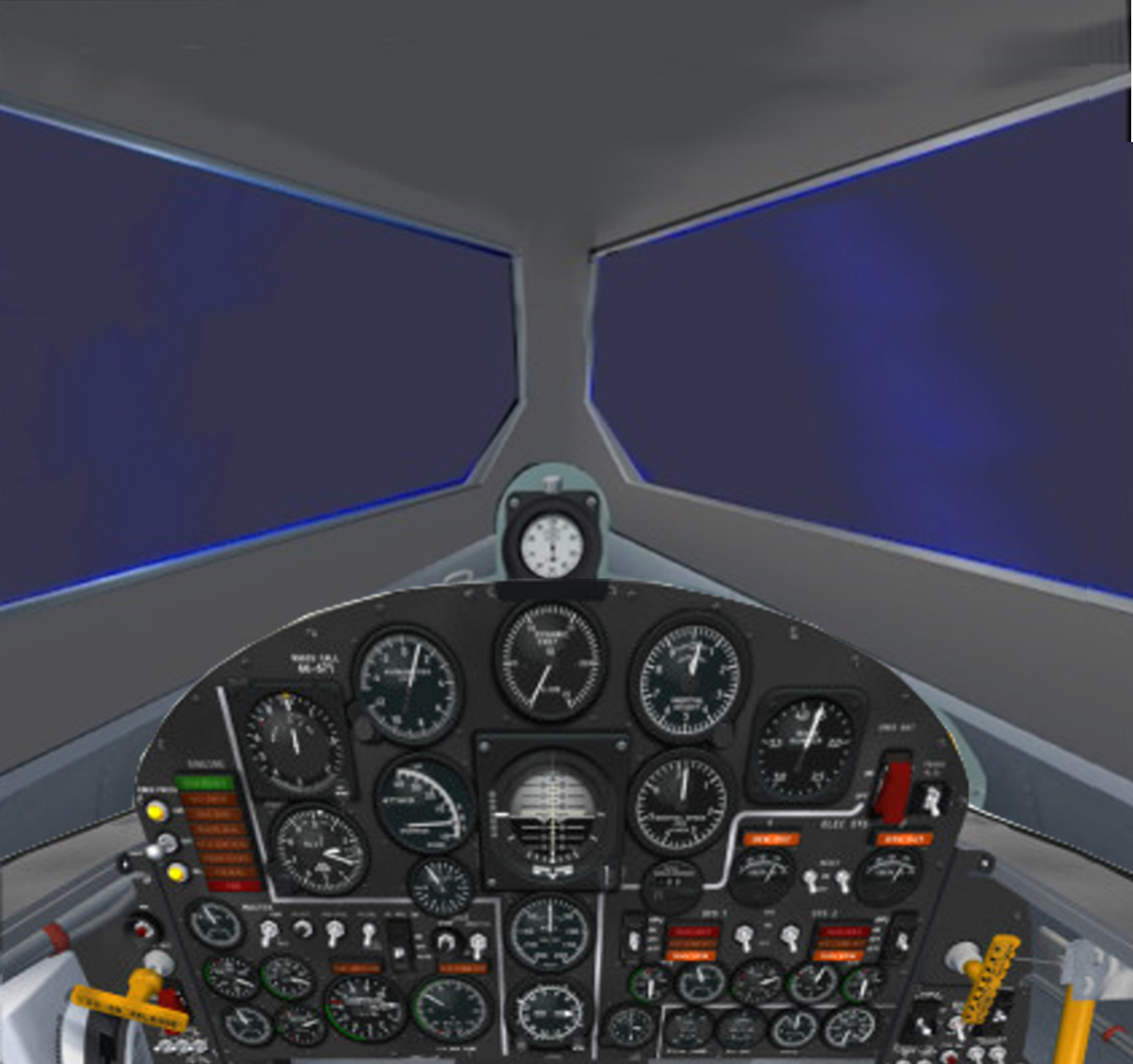 ~ 0 min 15 sec

     1,000 mph
44,000 feet


Starting pullup
to climb attitude


Acceleration
increasing
as fuel burns
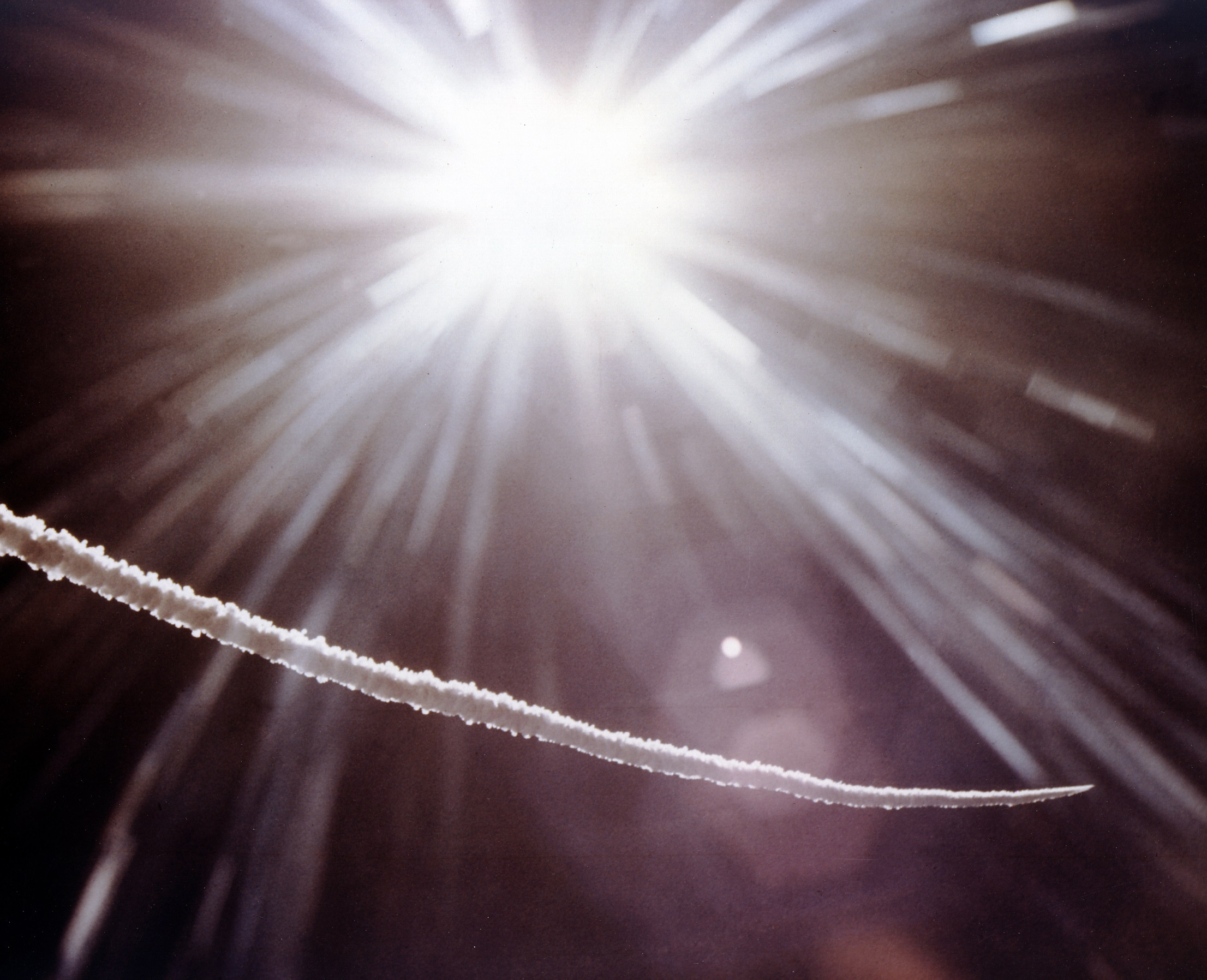 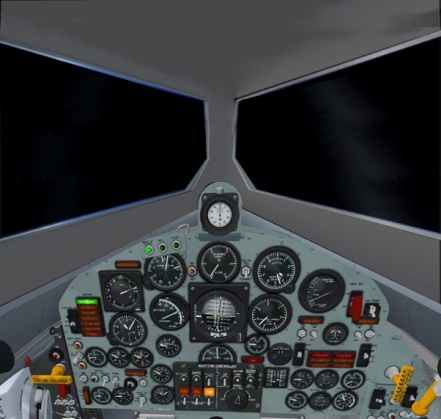 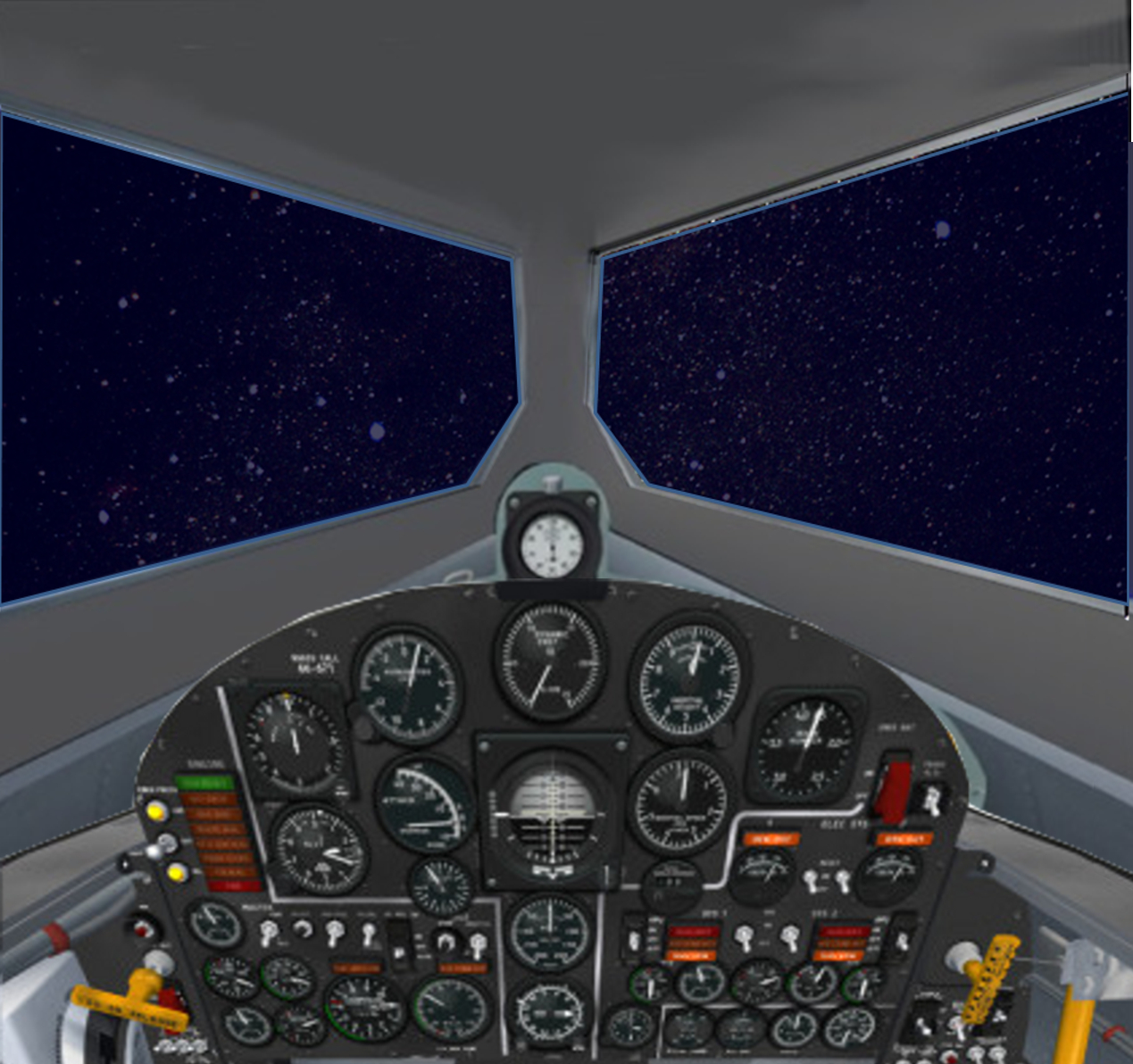 ~ 0 min 30 sec

     1,365 mph
55,000 feet

Sky going to
black,

Acceleration
increasing,
will reach 4G
before shutdown
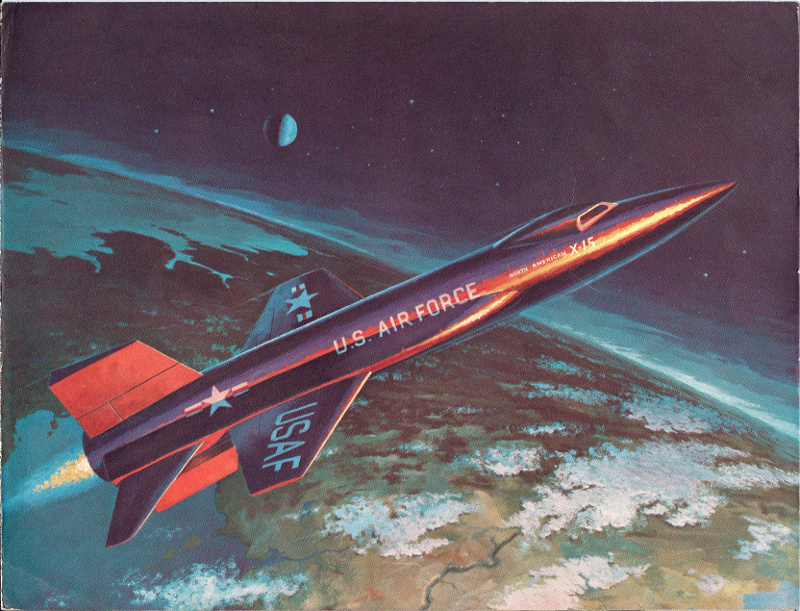 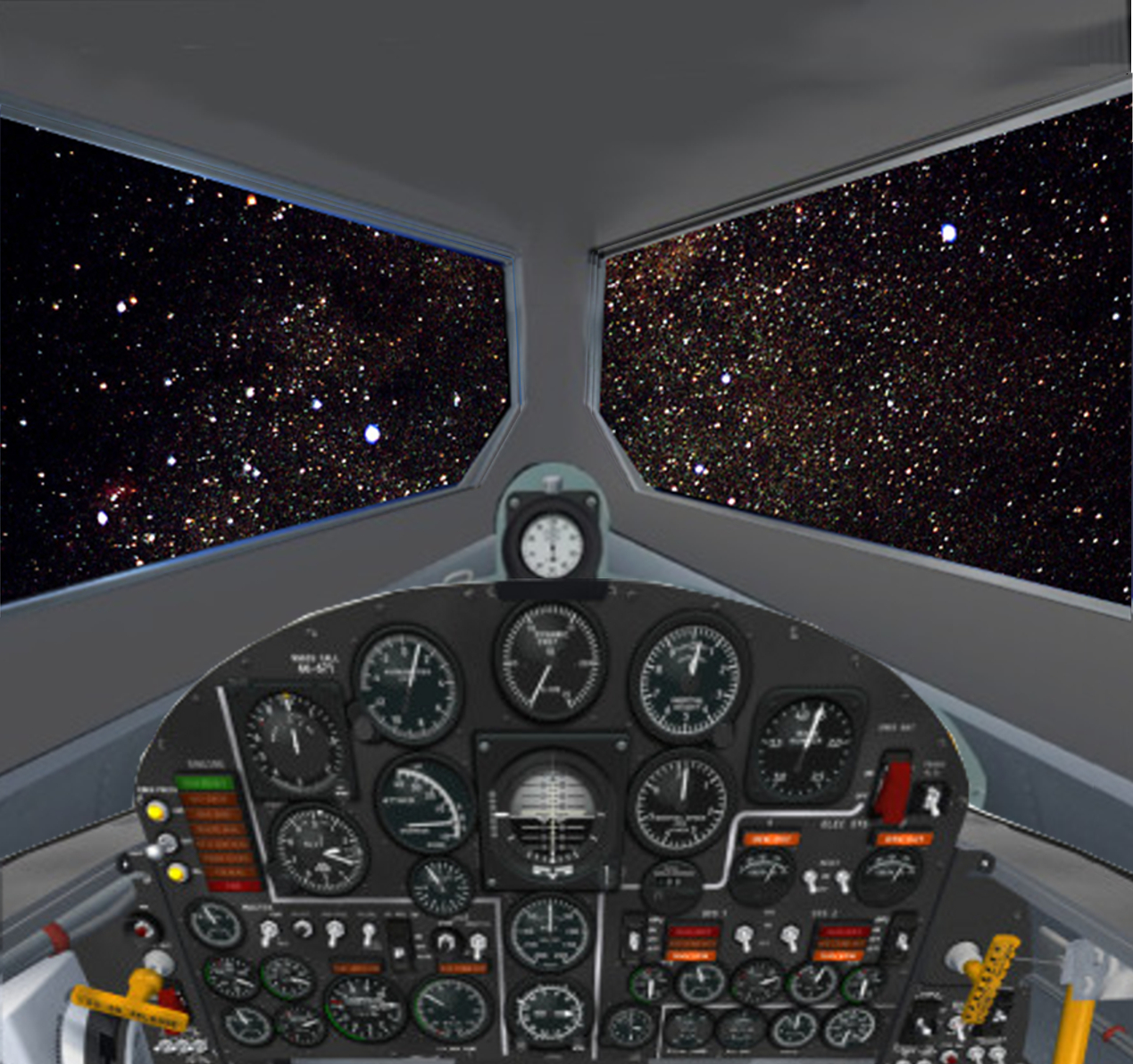 SHUTDOWN
rocket engine burnout
1 min 23.0 sec

      3,545 mph
  156,000 feet


Acceleration
drops abruptly
from 4G to 0G
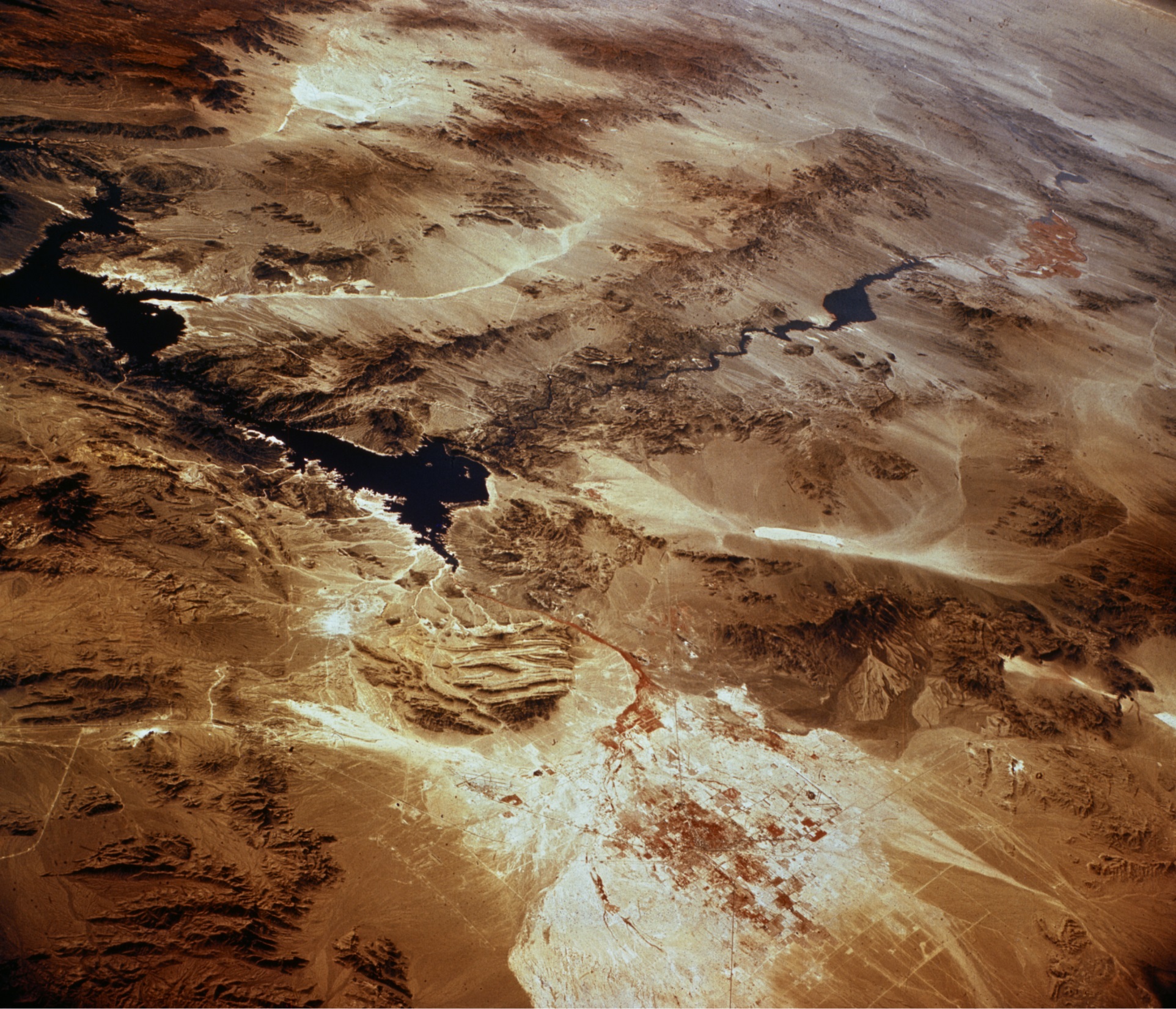 half way
to apogee
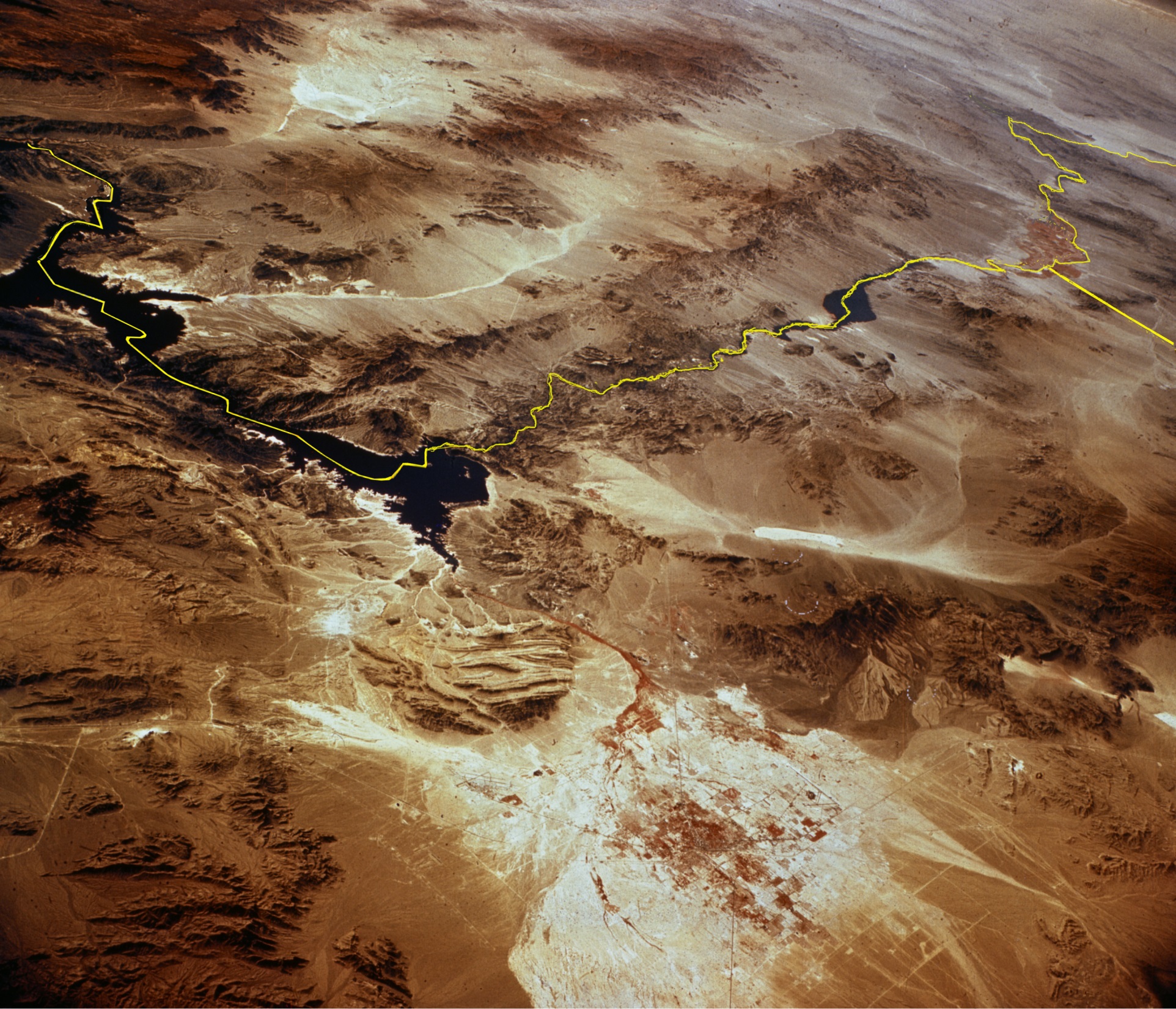 Arizona
half way
to apogee
California
Lake Mead
Nevada
Las Vegas
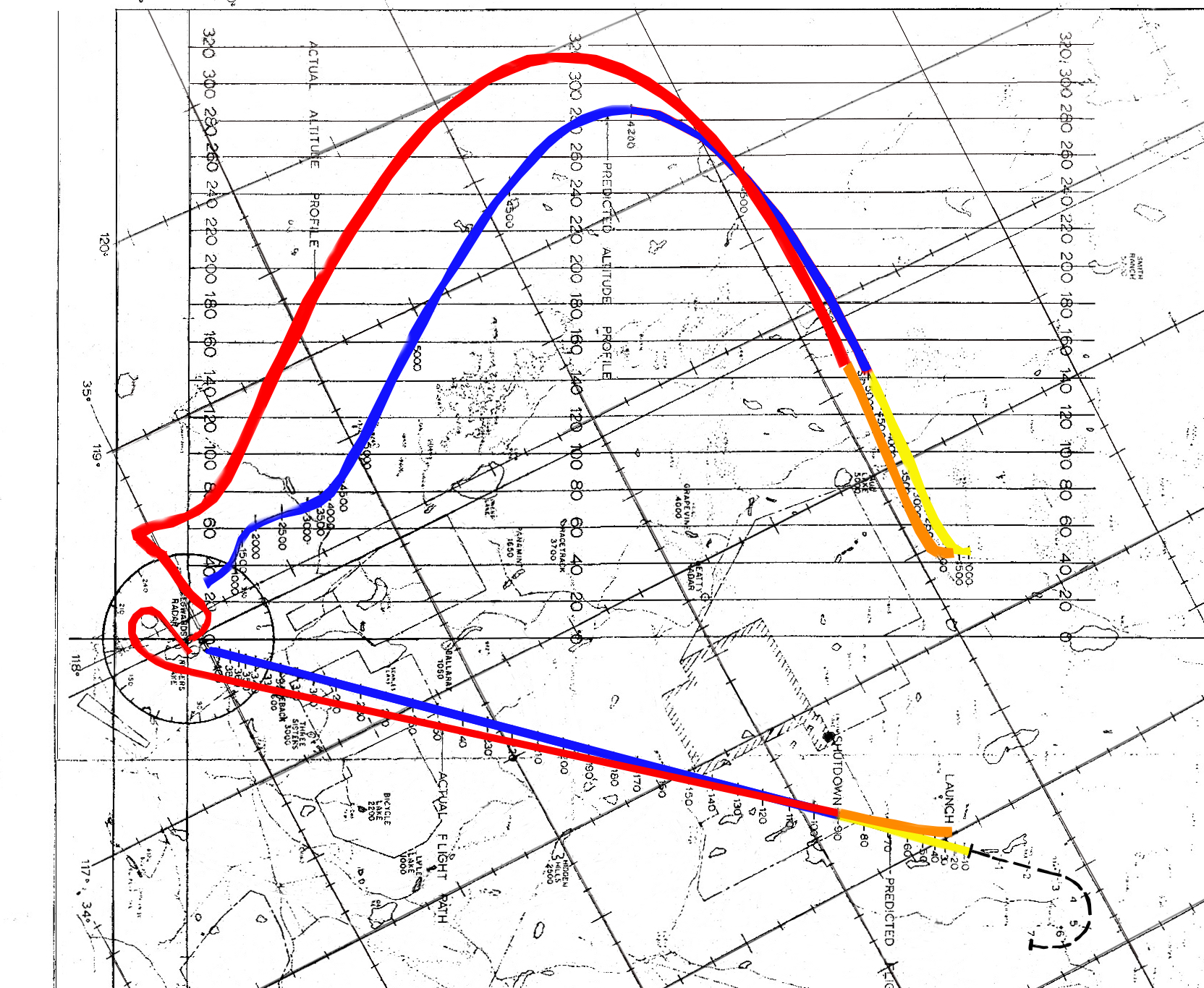 1:50
225,000 ft
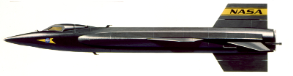 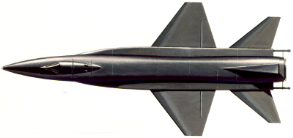 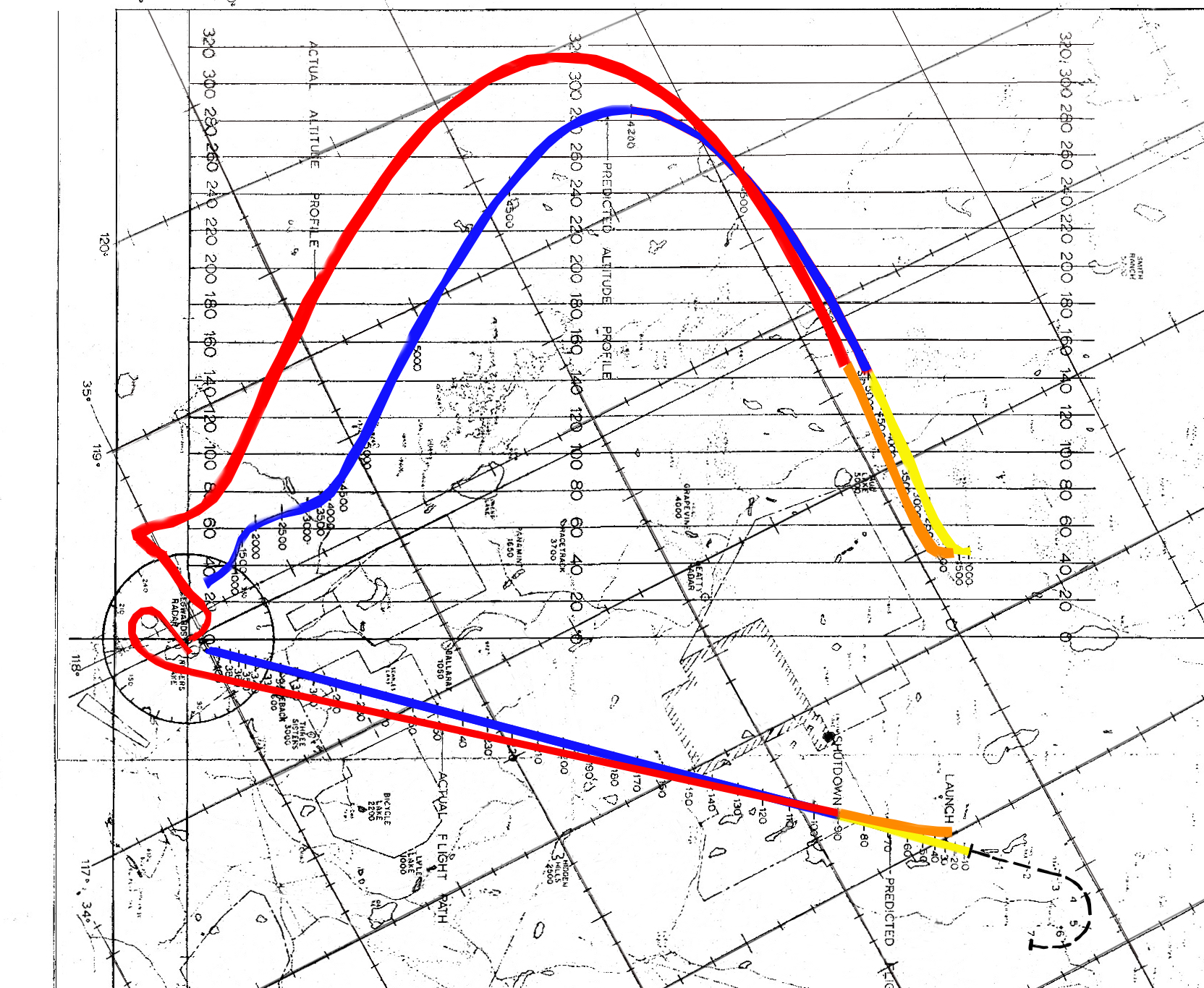 2:00
244,000 ft
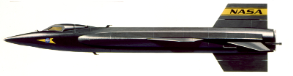 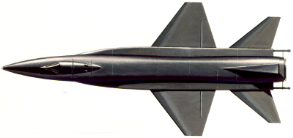 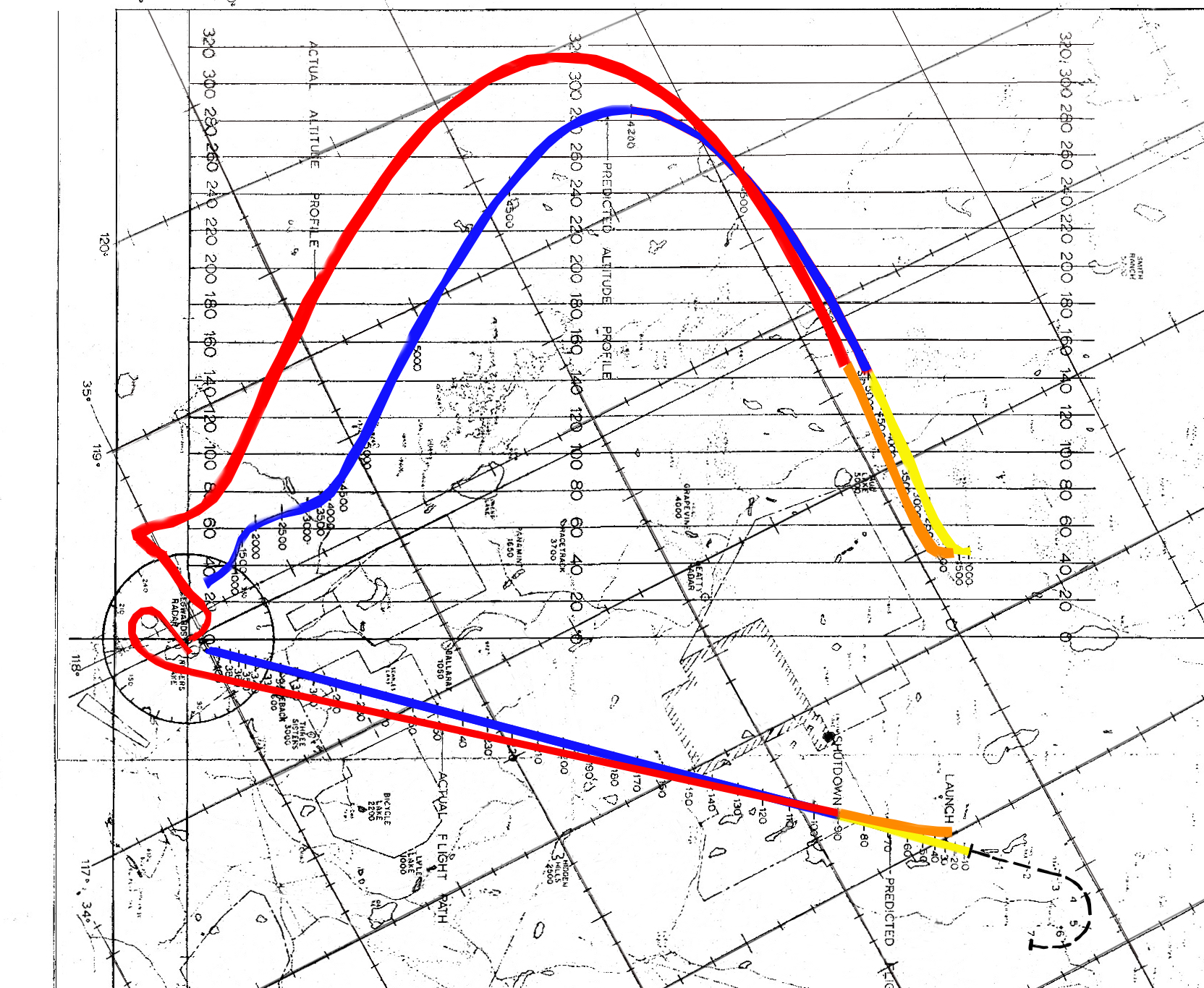 2:10
260,000 ft
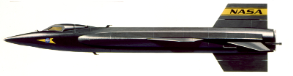 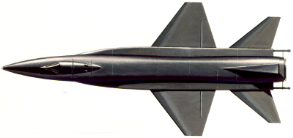 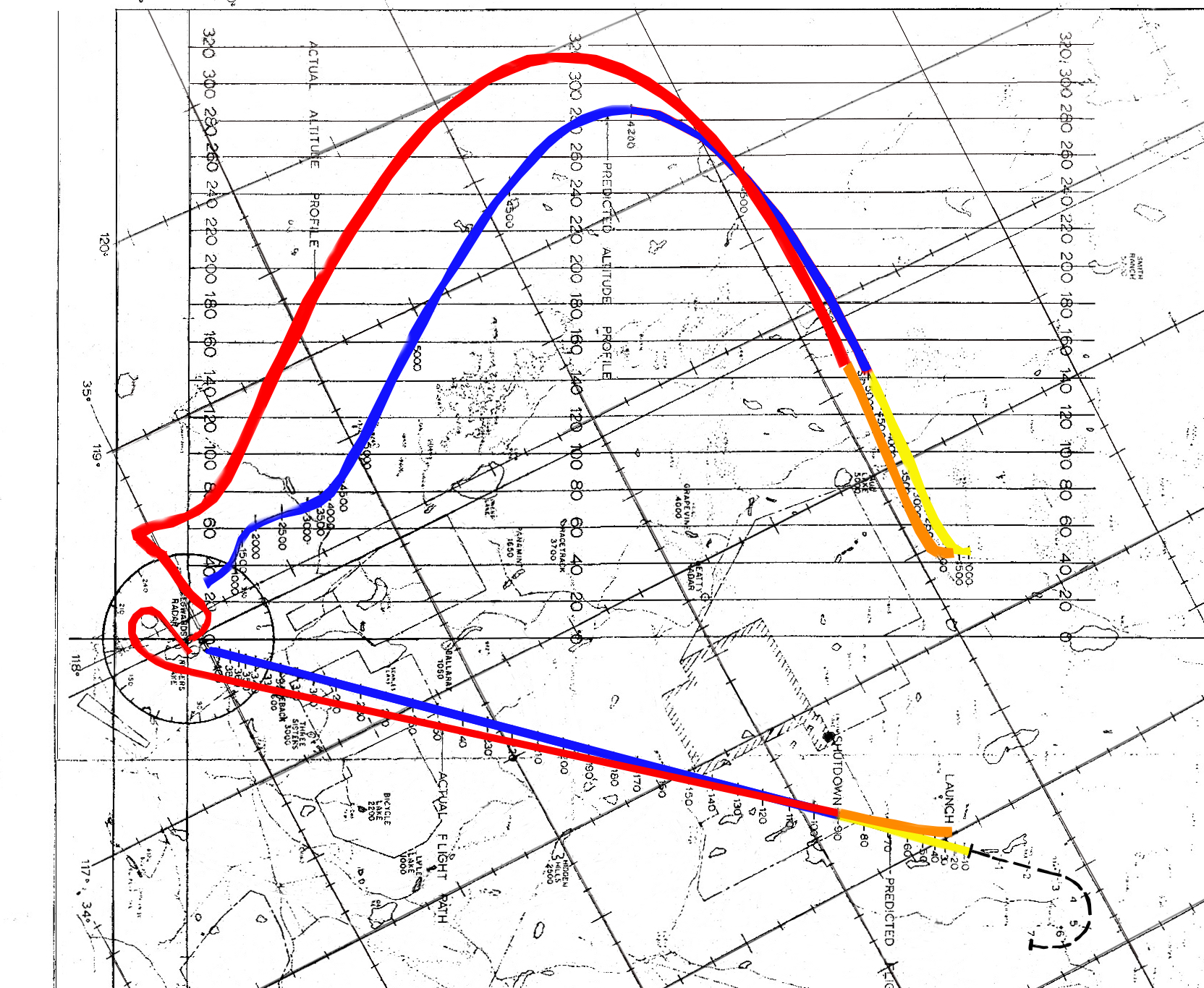 2:20
275,000 ft
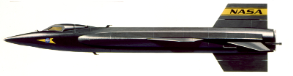 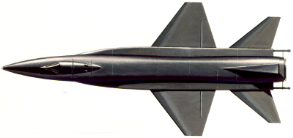 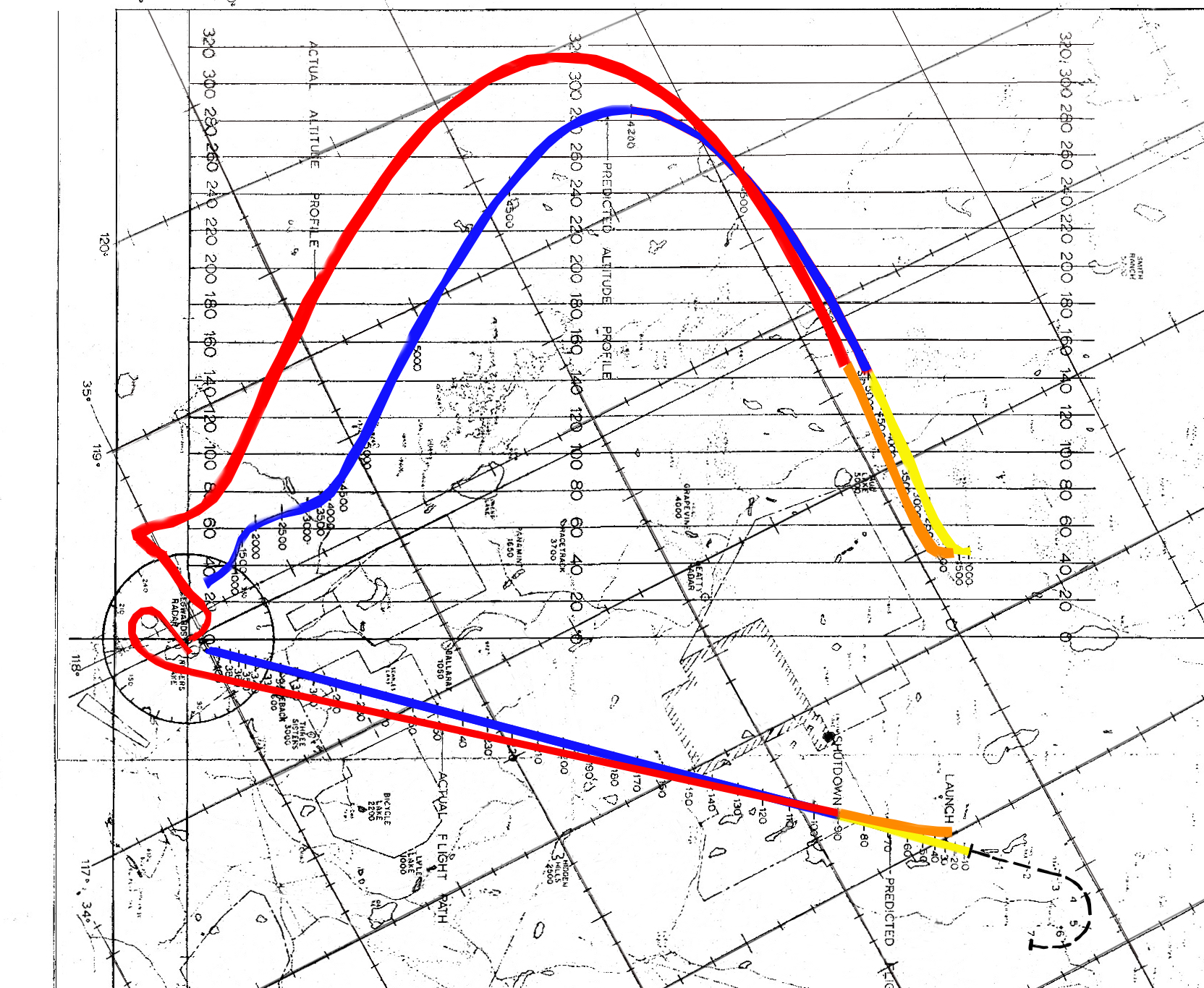 2:30
287,000 ft
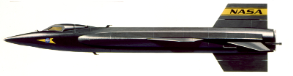 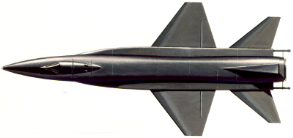 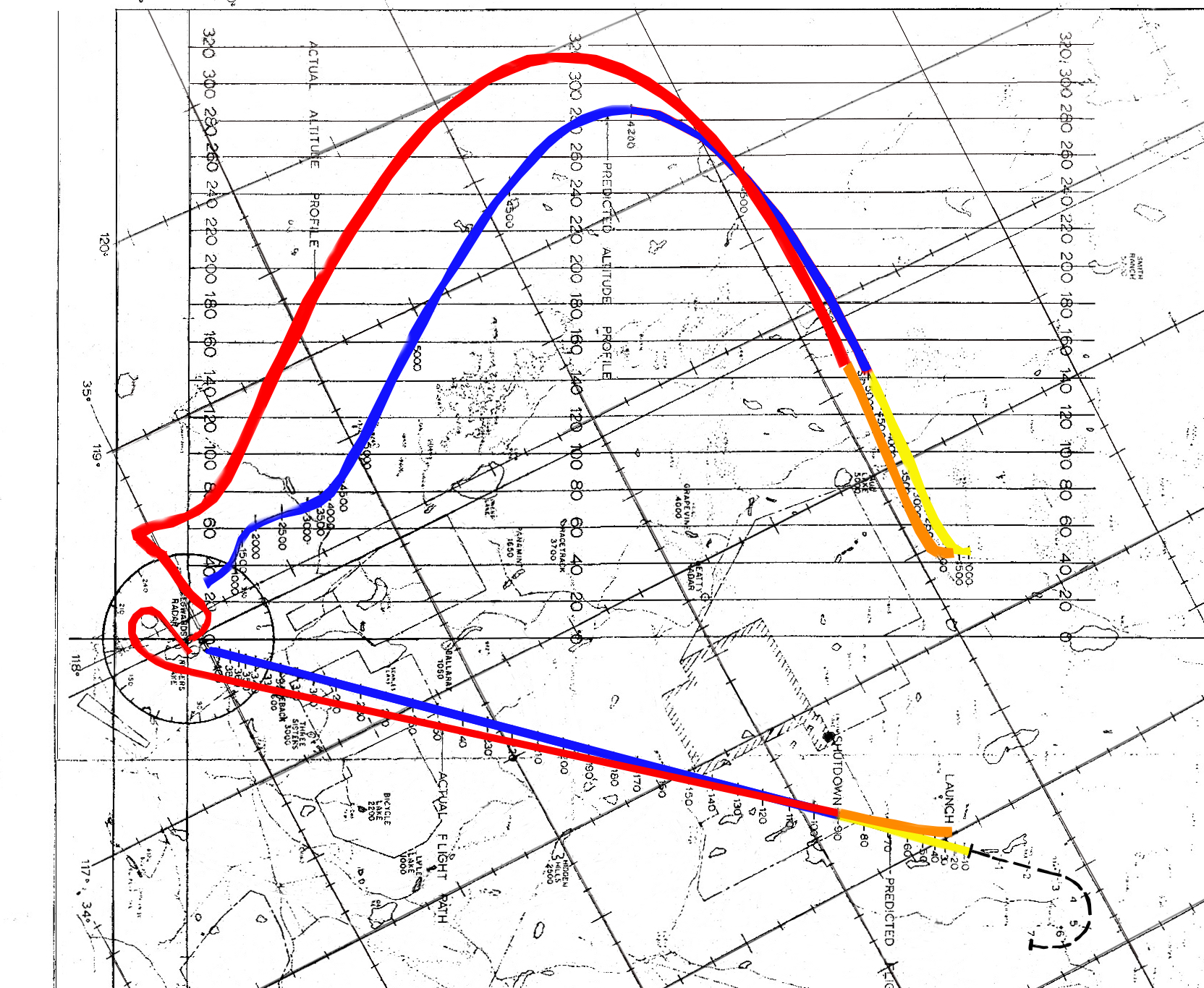 2:40
297,000 ft
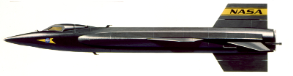 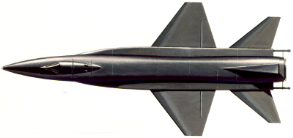 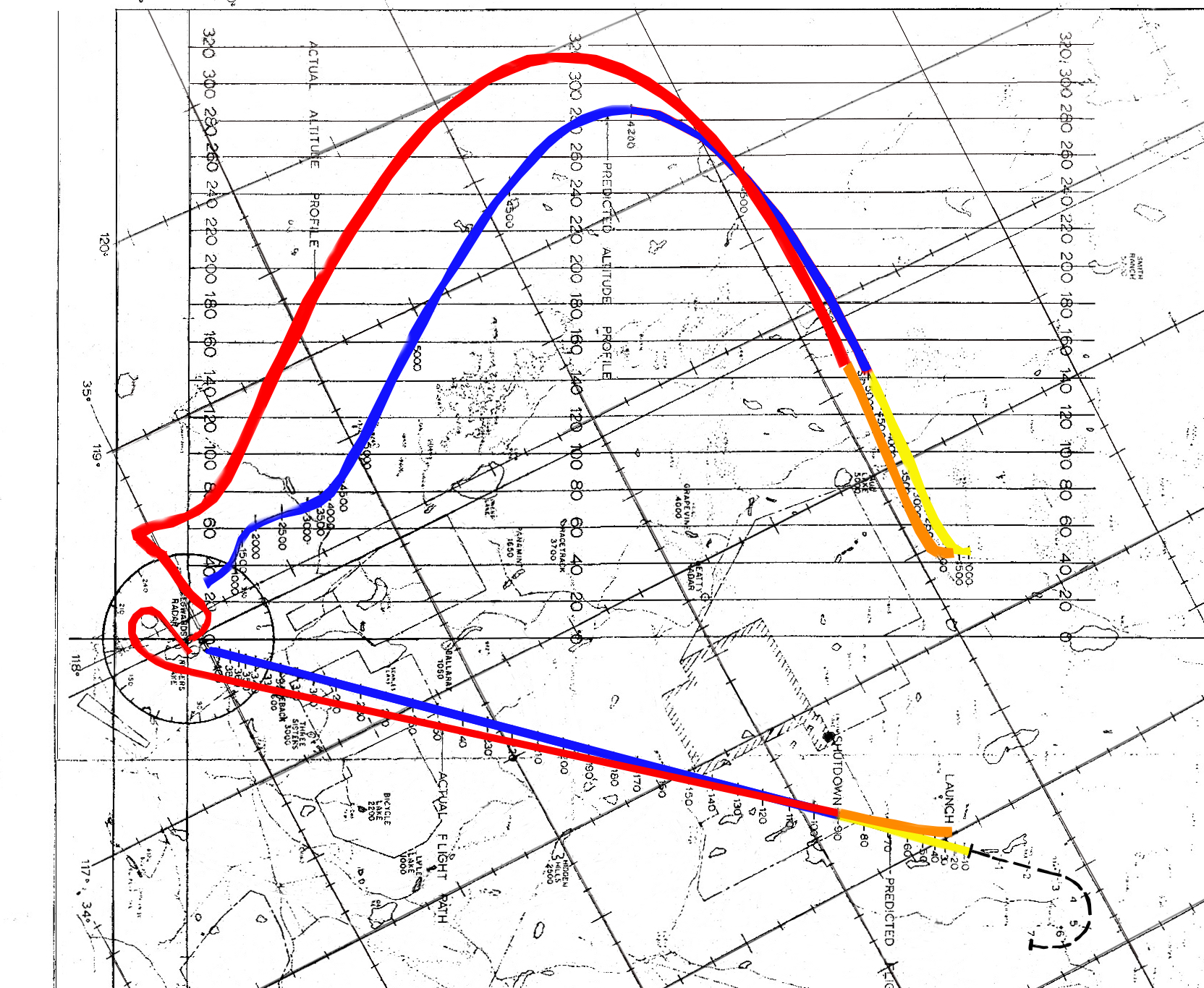 2:50
304,500
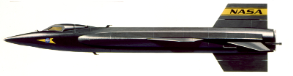 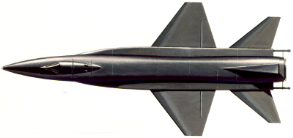 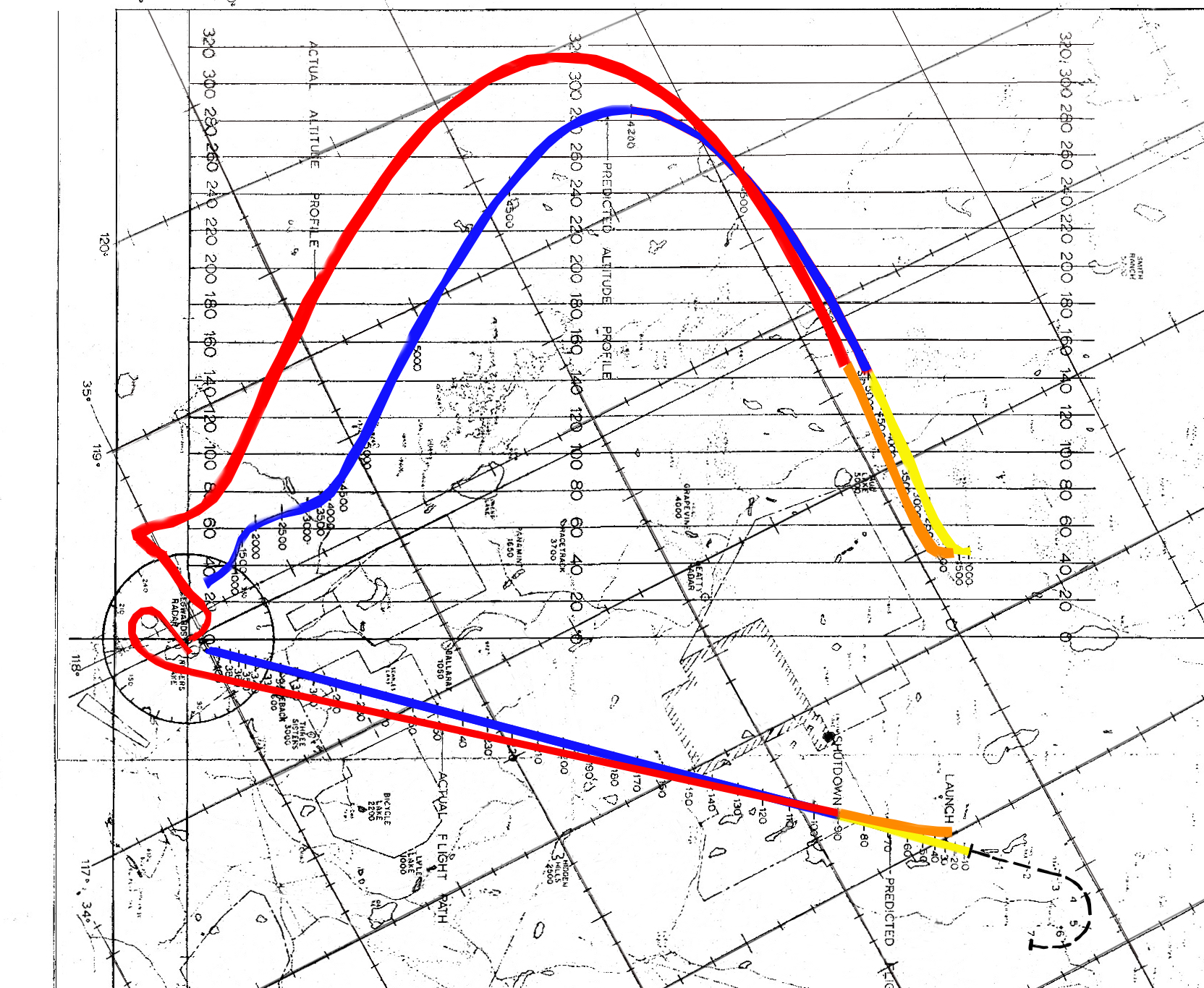 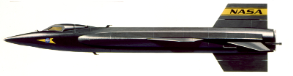 3:00
310,000 ft
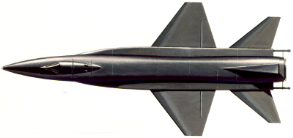 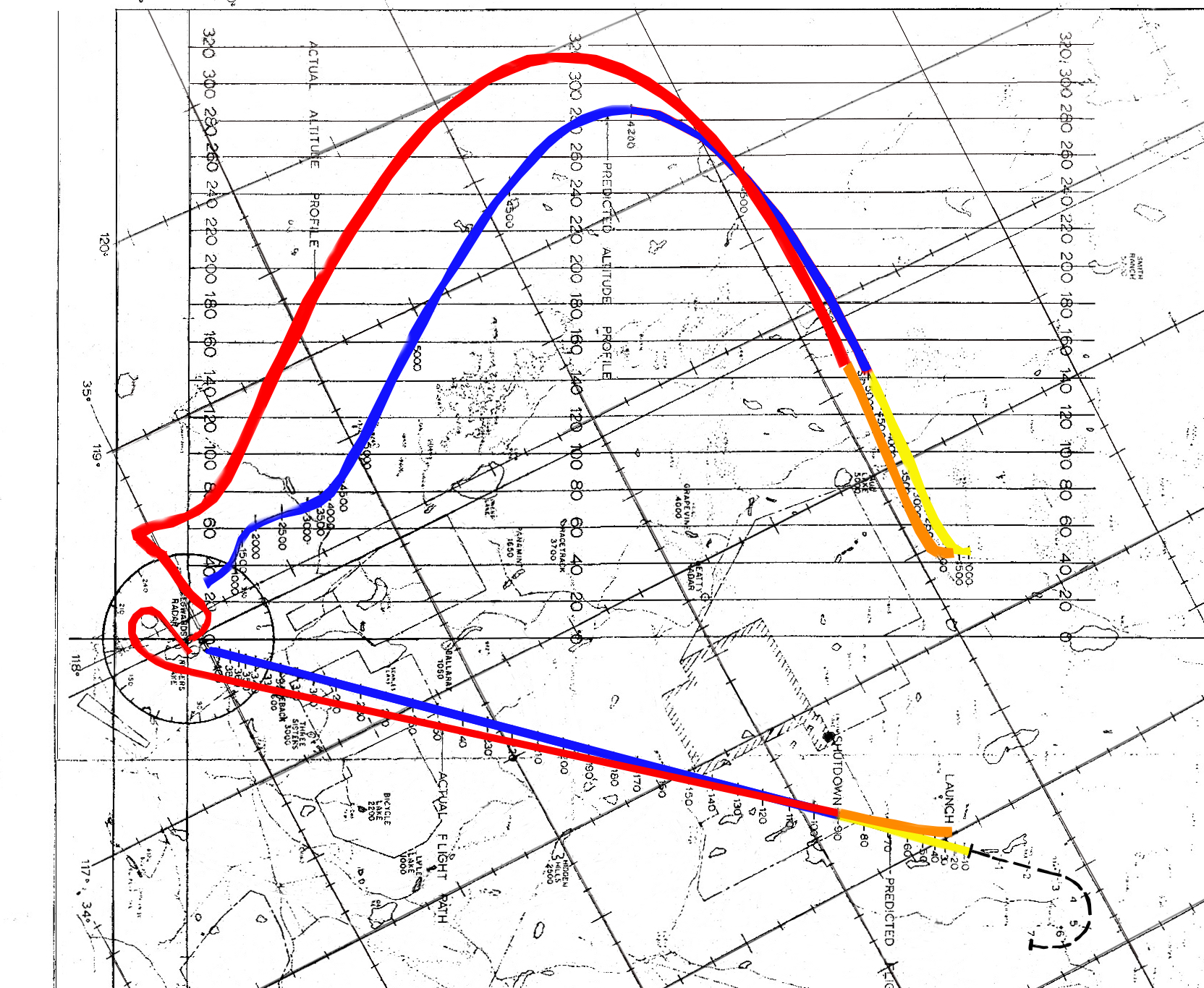 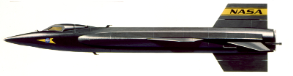 3:10
313,500 ft
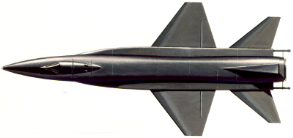 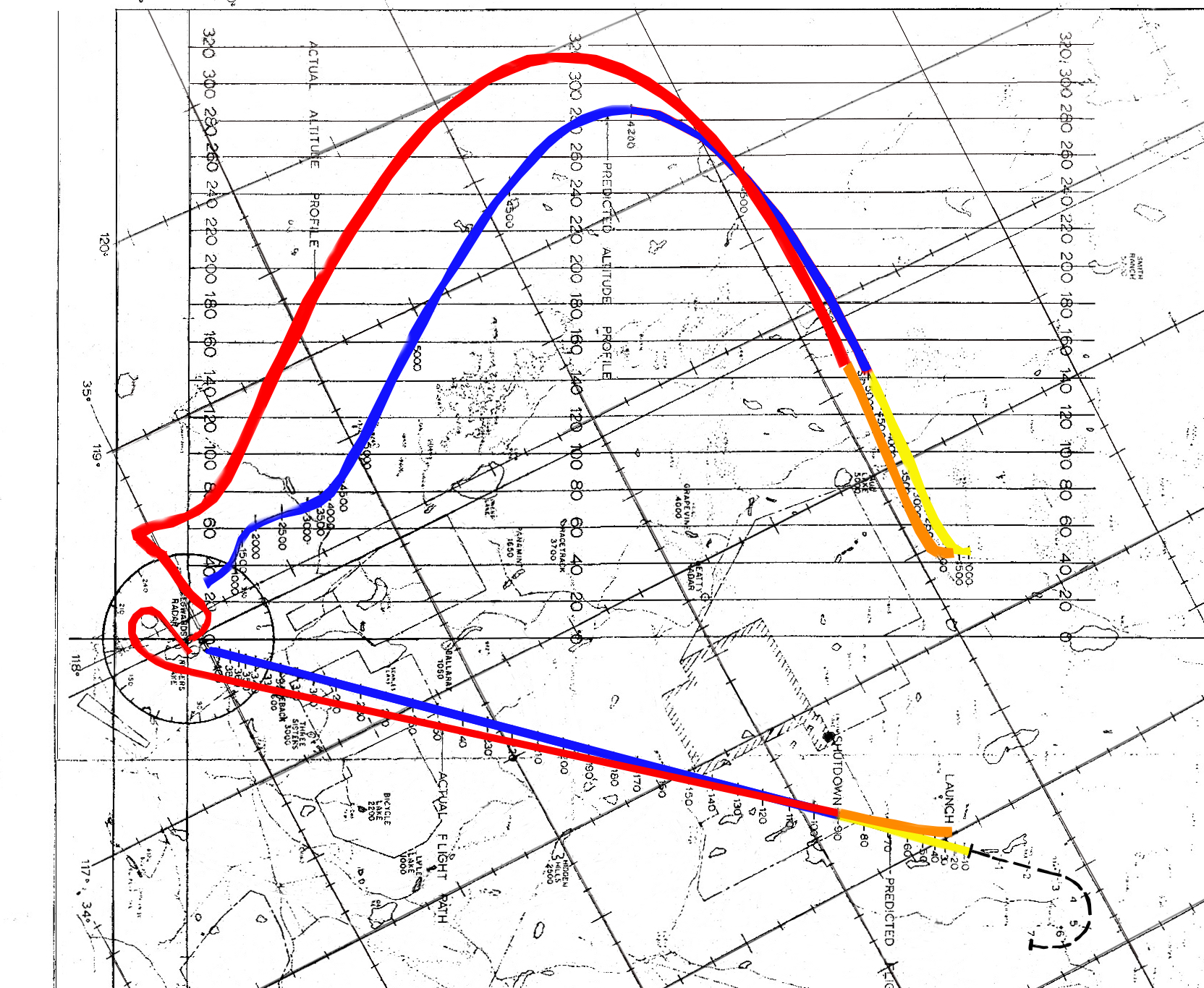 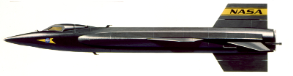 3:20
314,750 ft
Apogee
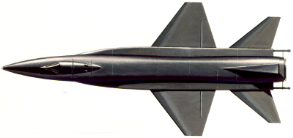 Pilot Robert M. White wrote…
… at my highest altitude I could turn my head through a 180º arc and wow! - the earth is really round.
 

…   there was that dramatic view of earth's curvation, but there was a band of light around the earth before fading into the darkness of space.  The band of light was, of course, the diffusion of sun light through our atmosphere.
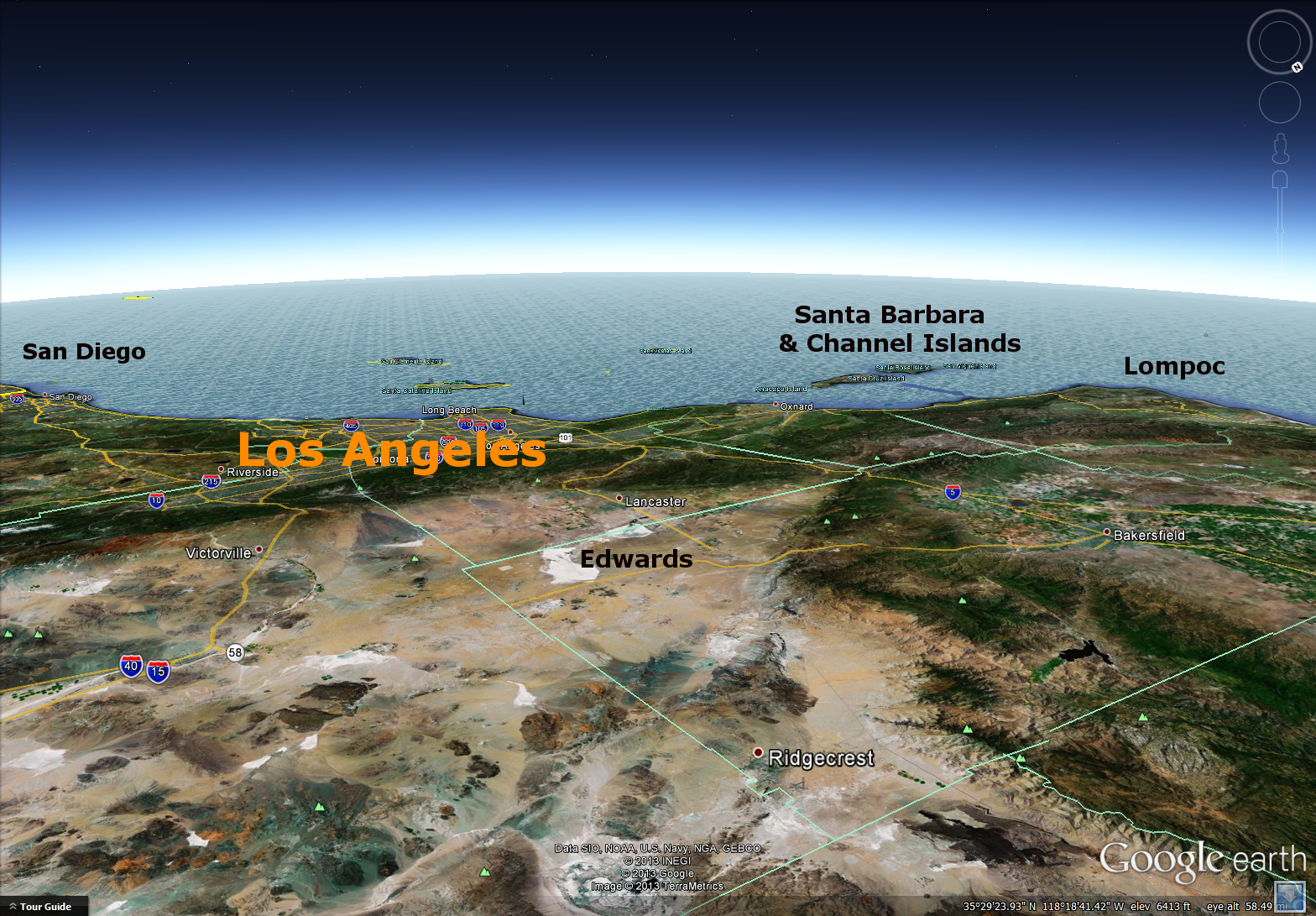 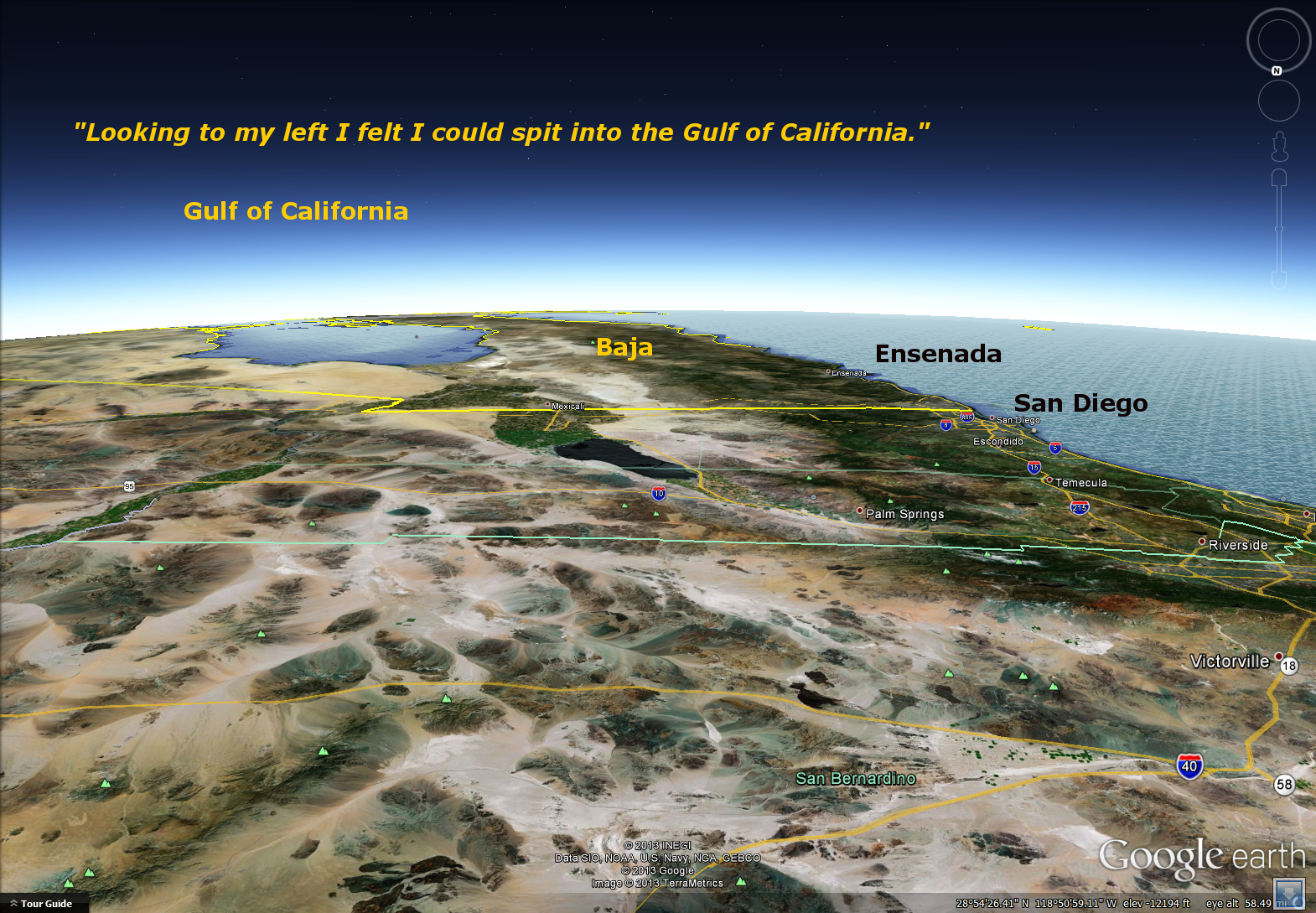 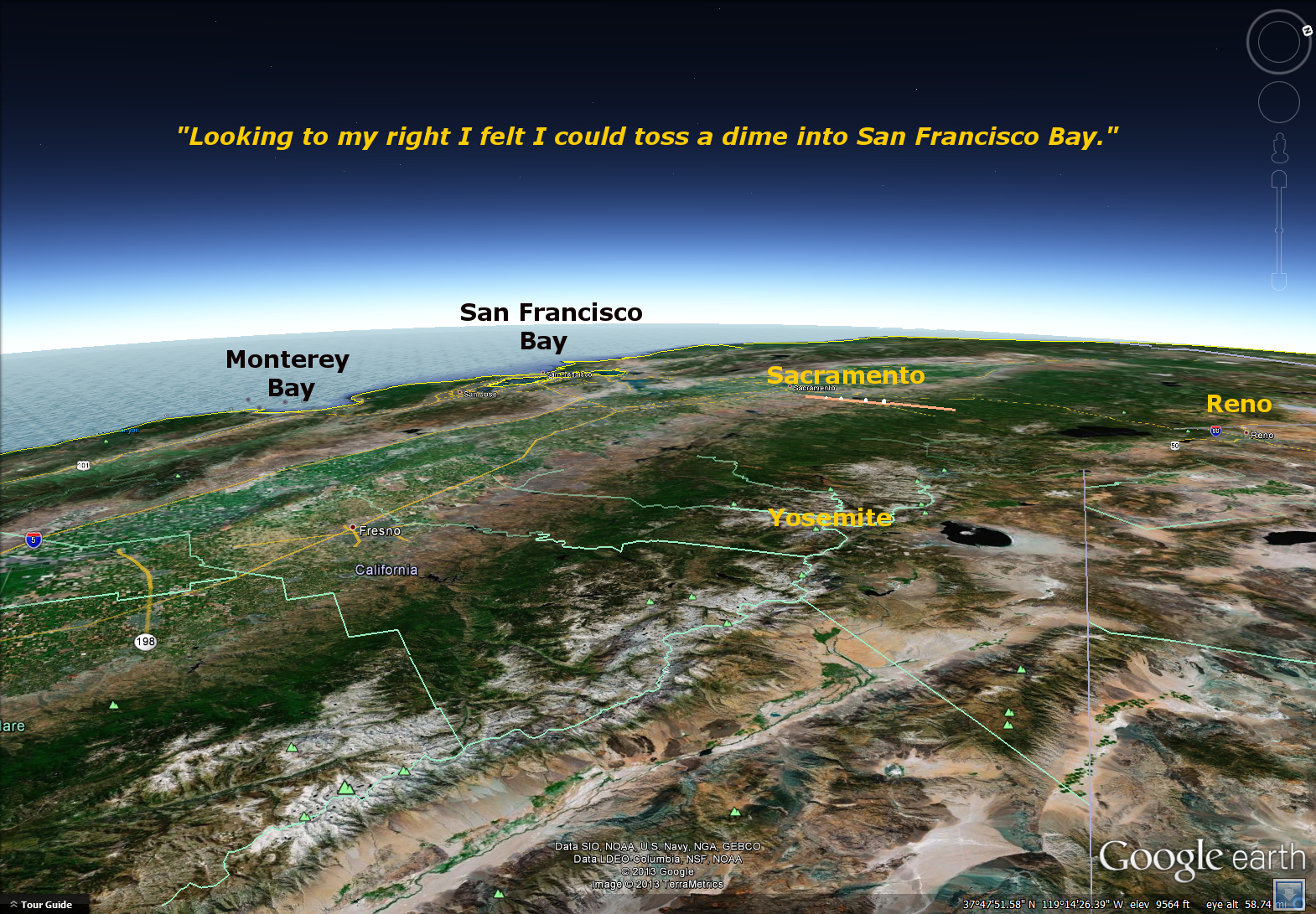 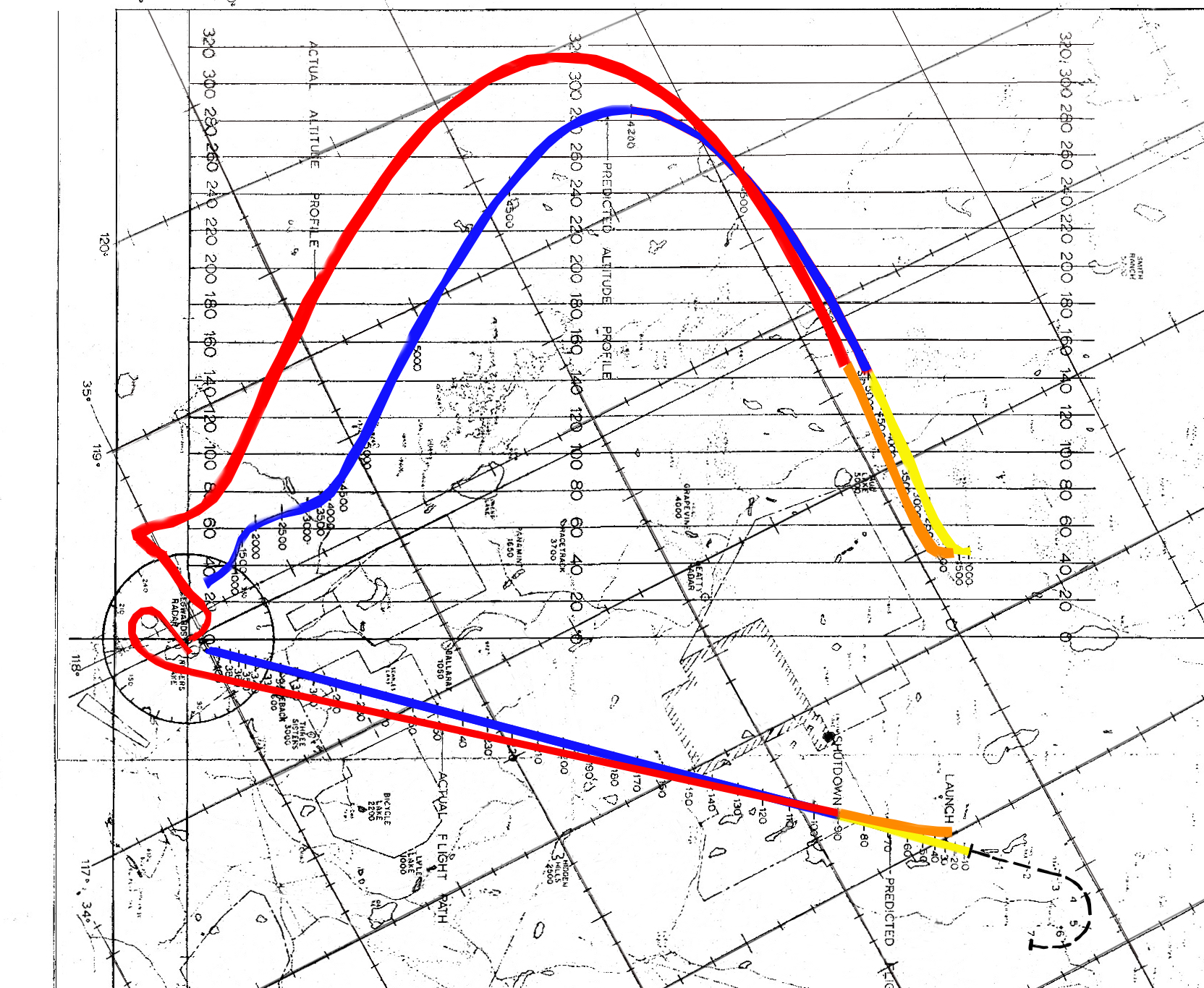 Higher energy than planned
will produce VERY high, VERY fast
arrival overshooting Edwards
4:40
245,600 ft
3,335 mph
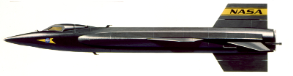 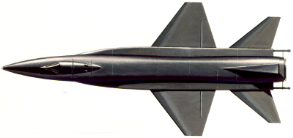 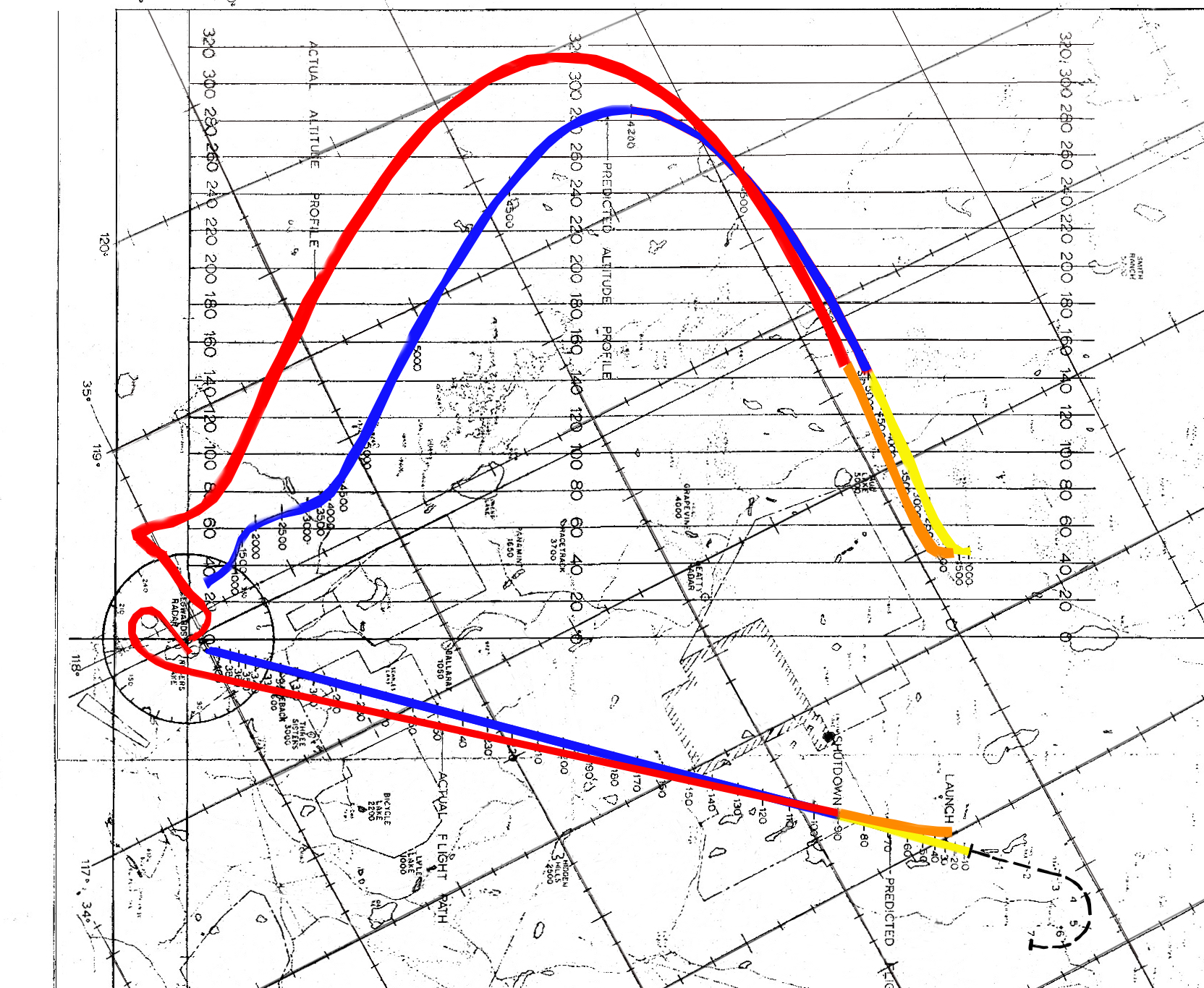 Higher energy than planned
will produce VERY high, VERY fast
arrival overshooting Edwards
4:50
227,000 ft
3,450 mph
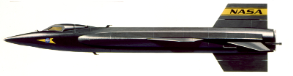 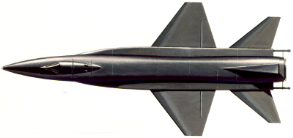 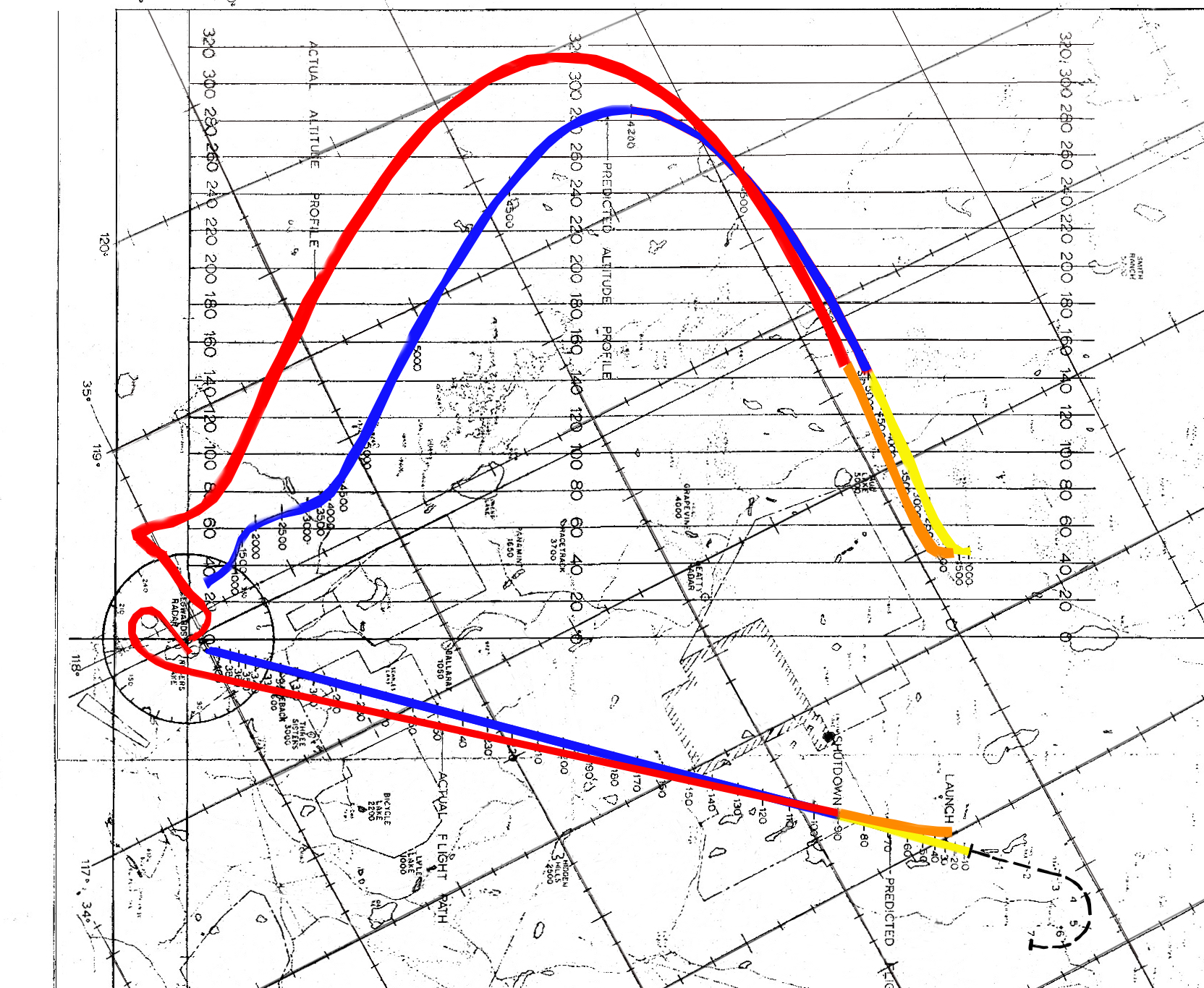 5:00
206,500 ft
3,575 mph
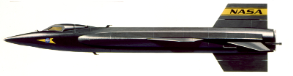 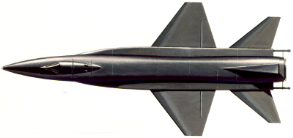 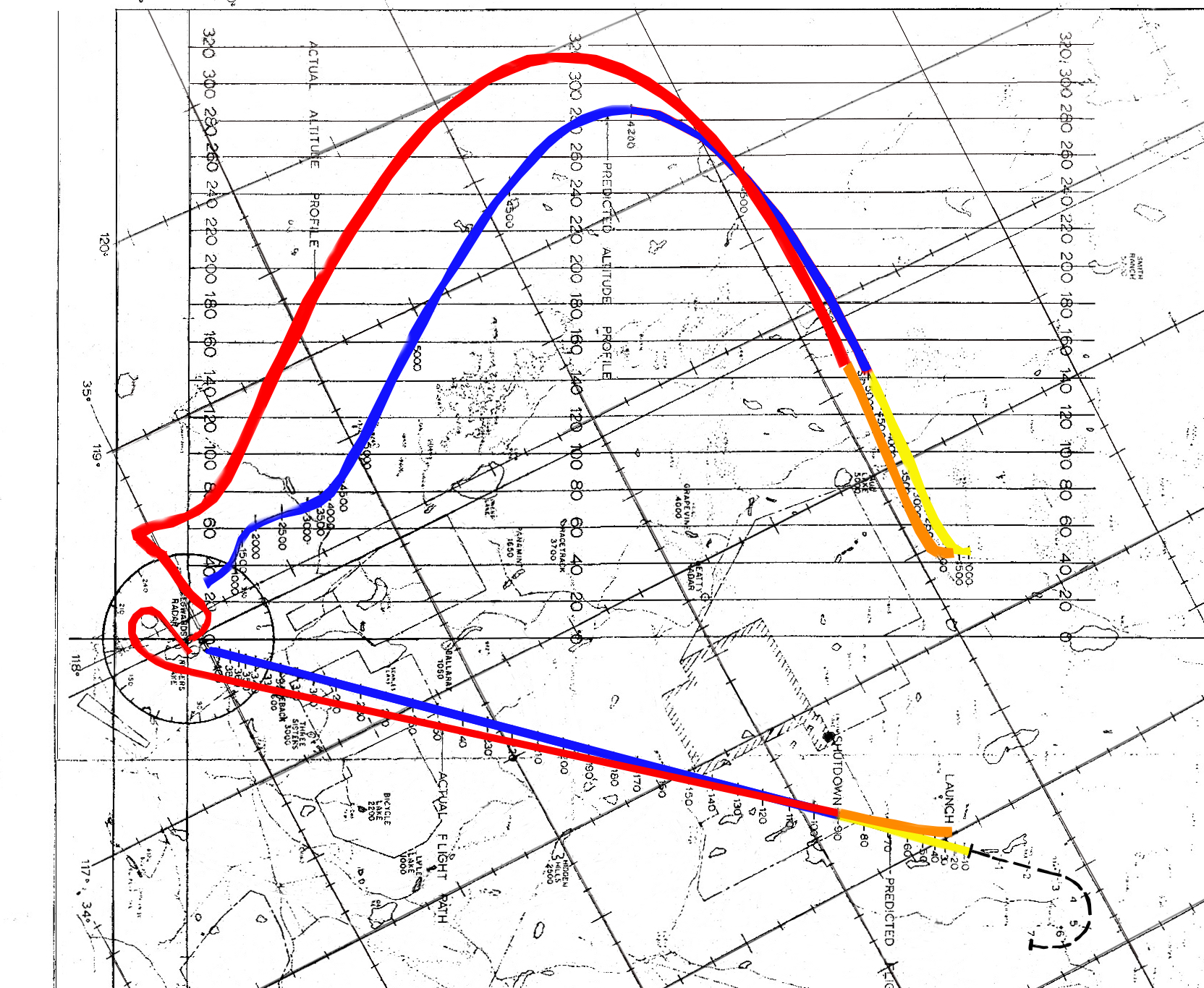 5:10
183,500 ft
3,705 mph
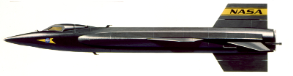 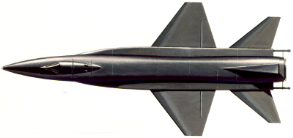 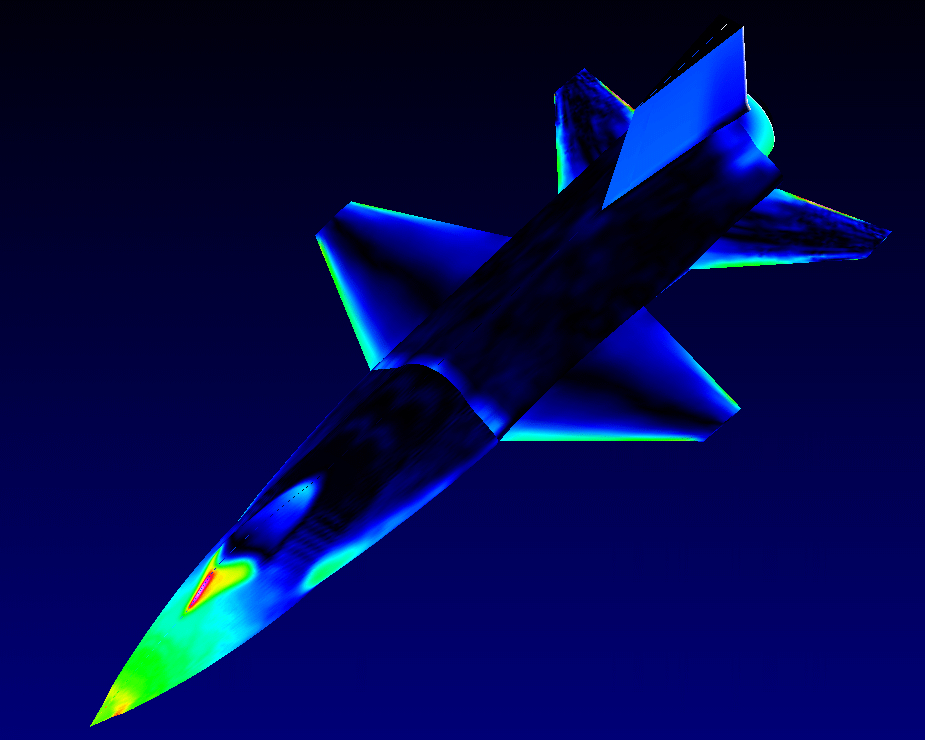 Starting soon:  Reentry

Pressure quickly rises VERY high
on parts of the airframe
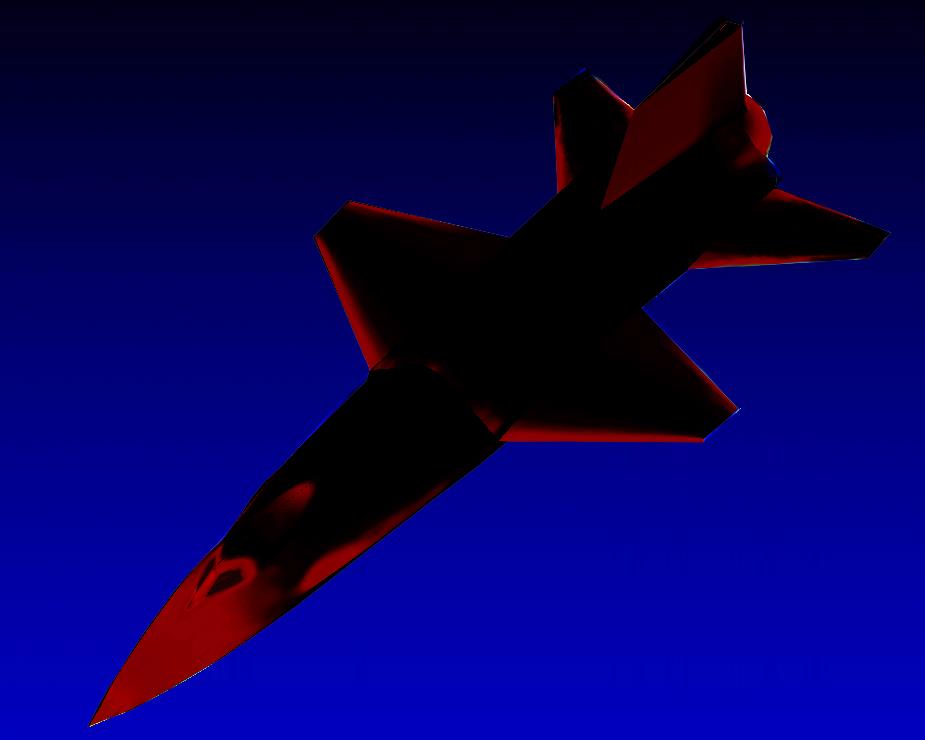 … Those parts heat to 1,200º F
and glow dull red
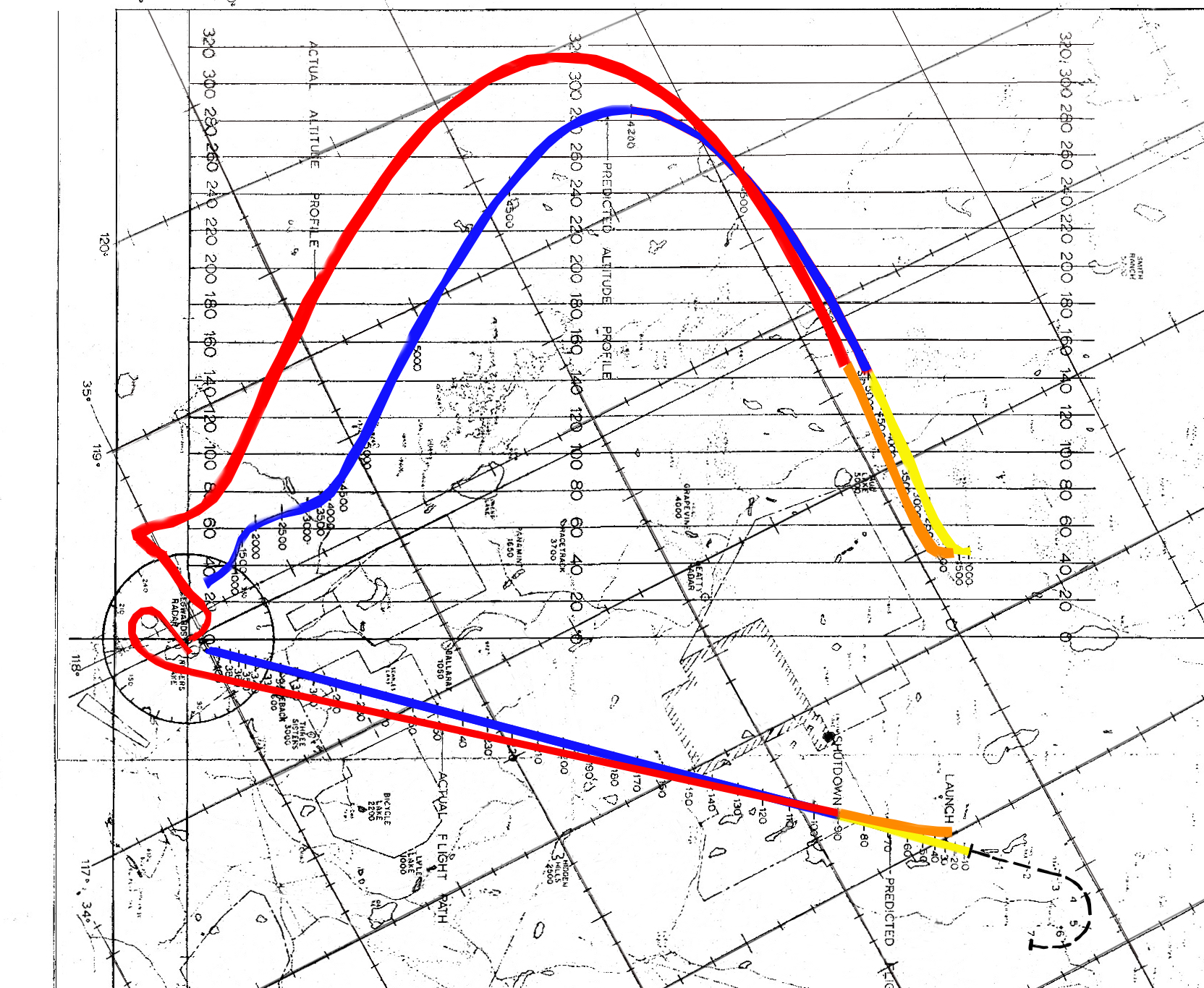 5:20
158,500 ft
3,832 mph
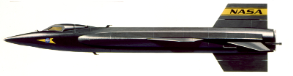 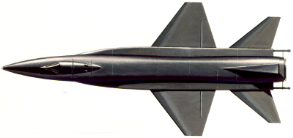 Top speed for this flight, Mach 5.45
Starting Reentry
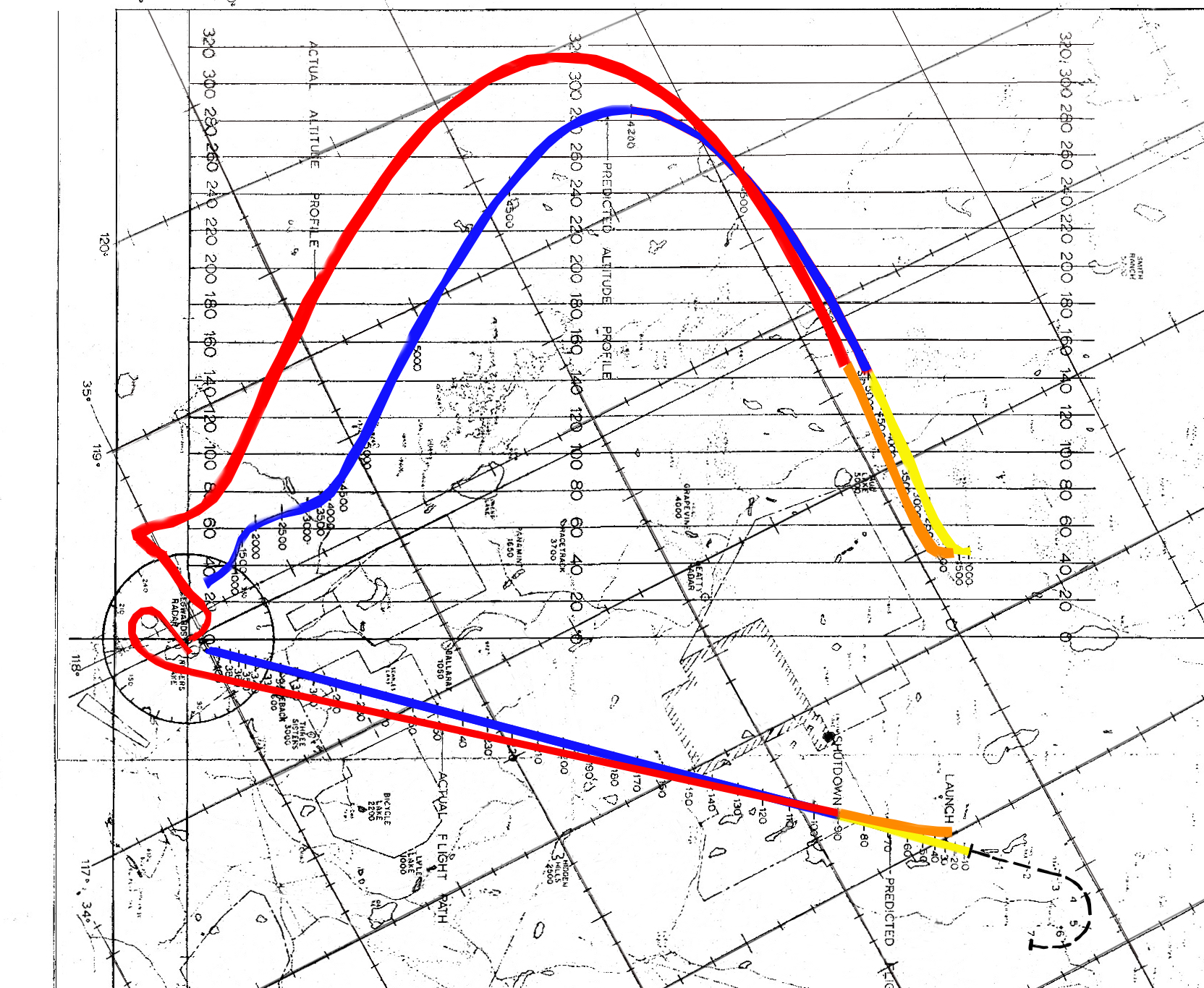 5:30
123,000 ft
3,675 mph
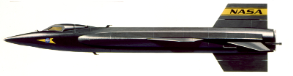 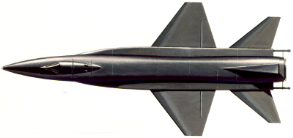 Beginning pullup in reentry,
Pullup G force 1G
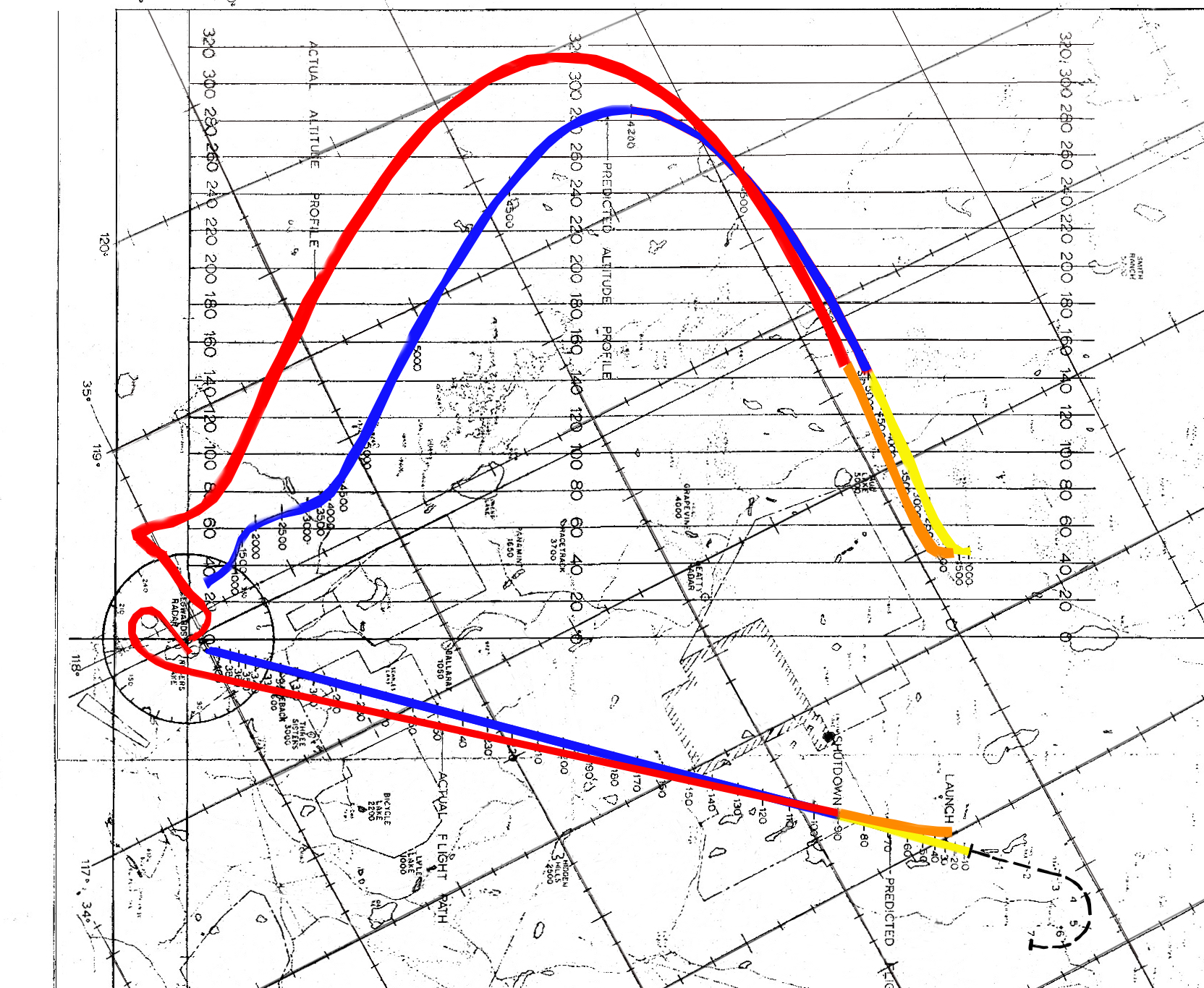 5:40
93,000 ft
3,400 mph
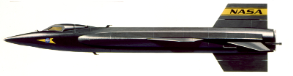 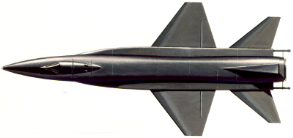 Reentry pullup at 5.0G
Aerodynamic slowing ~ 3G
Total load ~ 6G
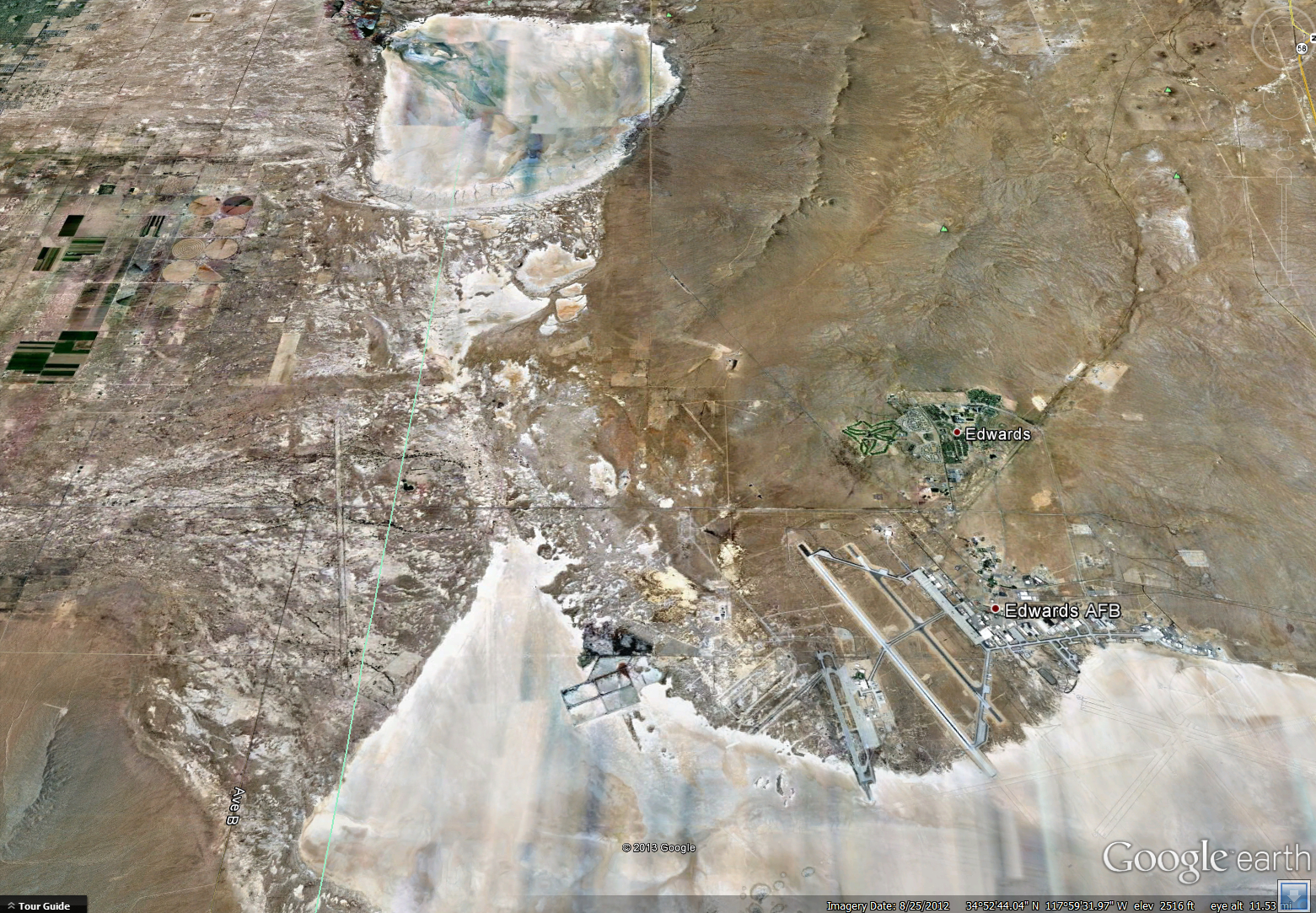 5:50
73,000 ft
2,850 mph
X-15 right-side view of Edwards, starting high-G windup turn
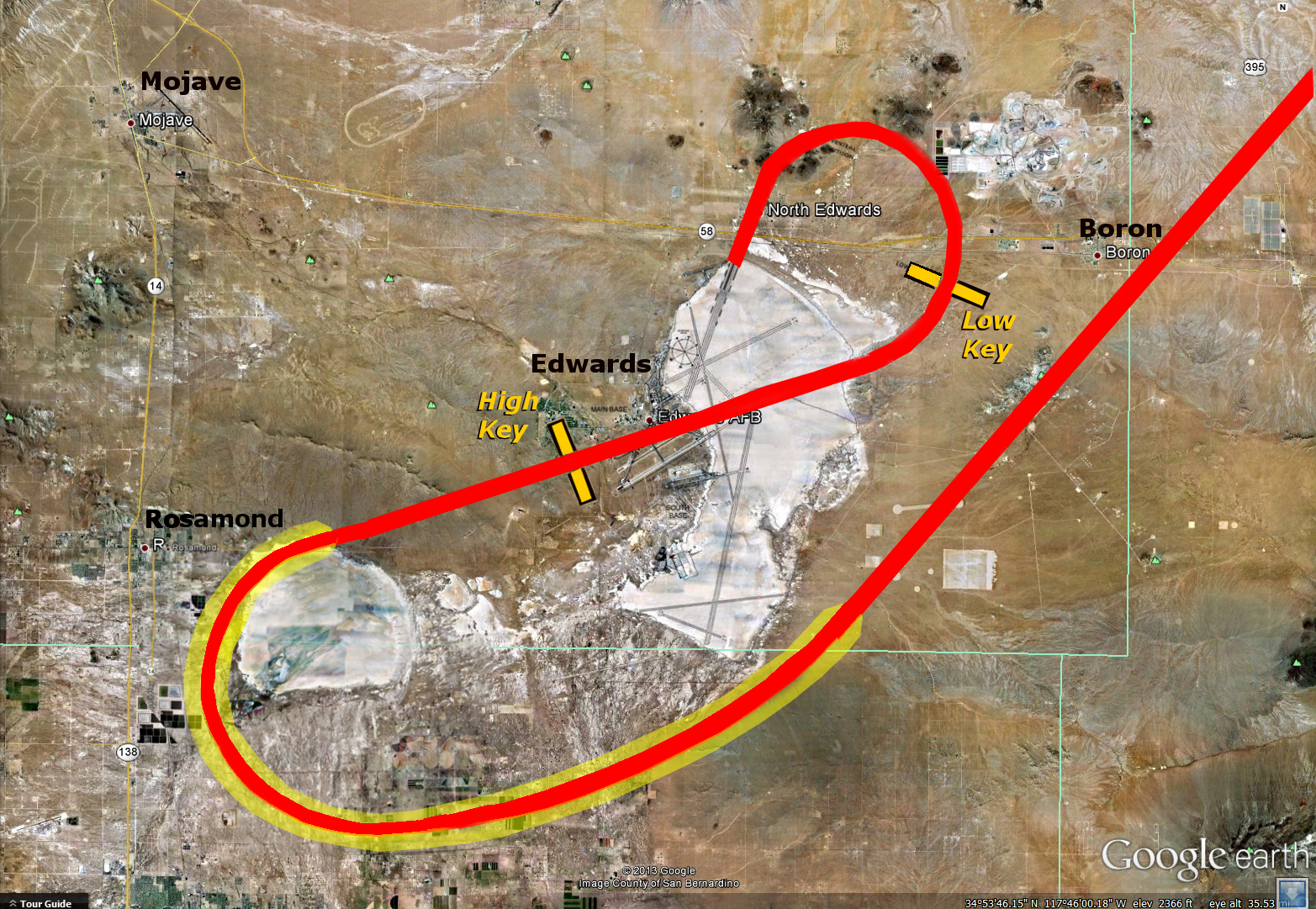 6:00
63,000 ft
2,242 mph
High
Key
High-G windup turn
maximizes slowing
while turning back
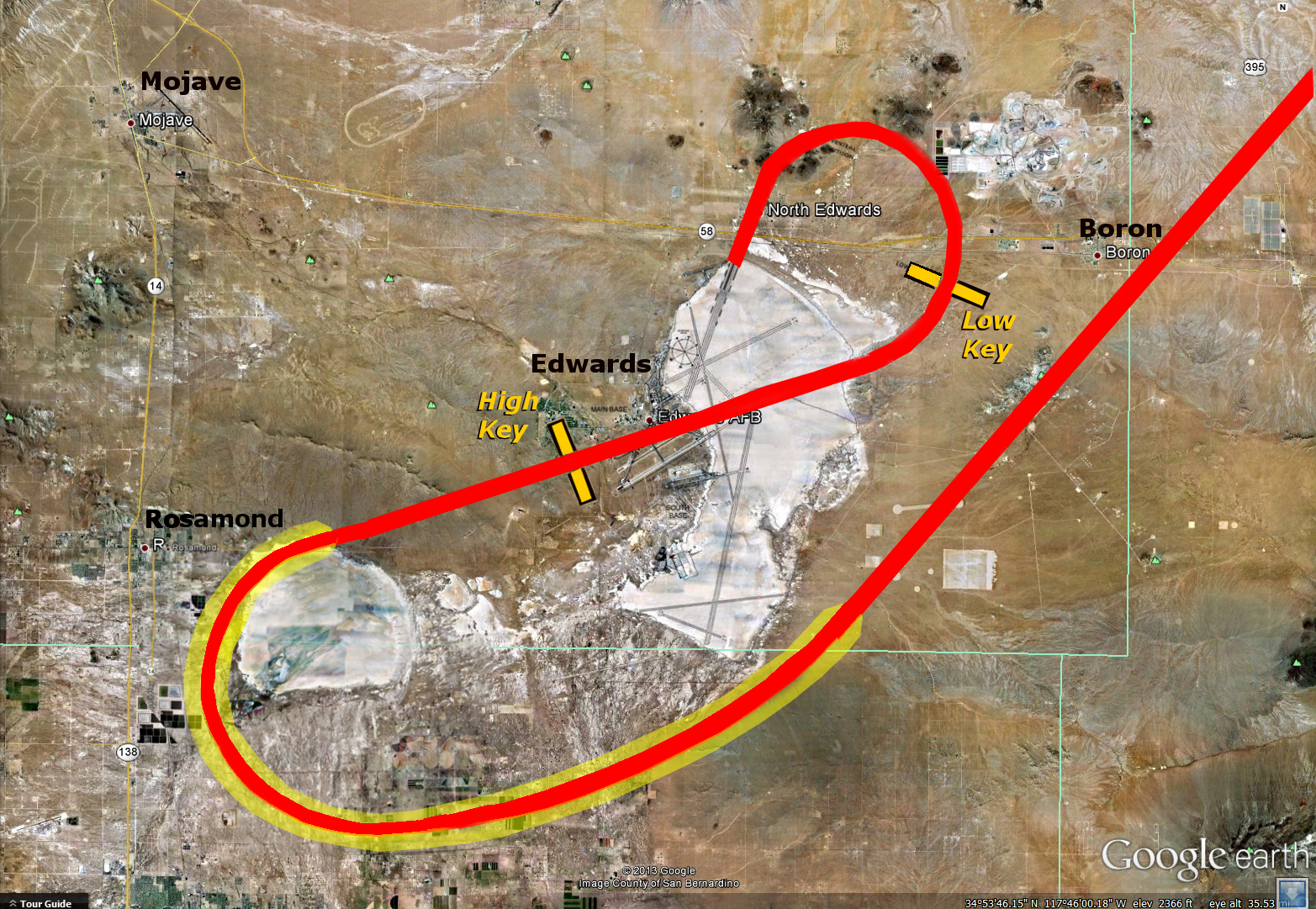 Mach 3
6:10
60,000 ft
1,770 mph
End of Reentry
High
Key
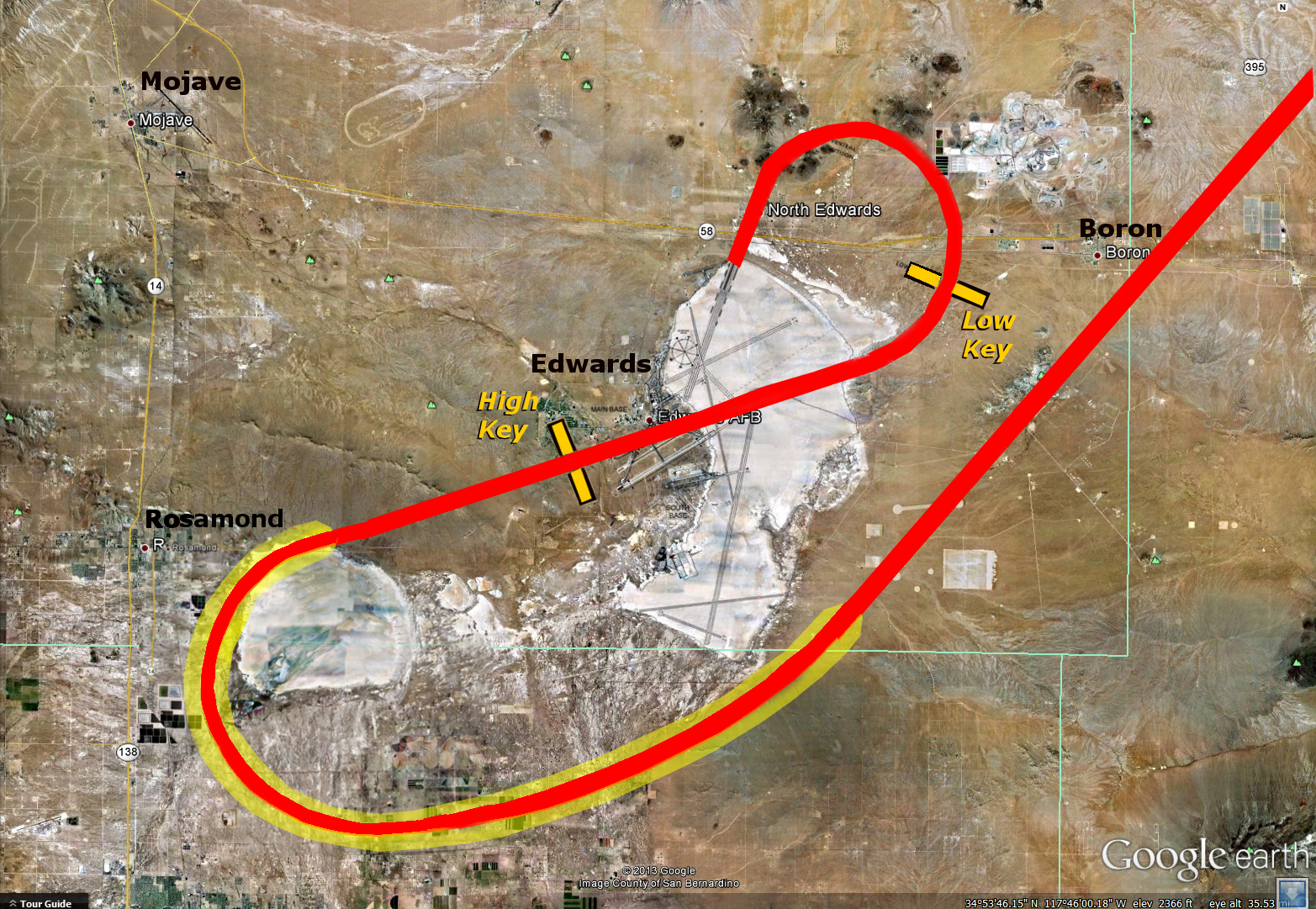 6:20
58,500 ft
1,700 mph
High
Key
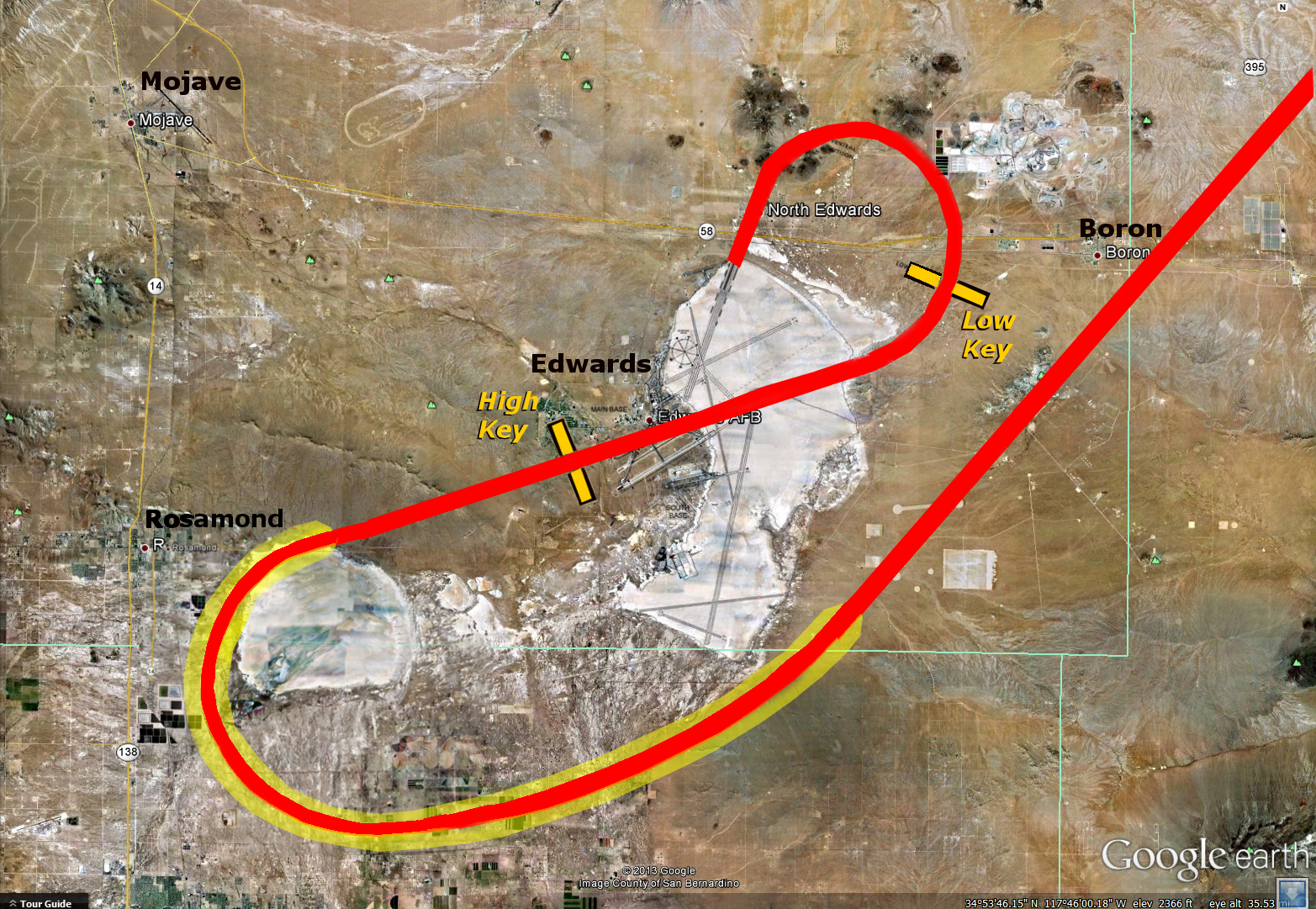 Mach 2
6:30
56,550 ft
1,424 mph
High
Key
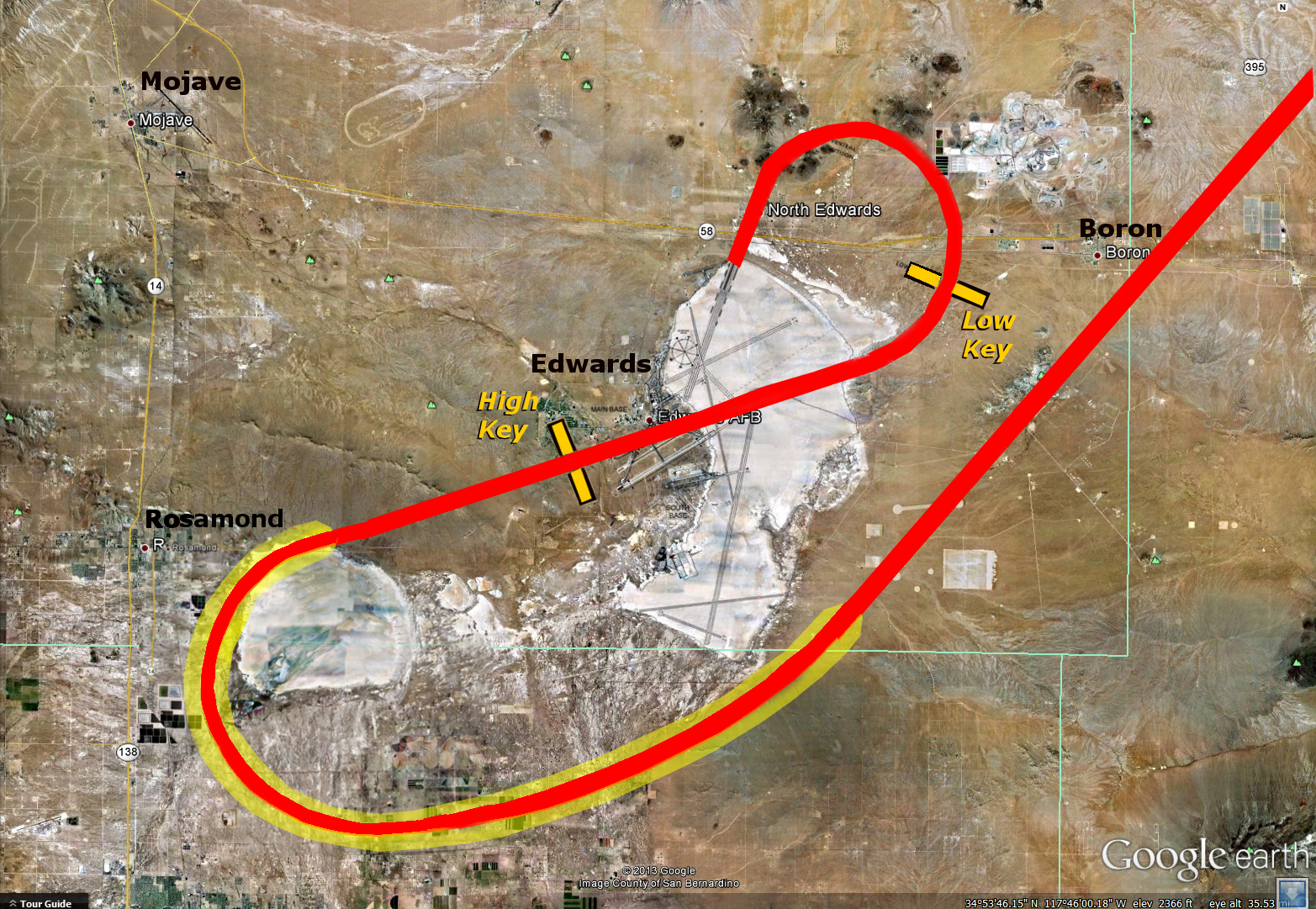 6:40
53,660 ft
1,150 mph
High
Key
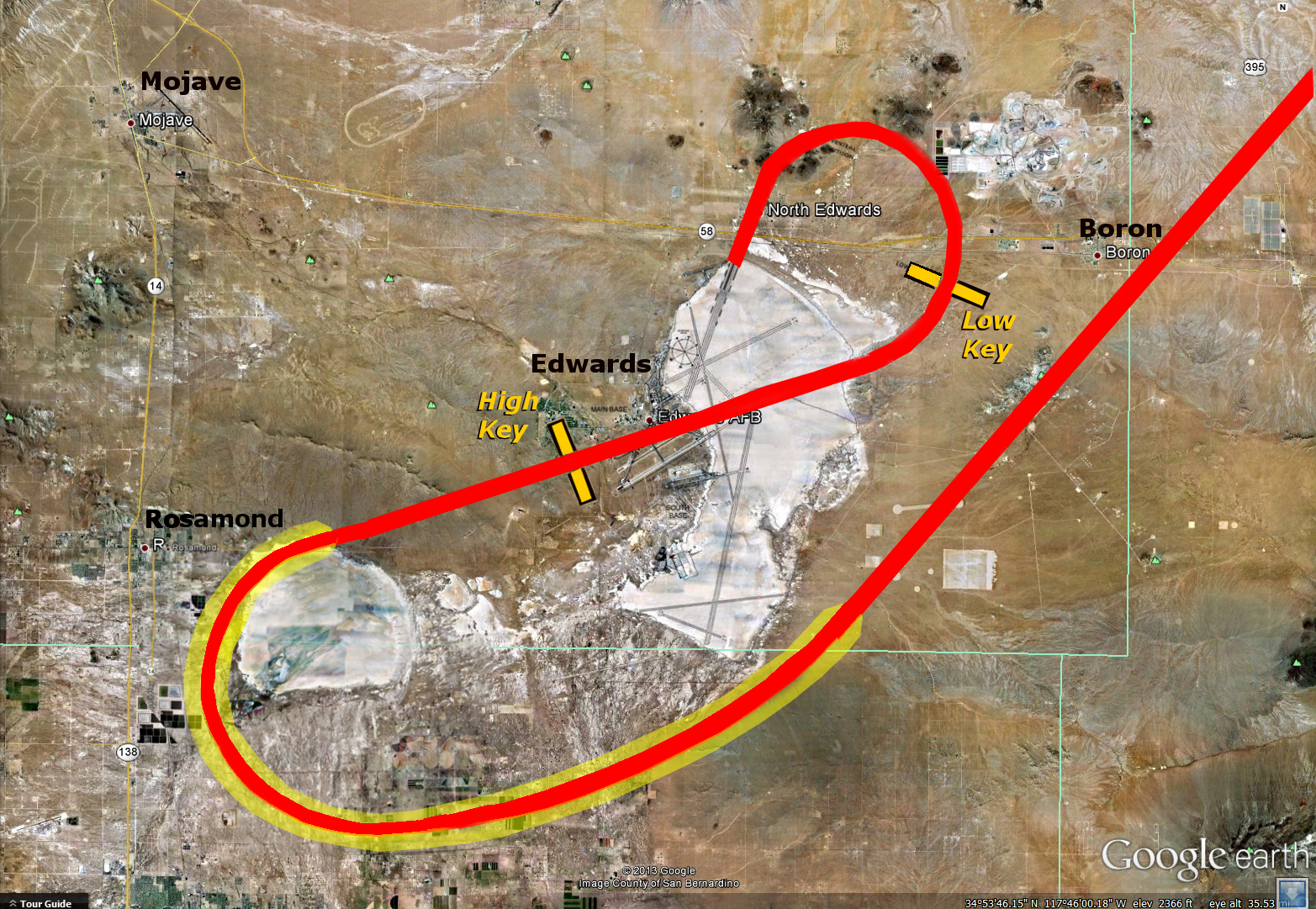 6:50
50,350 ft
 895 mph
High
Key
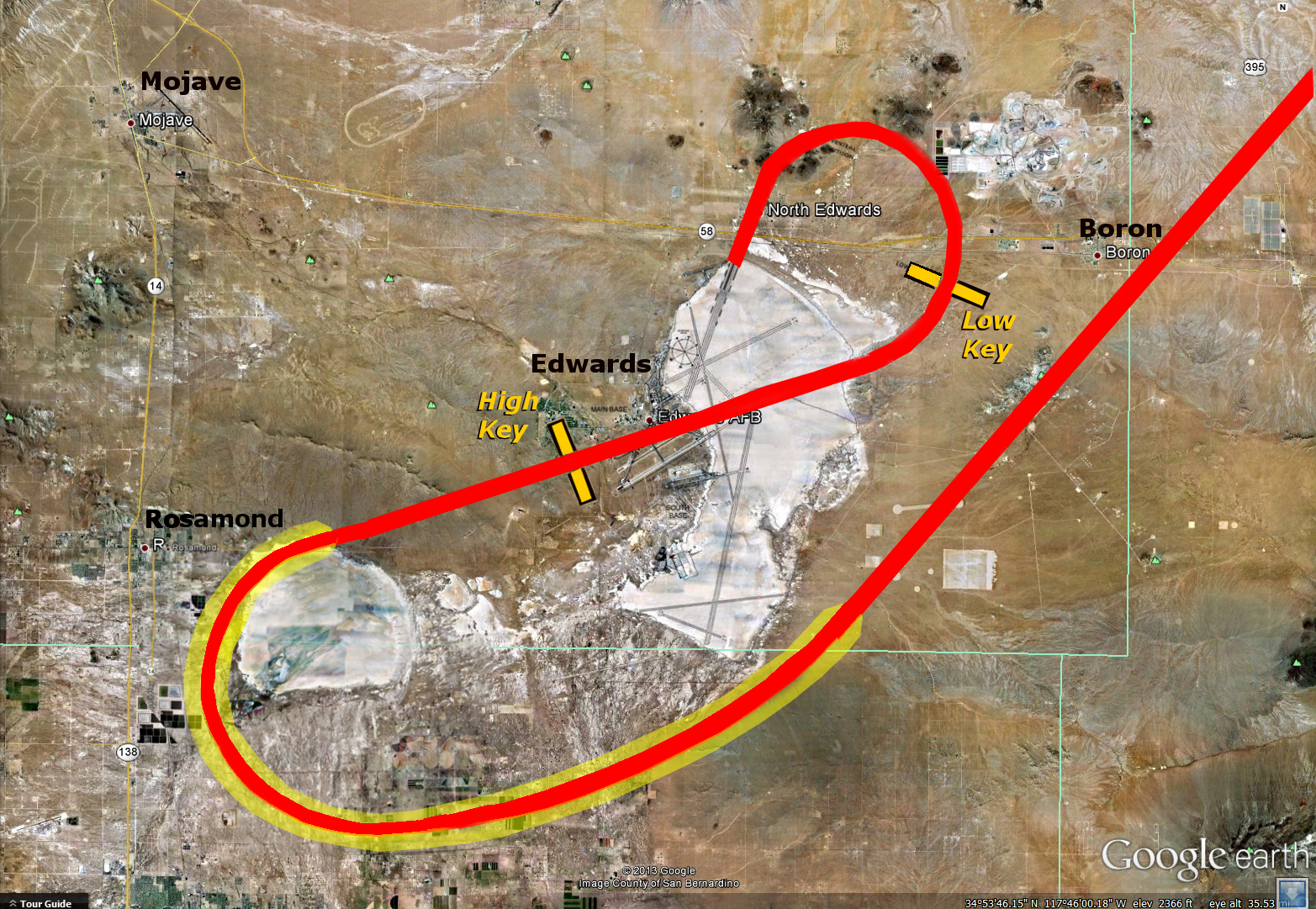 7:00
47,000 ft
690 mph
High
Key
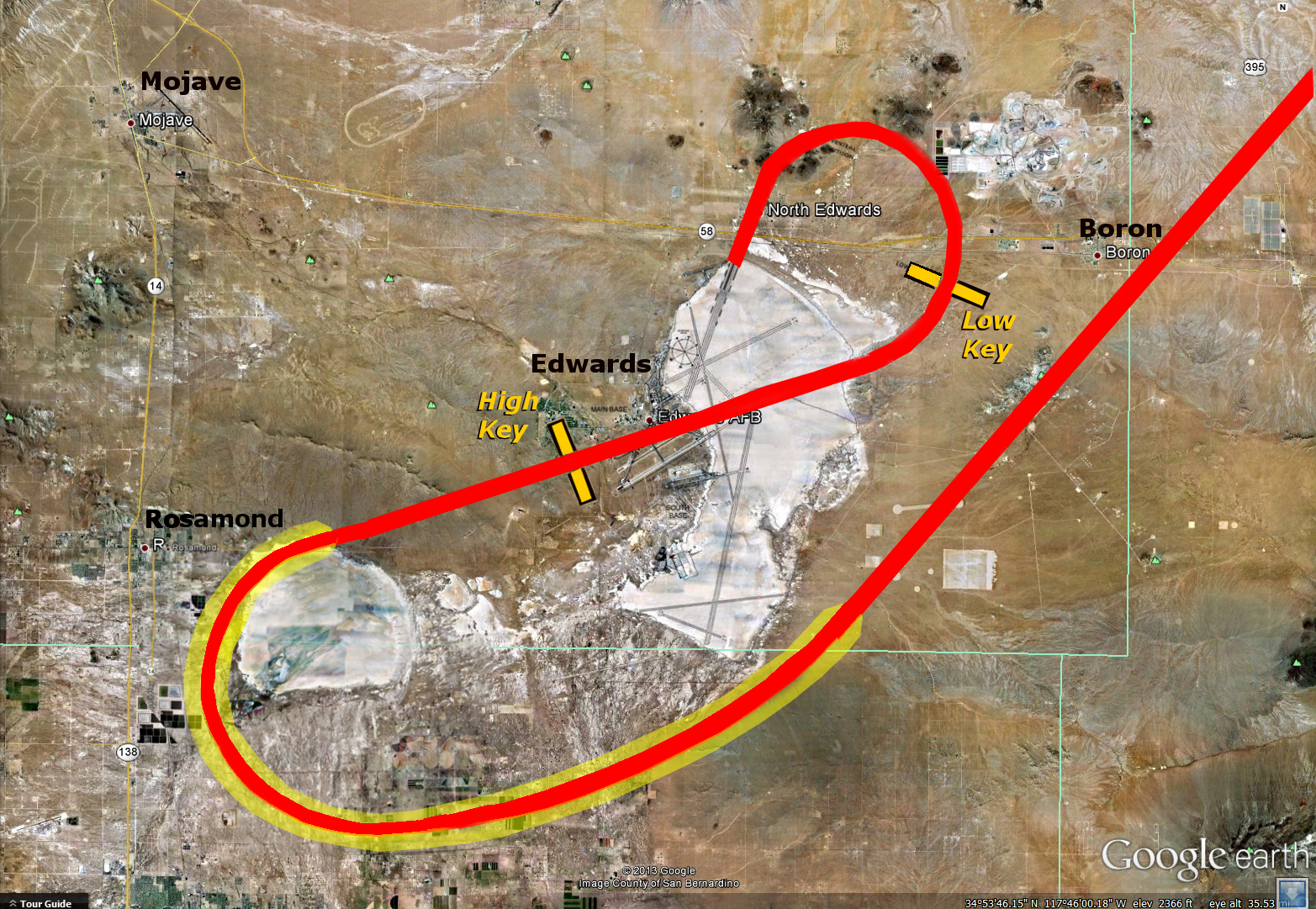 Mach 1
7:10
43,300 ft
503 mph
High
Key
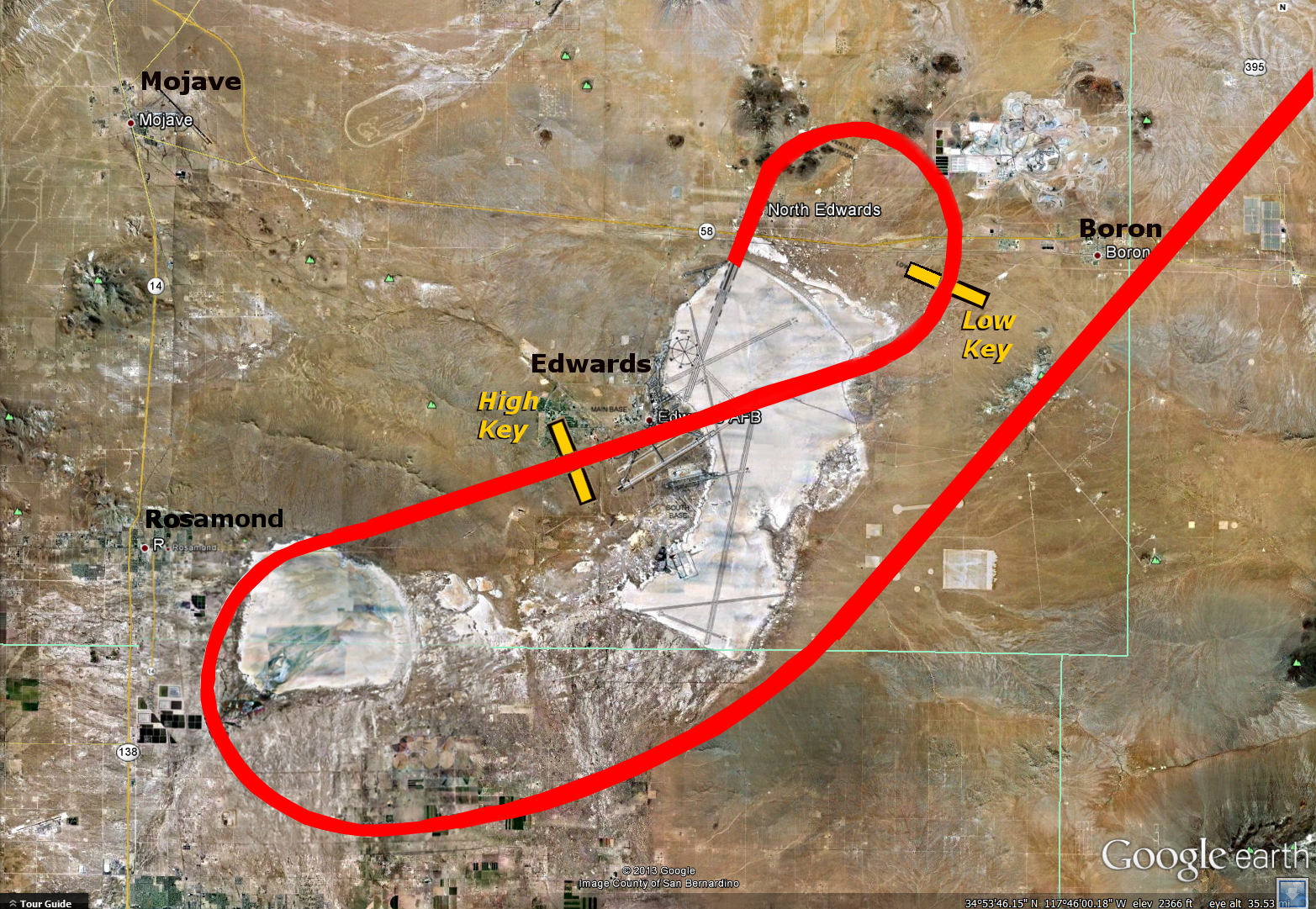 “Going to jettison” … Chase 4 (F-104B) joining up
7:20
39,725 ft
418 mph
High
Key
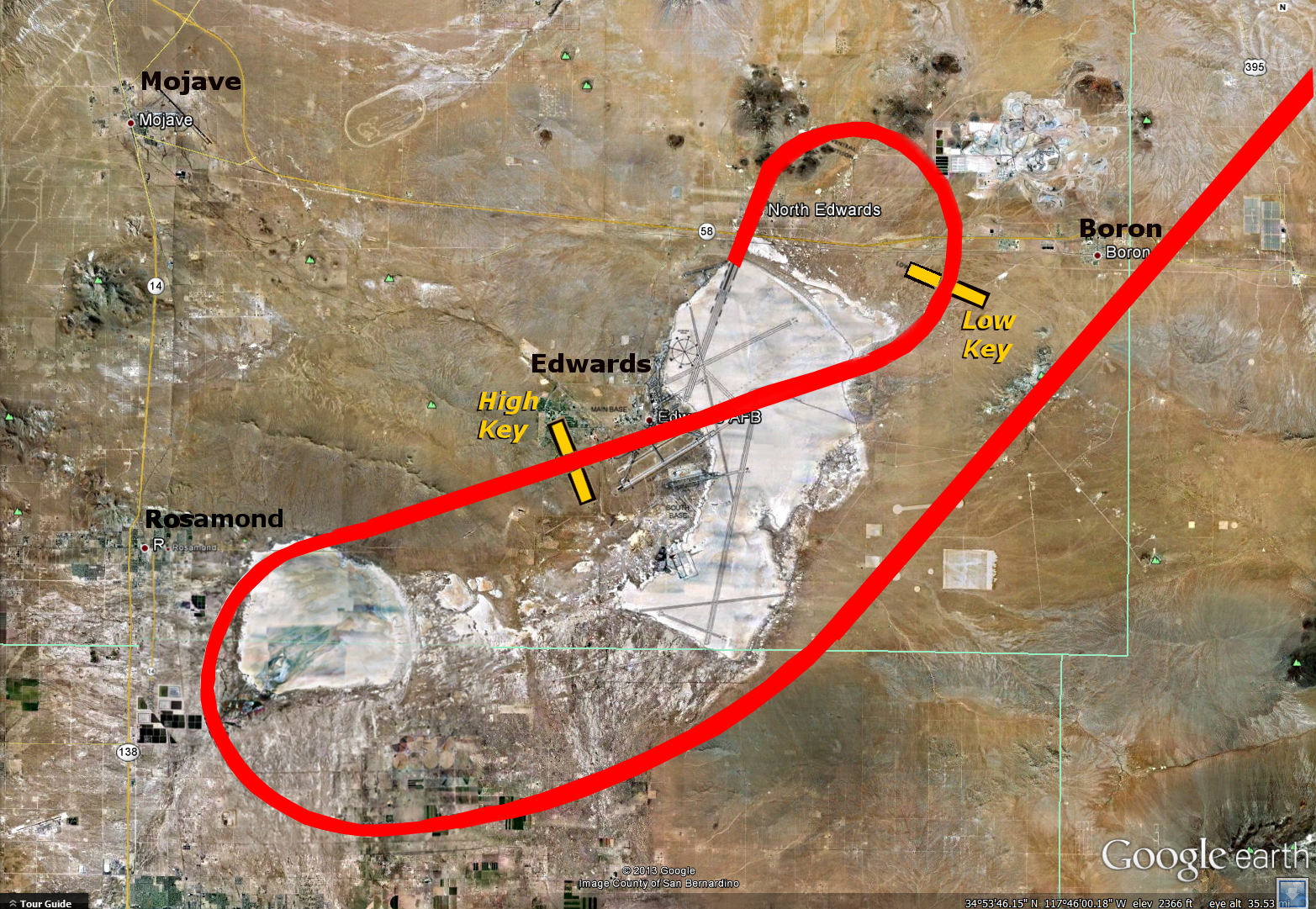 7:30
36,420 ft
367 mph
High
Key
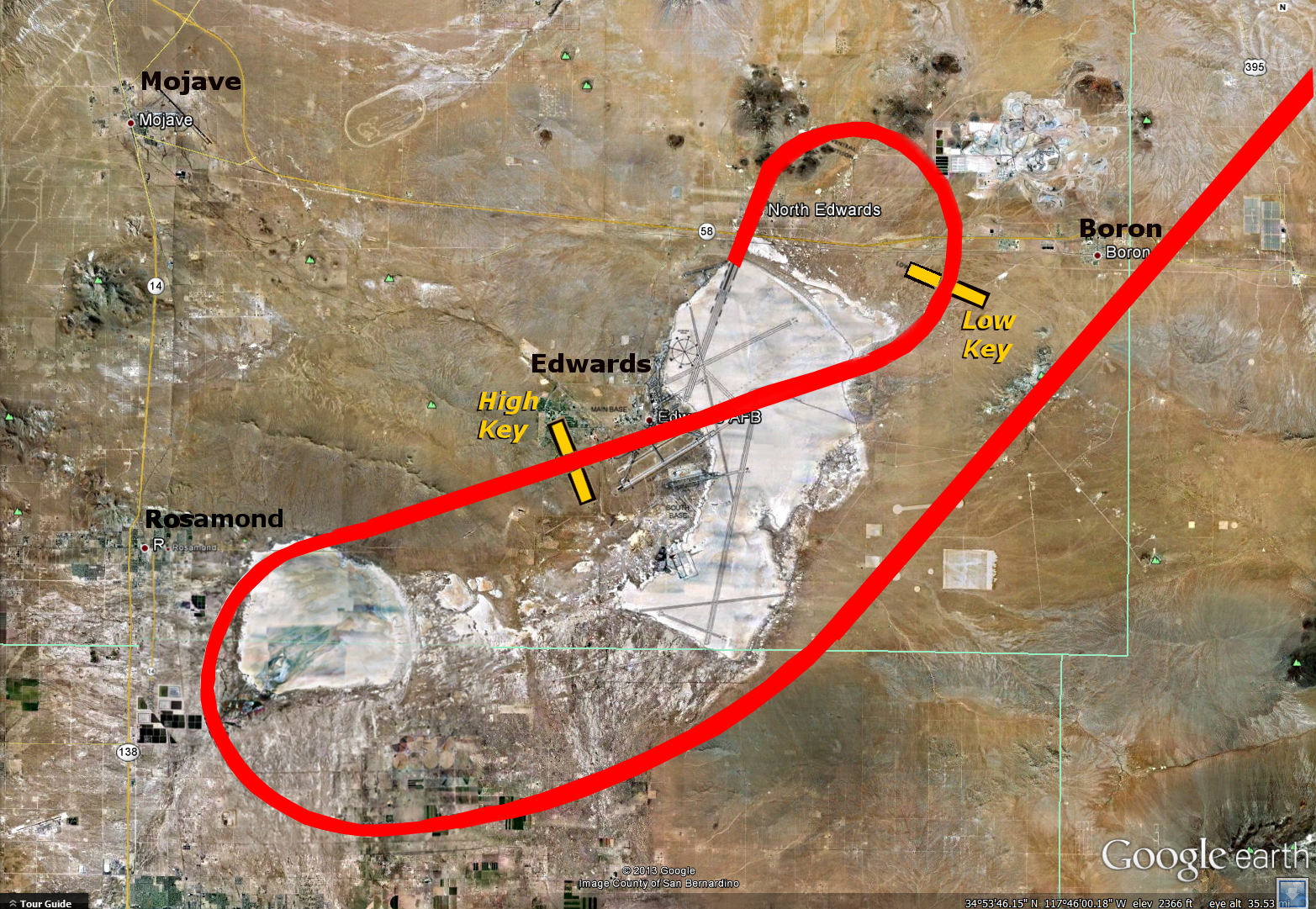 7:40
33,400 ft
350 mph
High
Key
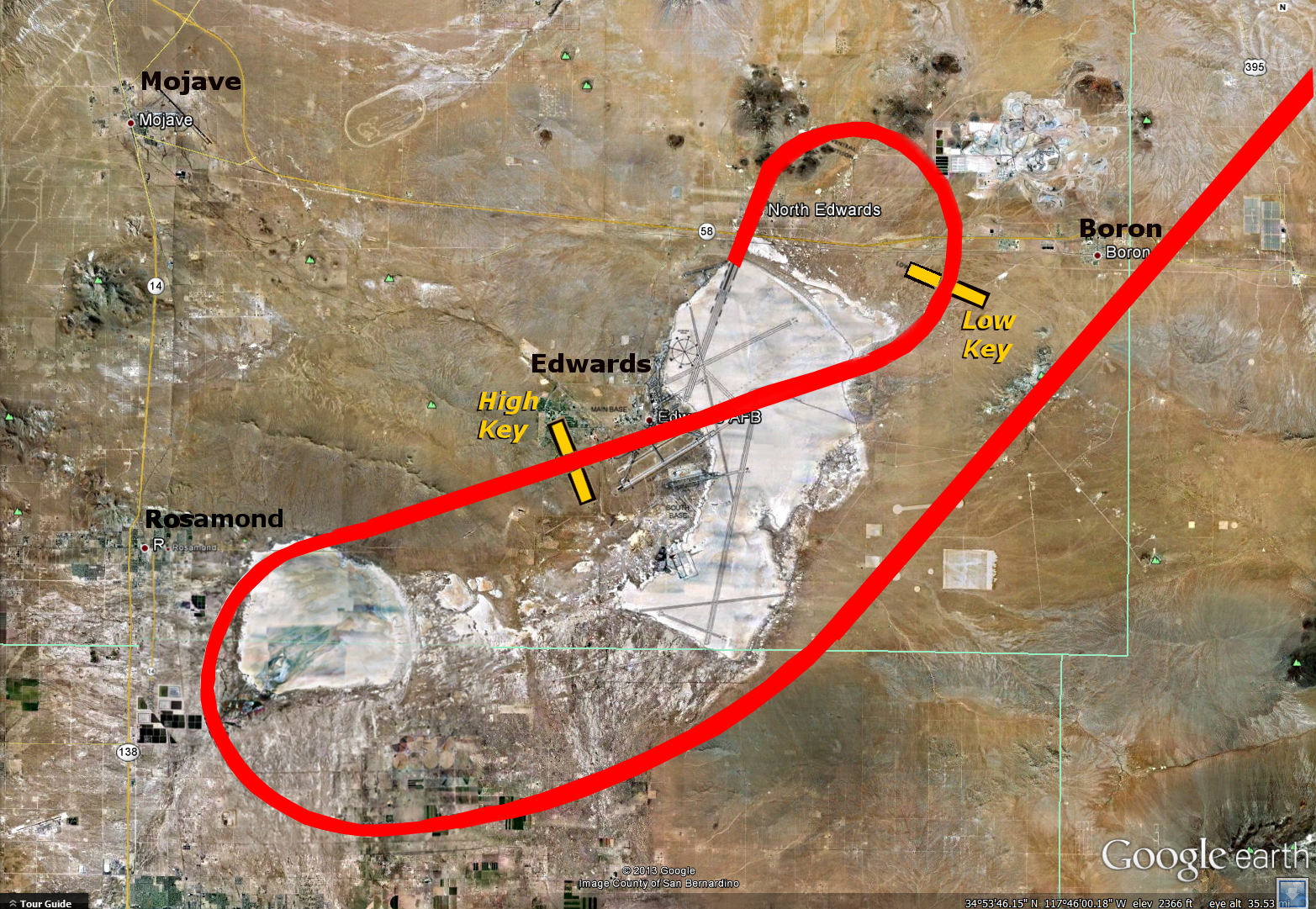 High Key for landing
7:50
30,500 ft
345 mph
High
Key
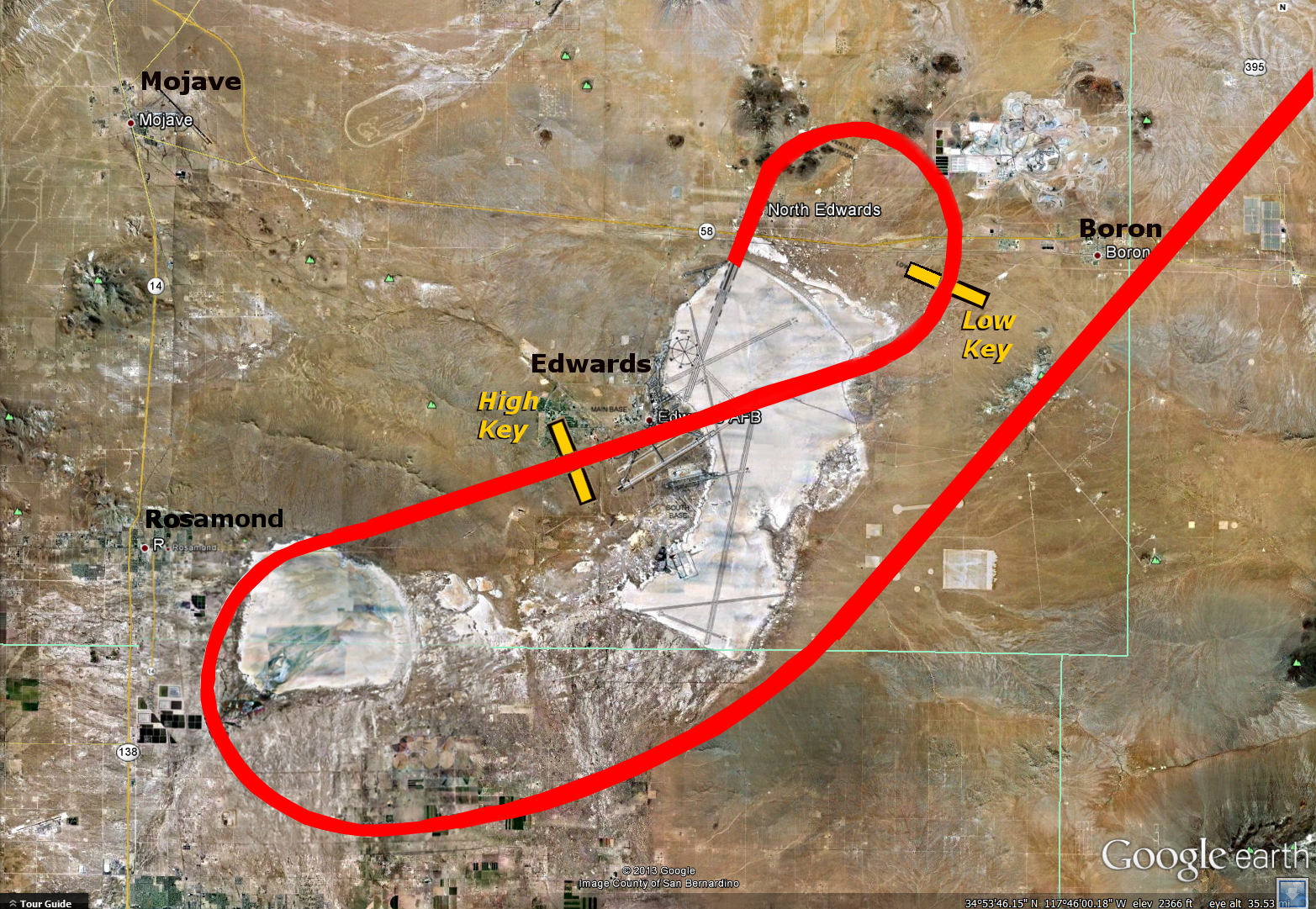 8:00
27,770 ft
345 mph
High
Key
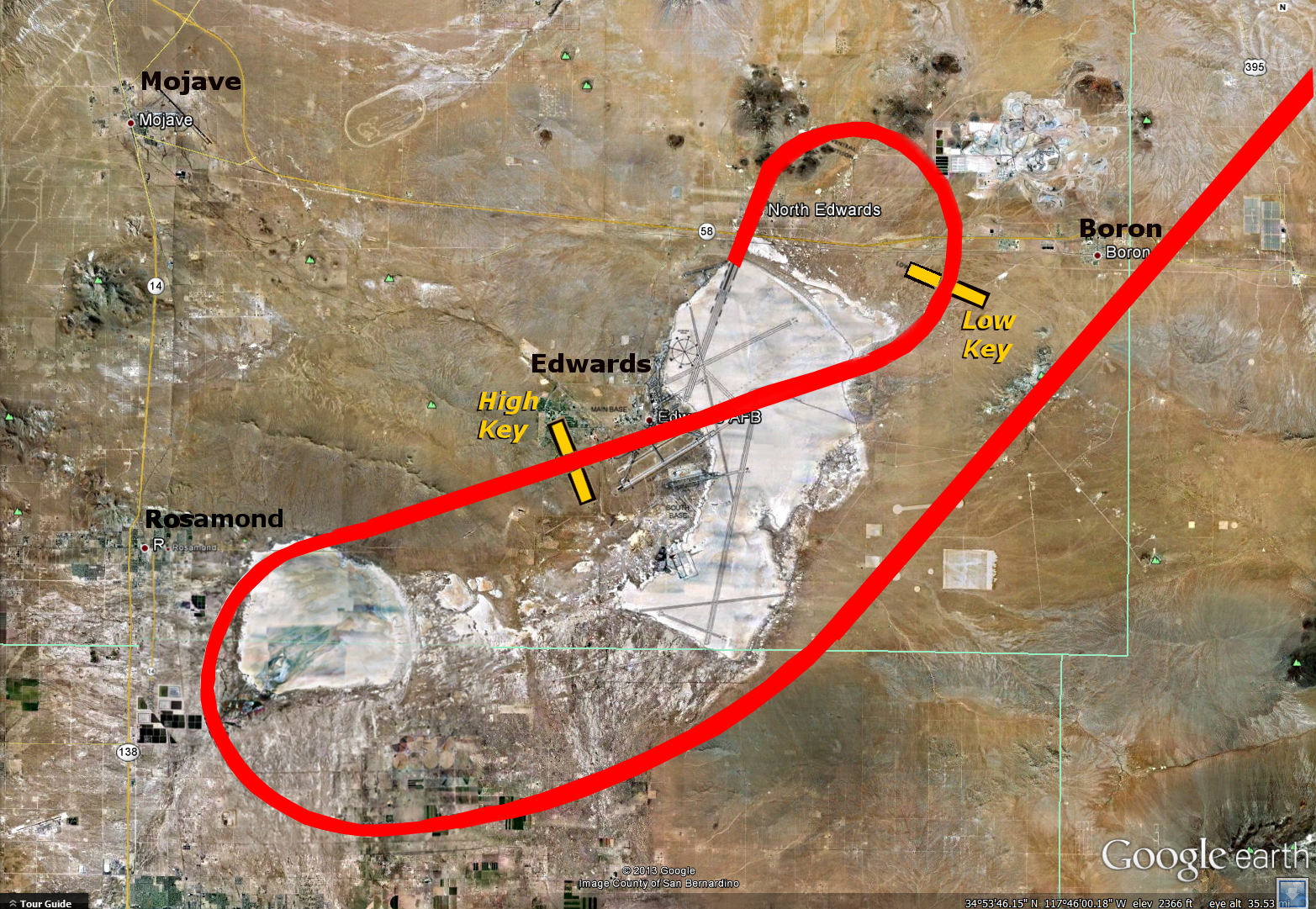 8:10
25,250 ft
345 mph
High
Key
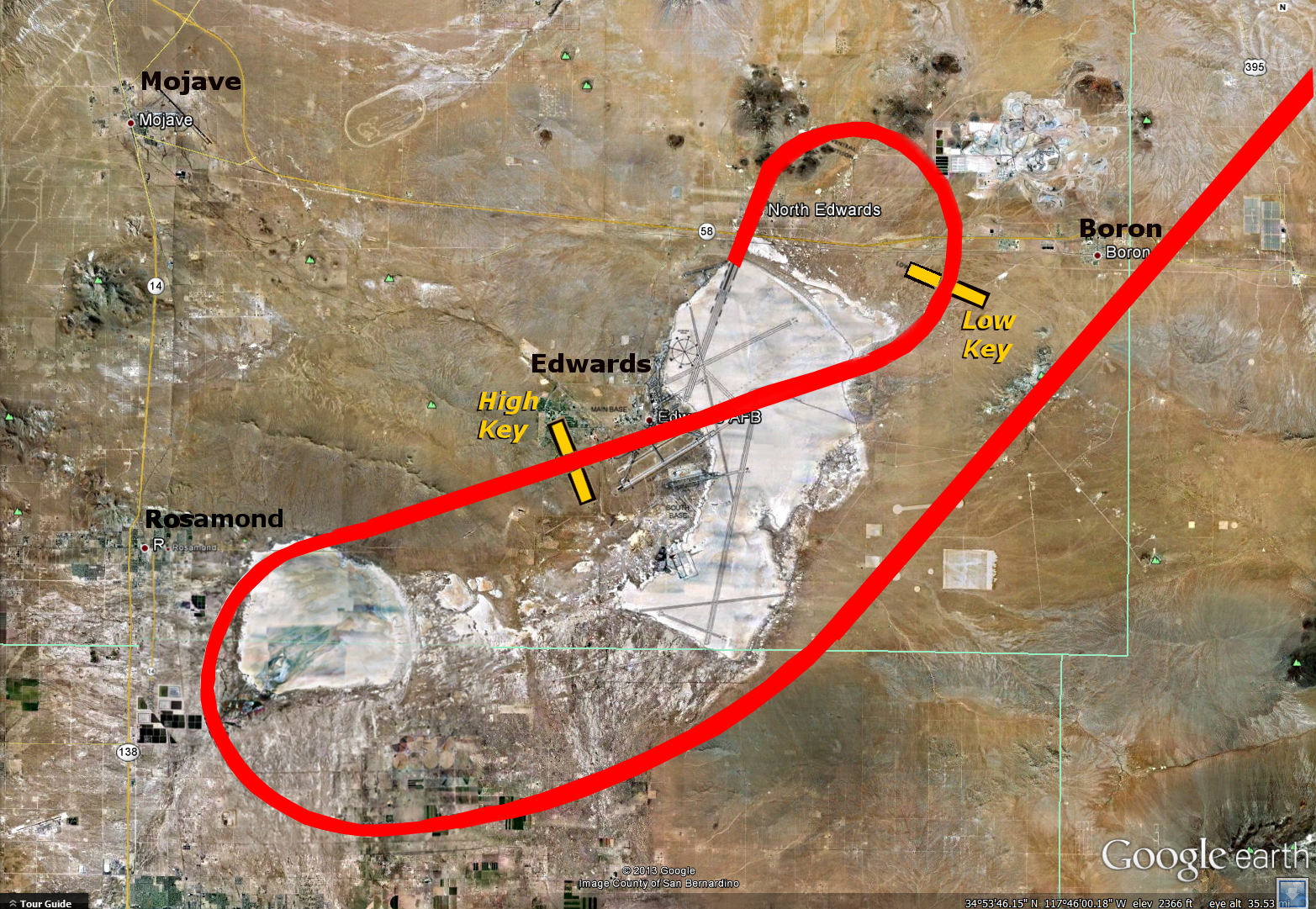 8:20
22,725 ft
345 mph
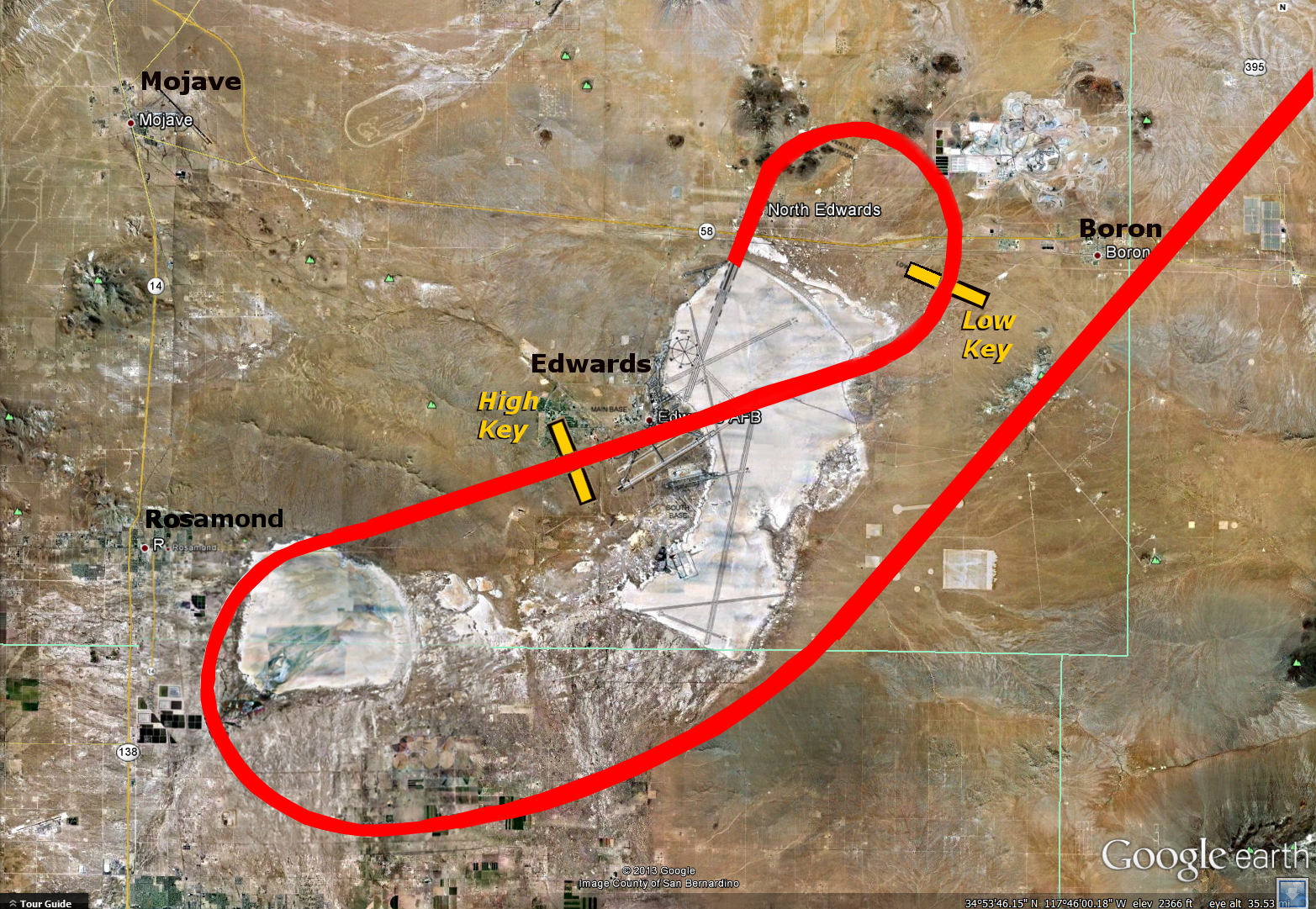 8:30
20,200 ft
345 mph
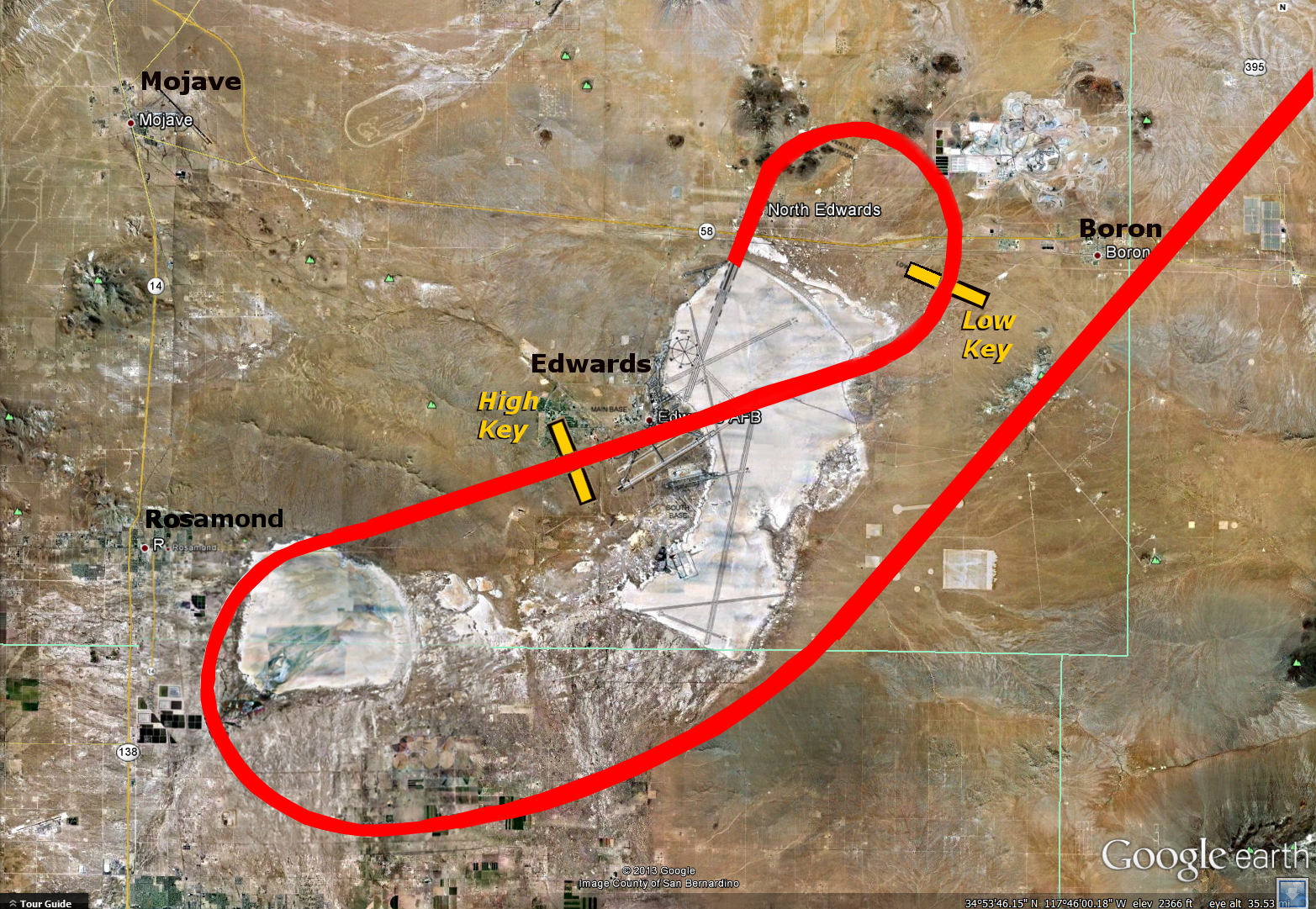 8:40
17,675 ft
345 mph
High
Key
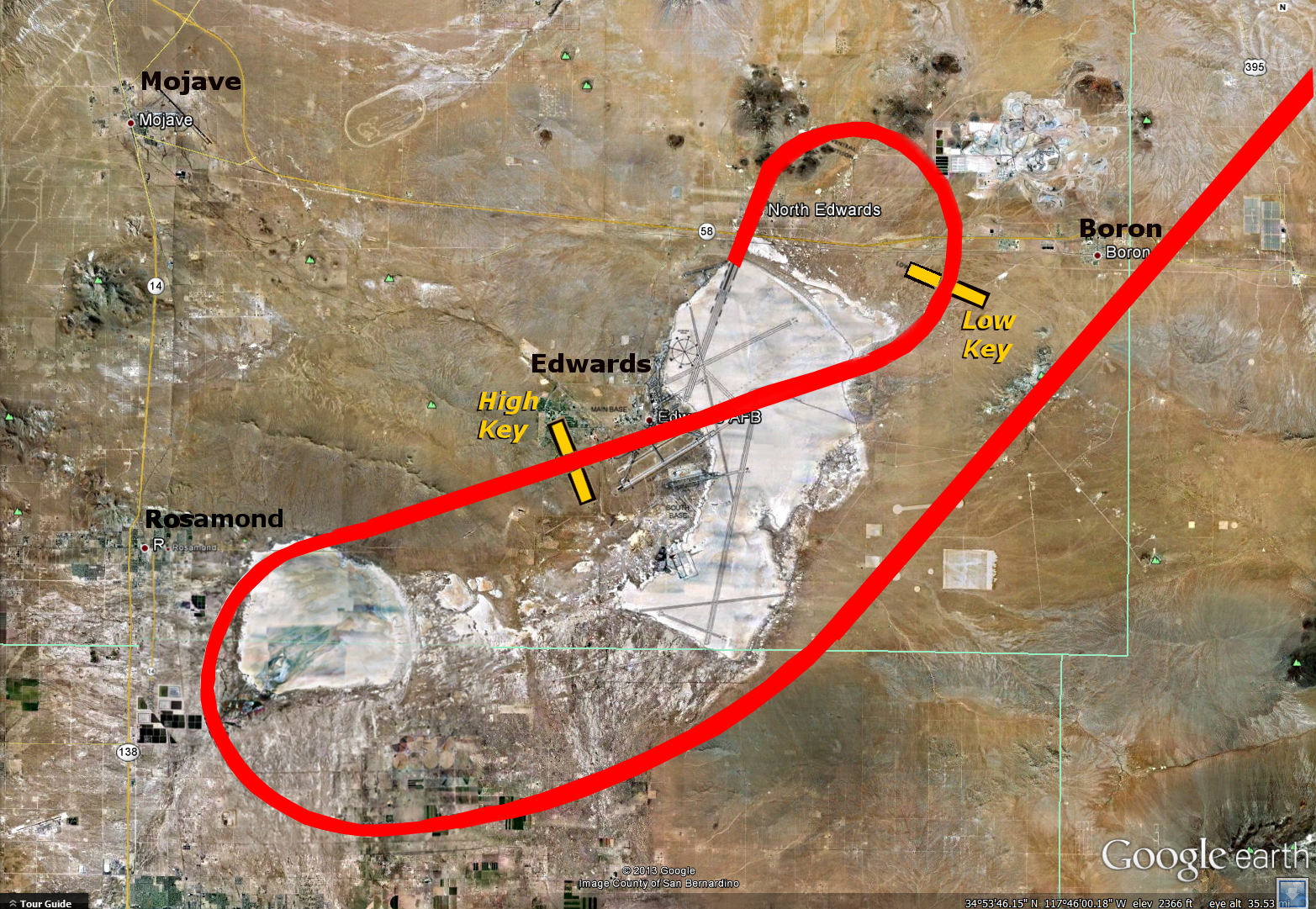 8:50
15,150 ft
345 mph
High
Key
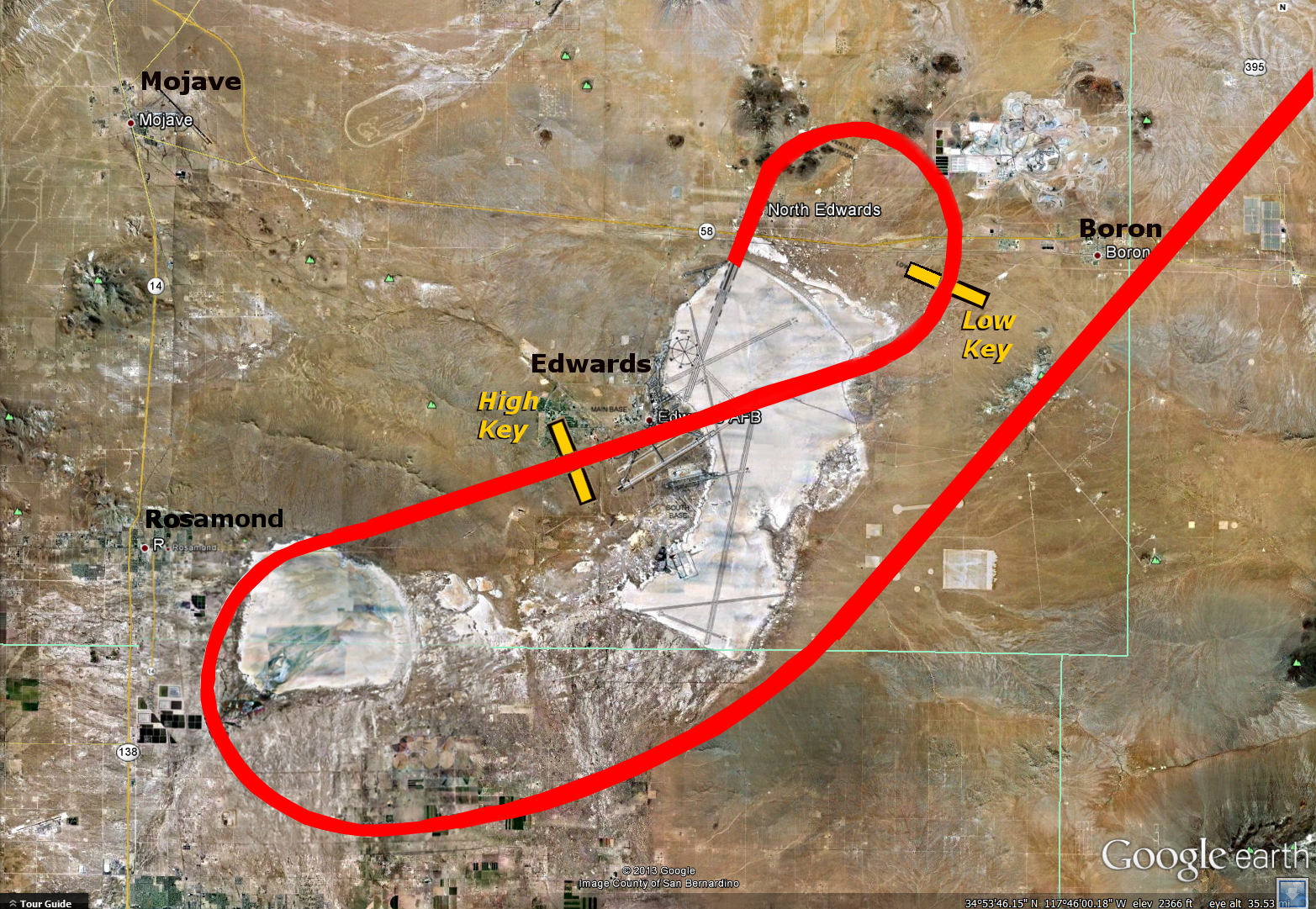 9:00
12,625 ft
345 mph
High
Key
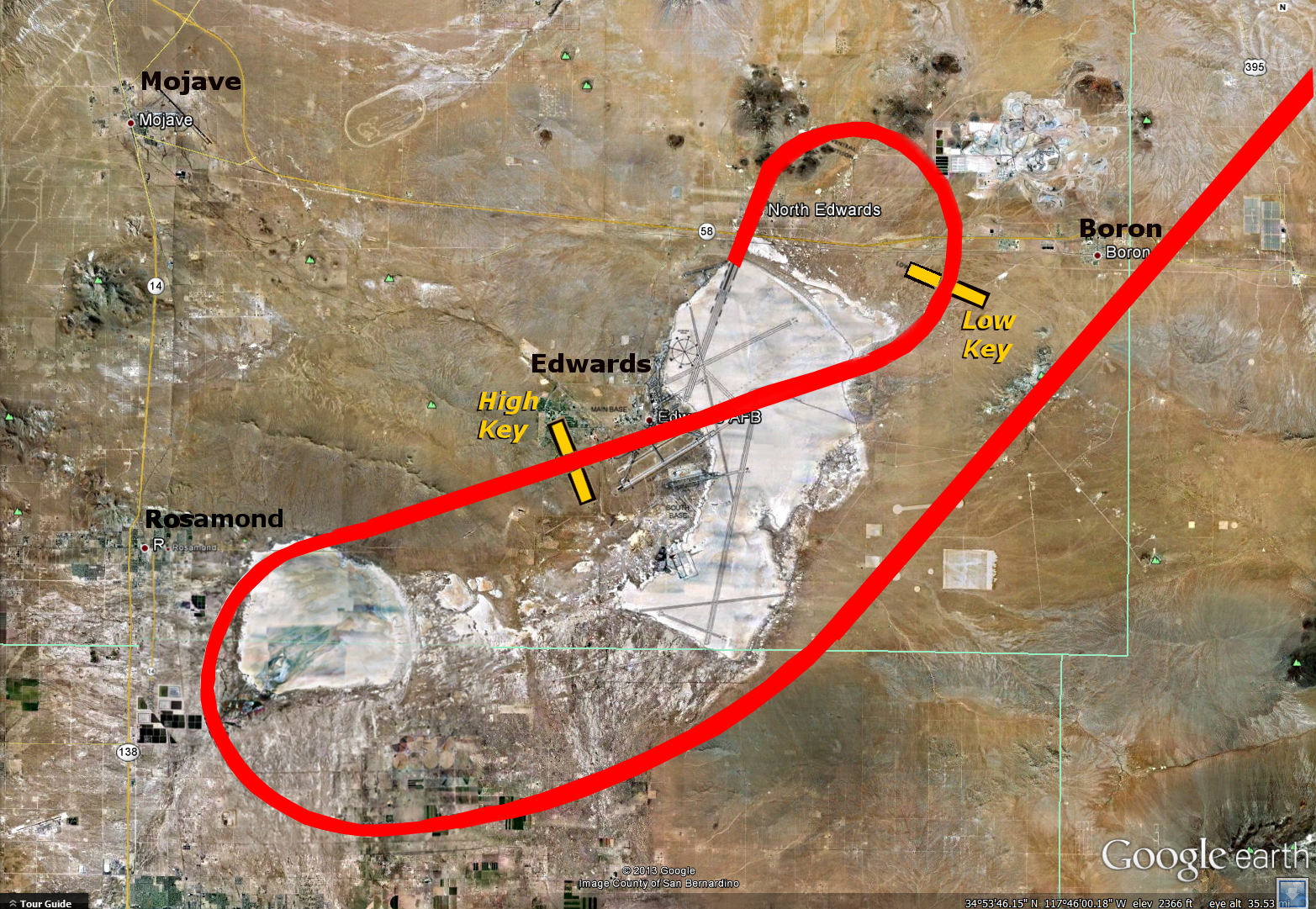 9:10
10,100 ft
345 mph
High
Key
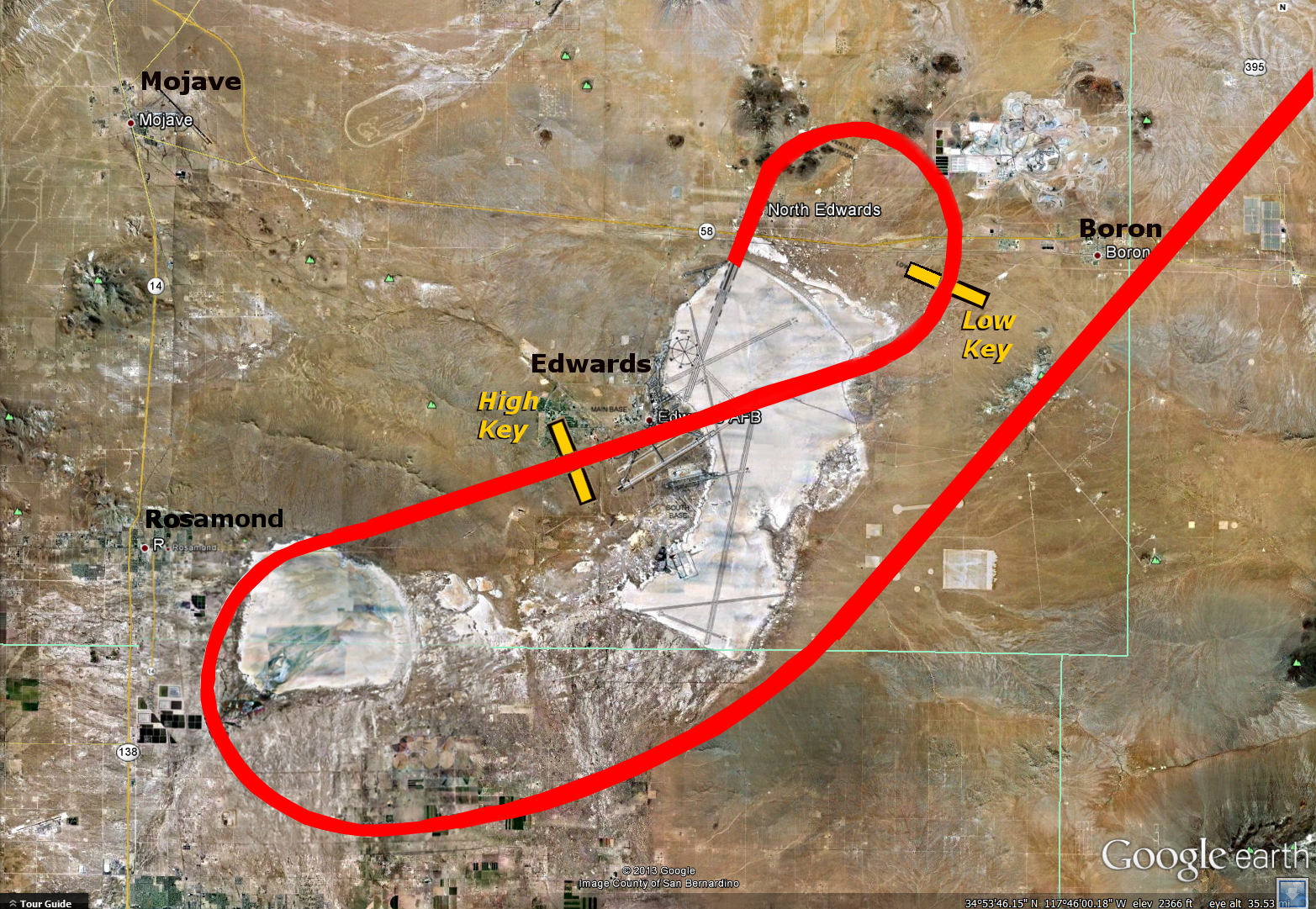 9:20
7,580 ft
345 mph
High
Key
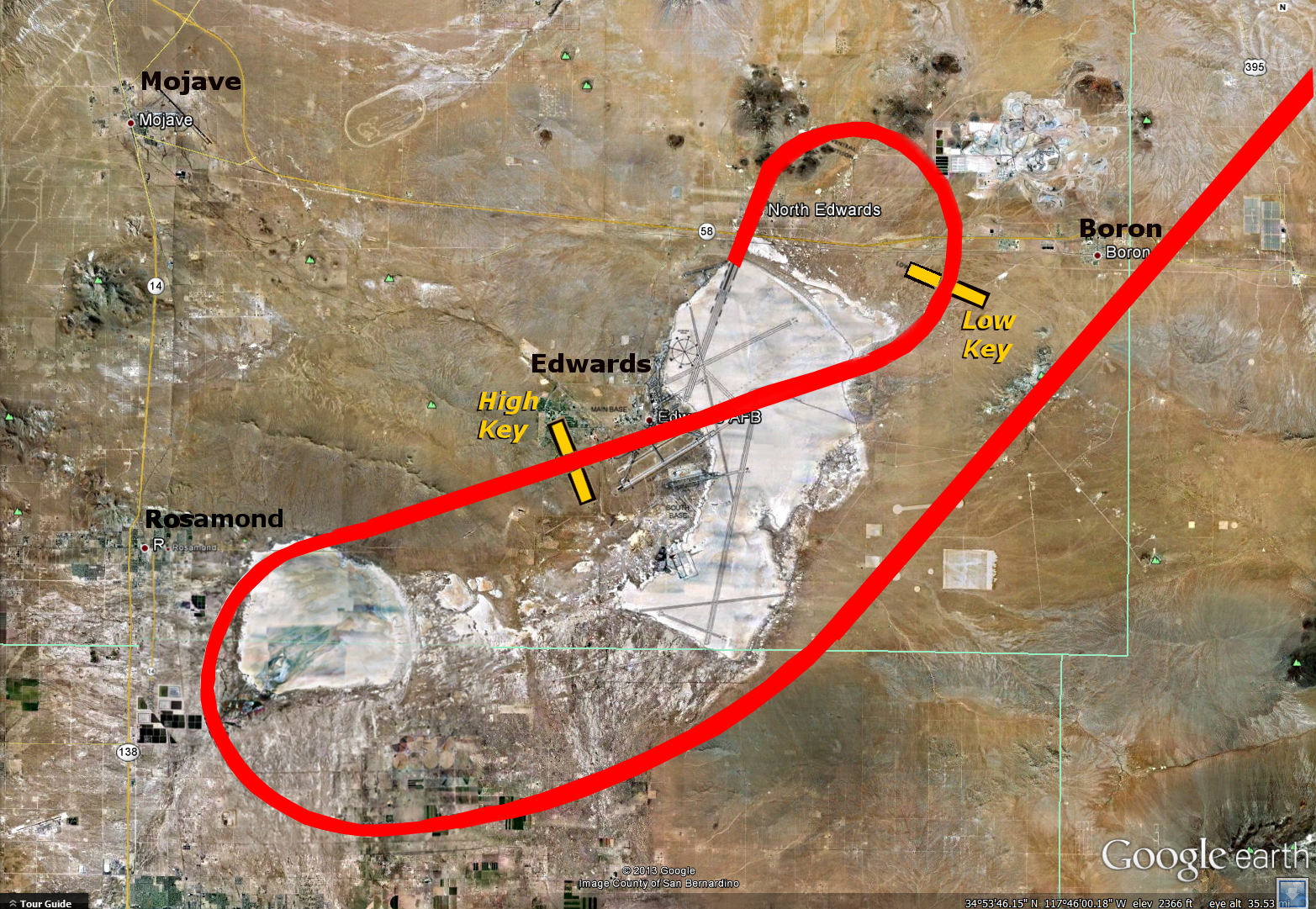 9:30
  5,050 ft
345 mph
High
Key
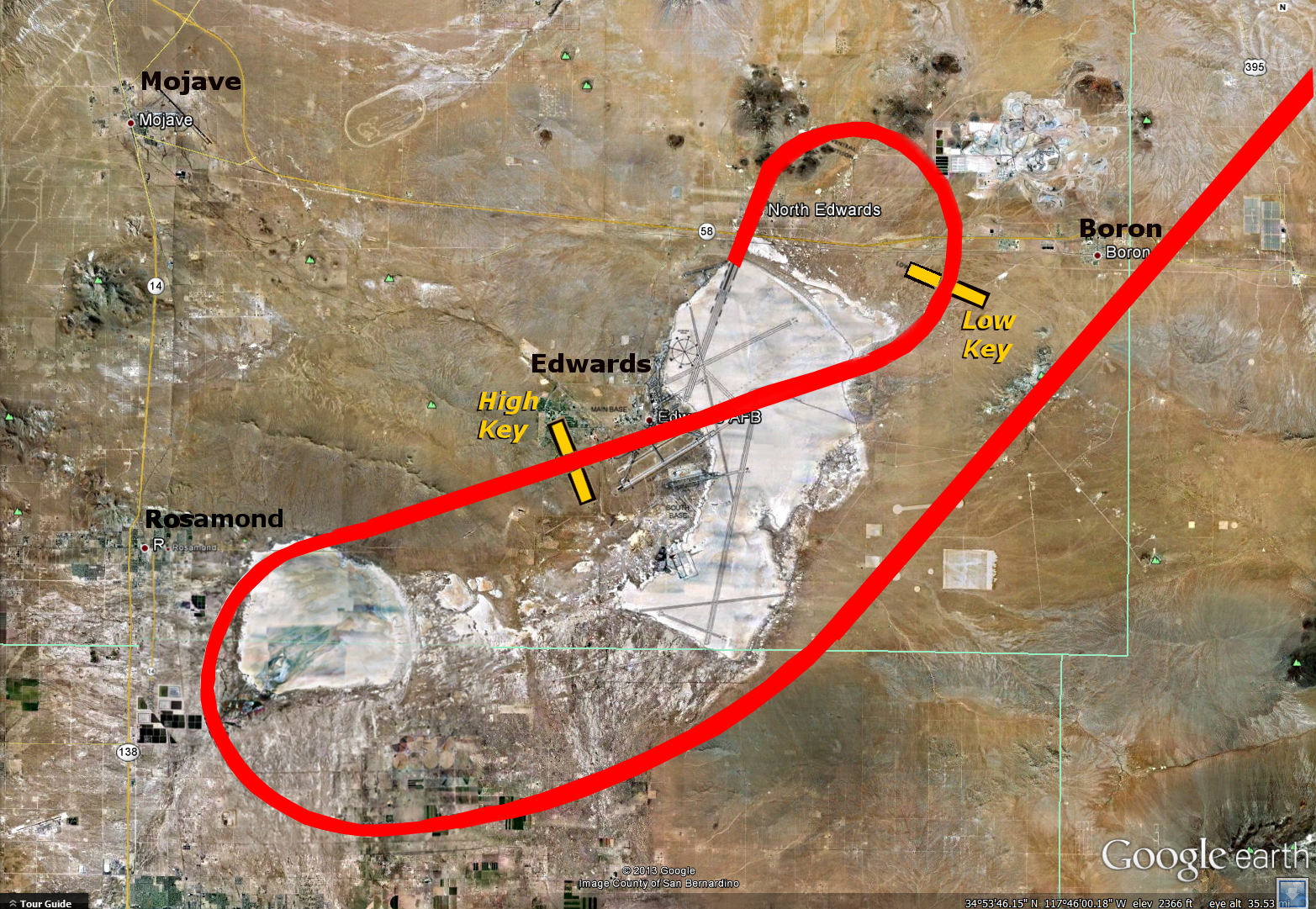 Starting landing flare, 1.5 G pullup
9:40
  3,375 ft
327 mph
High
Key
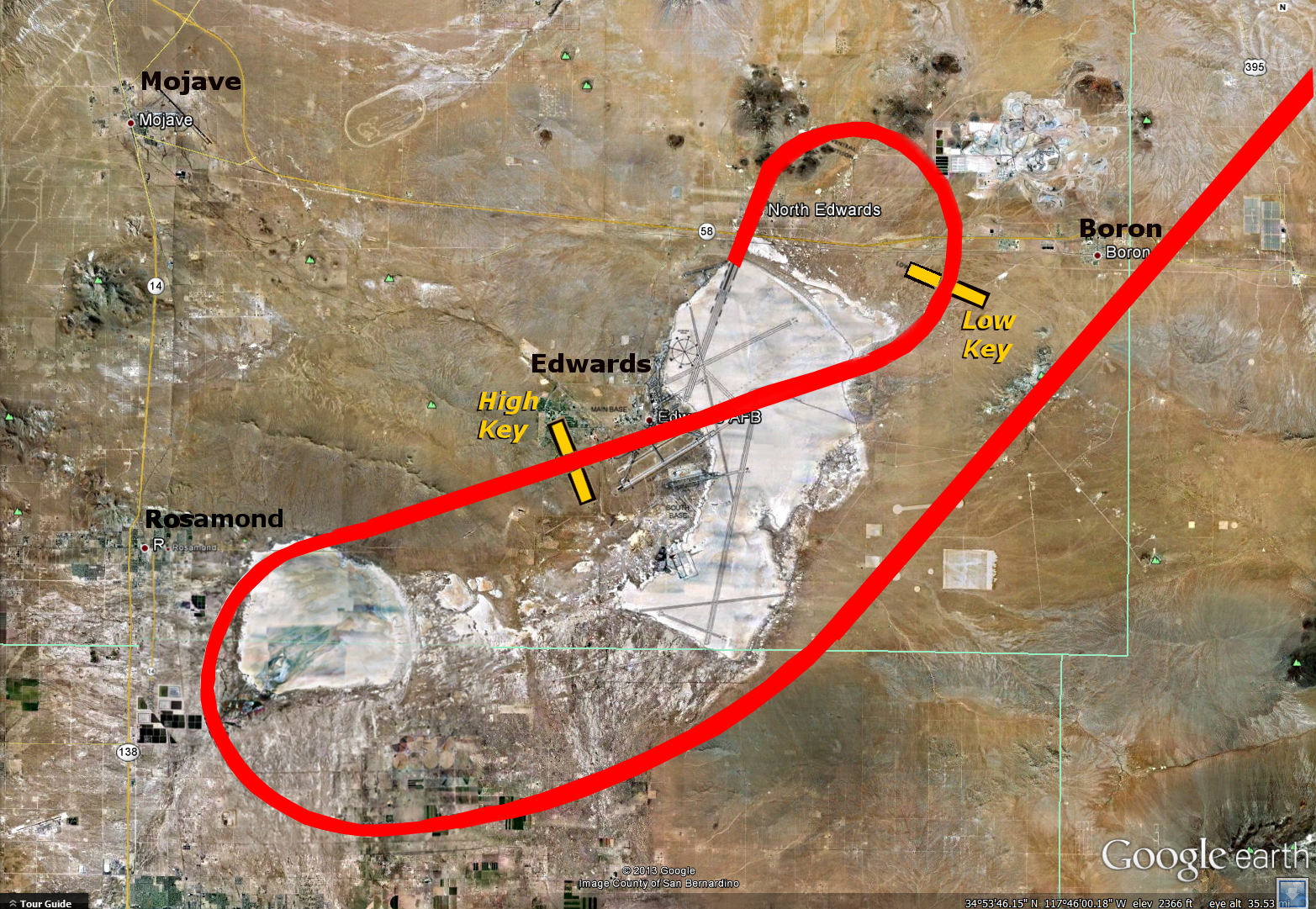 30 seconds to touchdown
9:50
  2,770 ft
295 mph
High
Key
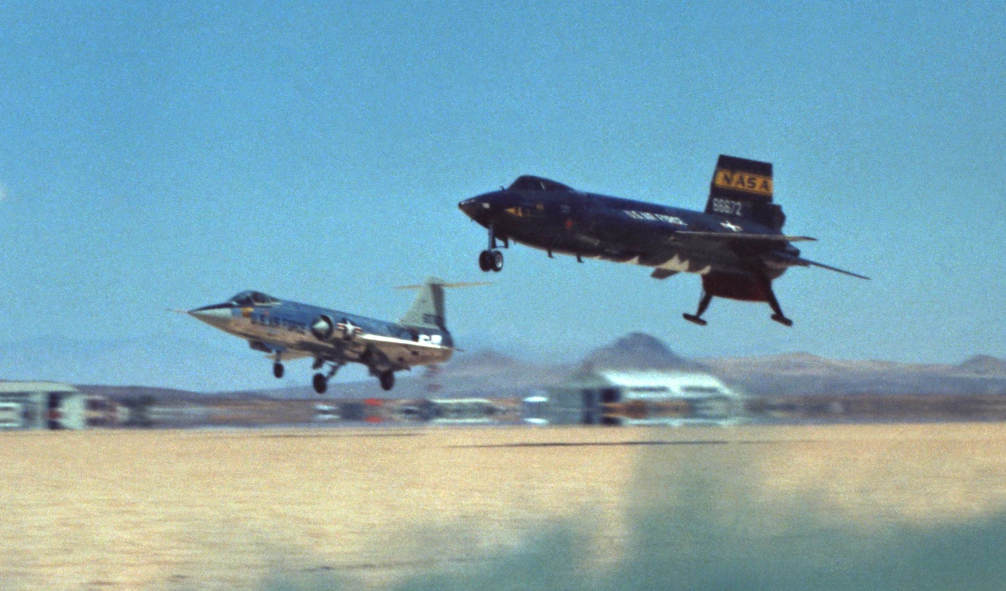 Encore…
A second video clip of landing…
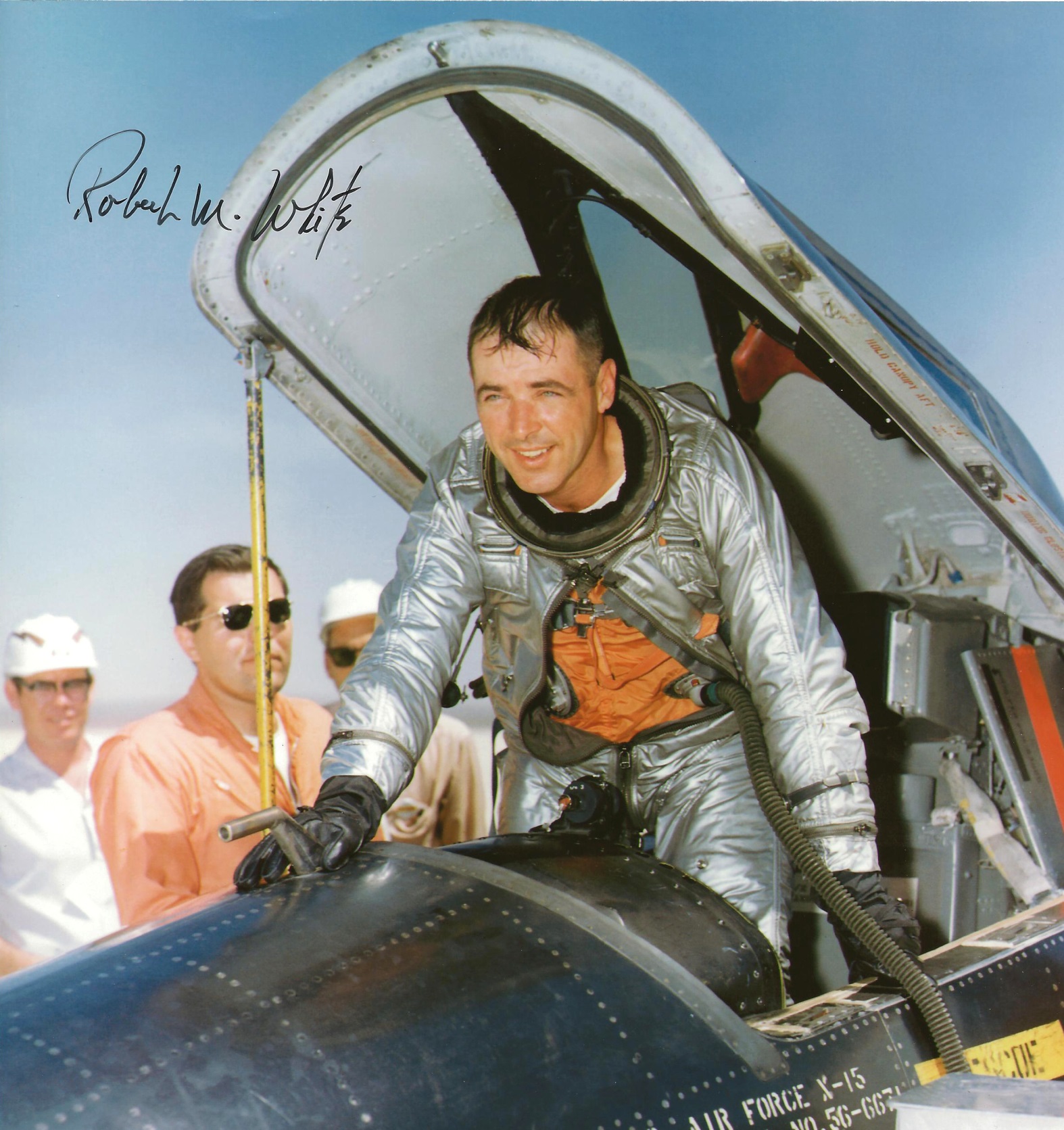 Piloting skill,by the numbers
Some of Robert M. White’sother X-15 records
First to break Mach 4
First to break Mach 5
First to break Mach 6
During X-15 program expansion of the flight envelope
Major White and Joe Walker (NASA) routinely swapped records every week.

Usually one set a new altitude record, the other set a new speed record.
About the research pilot, USAF Major Robert M. White…
USAF war-time flight experience:    WW-II, 52 combat missions in P-51s     Korea, 514th Troop Carrier wing     Viet Nam, 70 combat missions 
During USAF service, earned Bachelor’s degree in aeronautical engineering, Masters in business administration
USAF test pilot and X-15 research pilot, ~ 1958-1962 
Later command positions included Air Force Flight Test Center at Edwards AFB, Director of F-15 Systems Development, Chief of Staff of Fourth Allied Tactical Air Force.
About the research pilot, USAF Major Robert M. White…
Held rank of Major as X-15 research pilot and USAF test pilot 
Ultimate rank was 2-Star Major General 
Military Honors:AF Cross, AF Distinguished Service Medal, Silver Star with 3 bronze oak leaf clusters, Legion of Merit, Distinguished Flying Cross with 4 bronze oak leaf clusters, Bronze Star Medal, Air Medal with 3 silver & 1 bronze oak leaf clusters, AF Outstanding Unit Award with Valor device 
Civil Honors:NASA Distinguished Service Medal, 1960 Harmon International Trophy, 1961 Collier Trophy, FAI Silver Medal for altitude record
The Harmon and Collier trophies were personally presented by President John F. Kennedy.
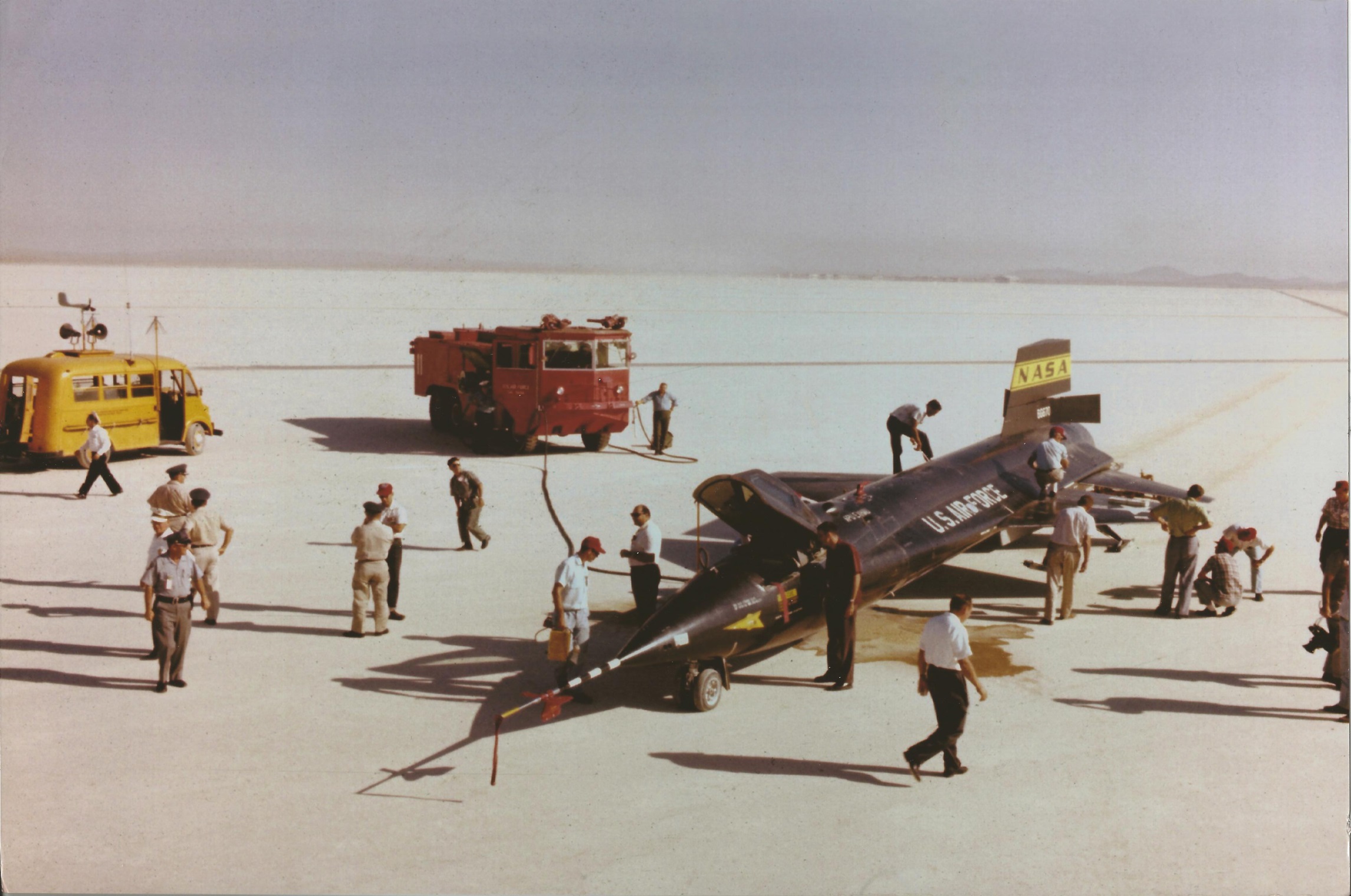 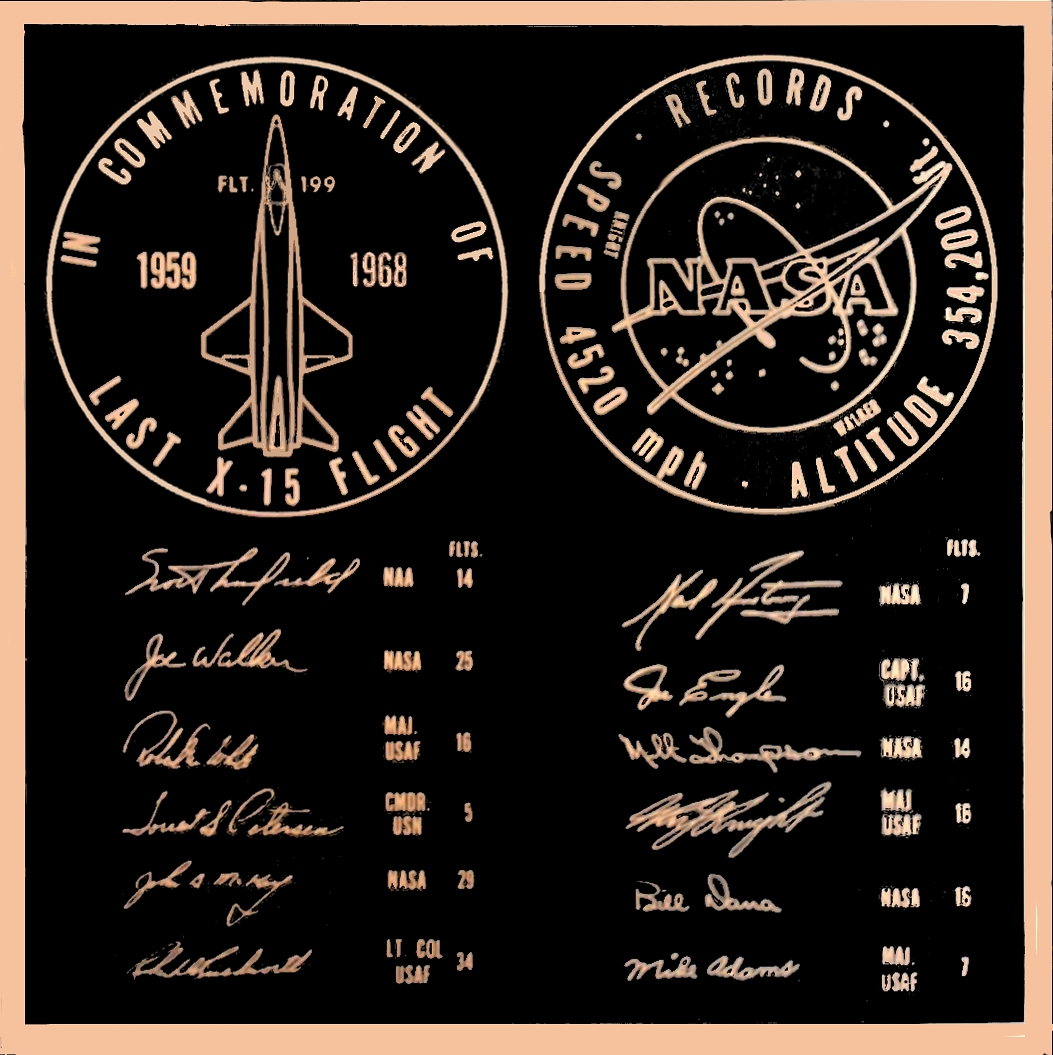 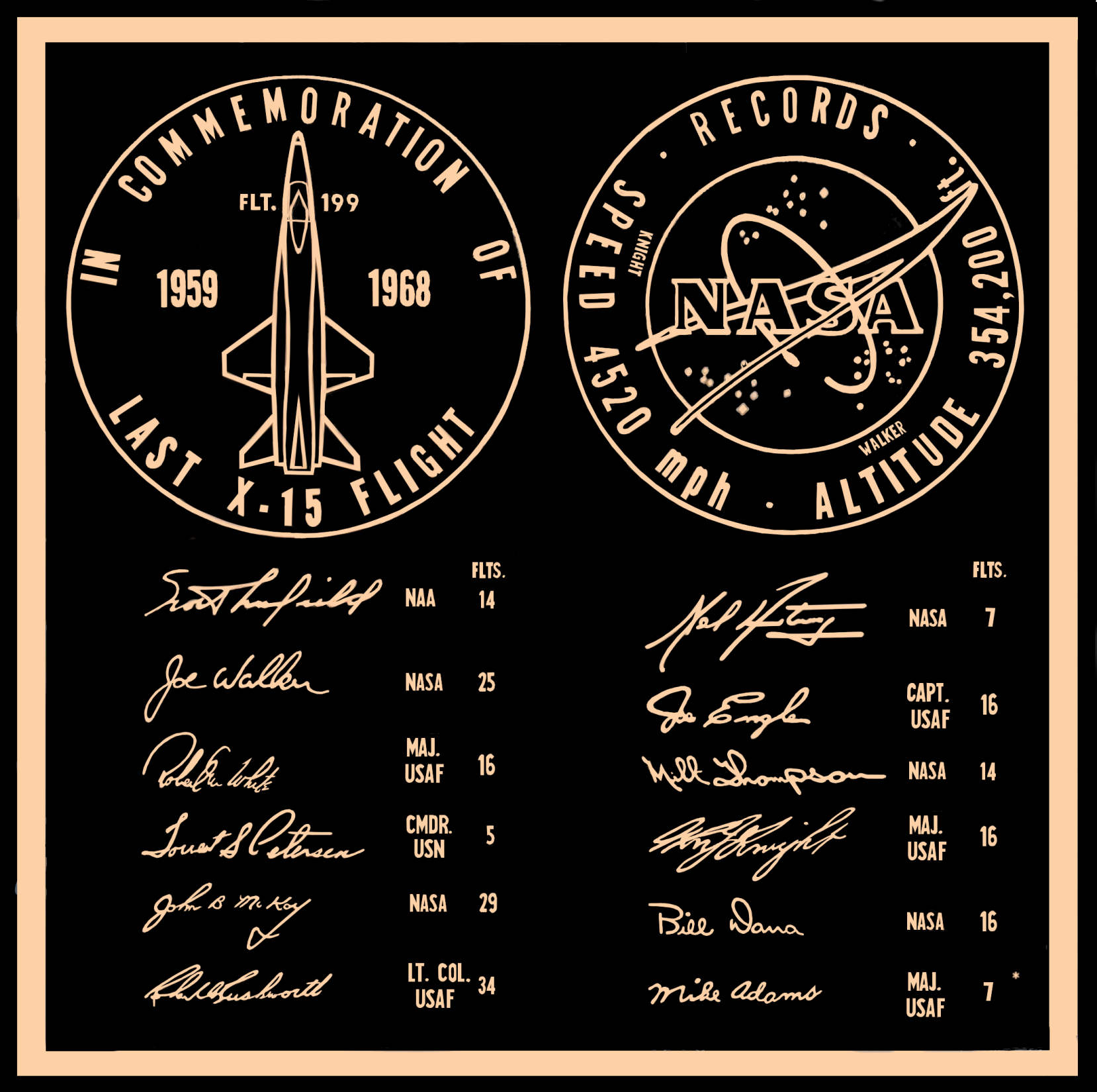 Scott Crossfield      Major Robert M White        Neil Armstrong
 North American Aviation                            USAF                                                      NASA
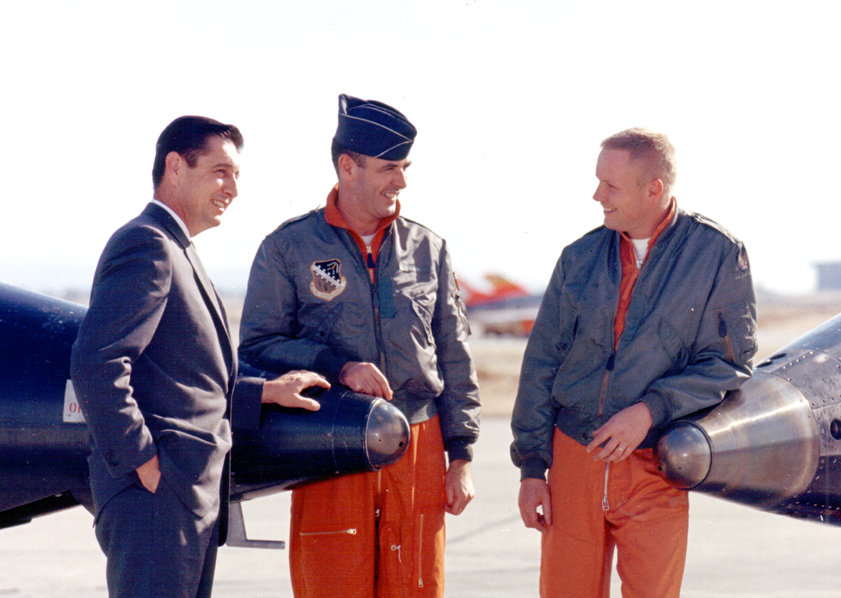 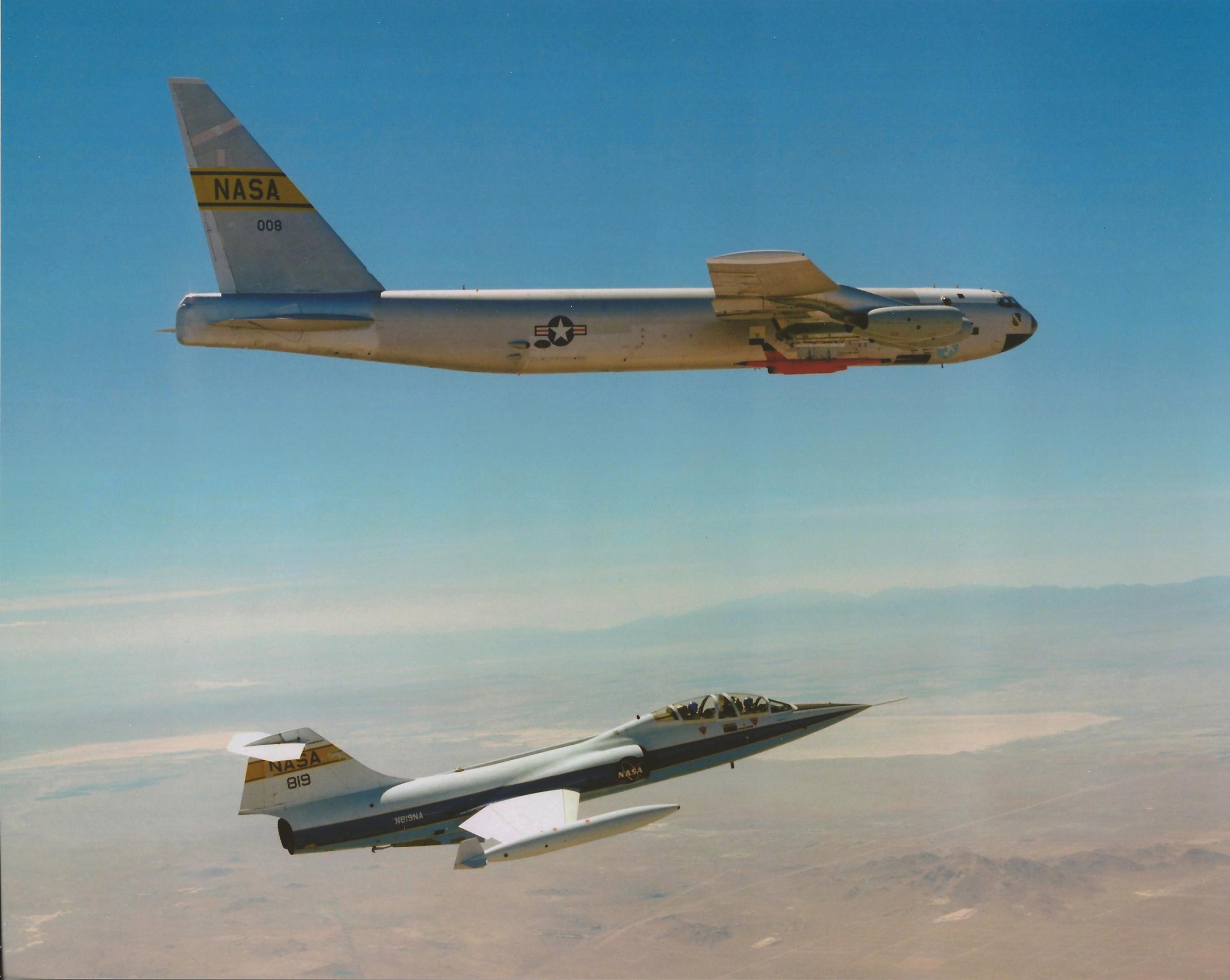 F-104B  NASA 819, originally USAF 57-1303
Flew as Chase 4 on this world altitude record flight
Now at the Aerospace Museum of Californiain Sacramento, at McClellan Park